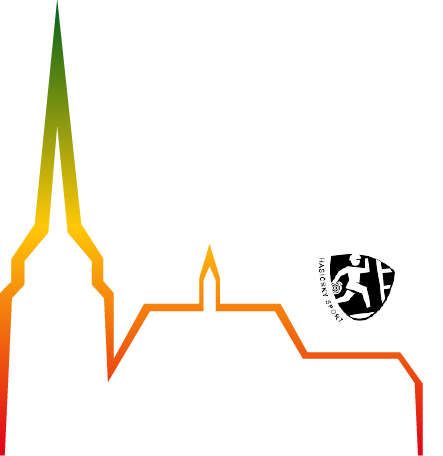 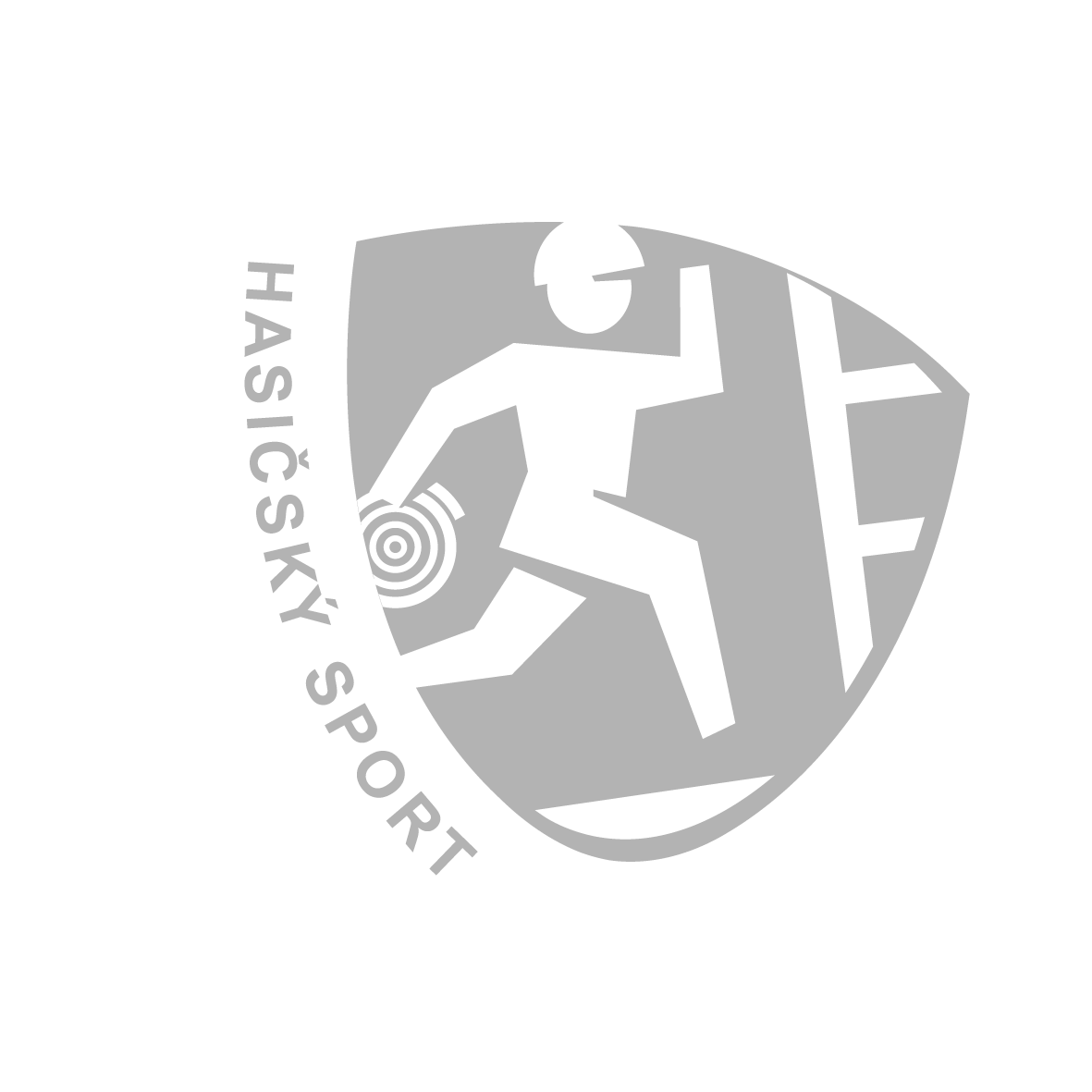 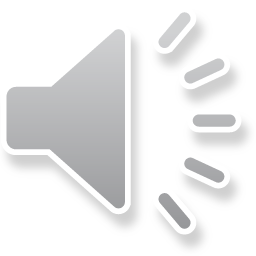 ROK PŘÍPRAV

8 SCHŮZEK

NEPOČÍTANĚ EMAILŮ, TELEFONŮ A SMS

NEPŘEJÍCÍ SITUACE NA KSH
MÍSTO PLAMEN
MÍSTO BĚH NA 60 METRŮ PŘEKÁŽEK – DÍVKY
 MÍSTO BĚH NA 60 METRŮ PŘEKÁŽEK – CHLAPCI


1. MÍSTO DOROSTENKY
1. MÍSTO STŘEDNÍ DORCI - JEDNOTLIVCI
1. MÍSTO MLADŠÍ DORKY- JEDNOTLIVCI
1. MÍSTO STŘEDNÍ DORKY- JEDNOTLIVCI
JEŠTĚ PARTA DOBRÝCH LIDÍ, KTEŘÍ PŘES KLACKY A NAPŘÍZEŇ SE NEVZDALI
A TO JE VŠE
DĚKUJI ZA POZORNOST

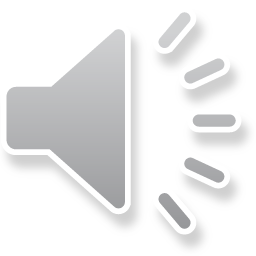 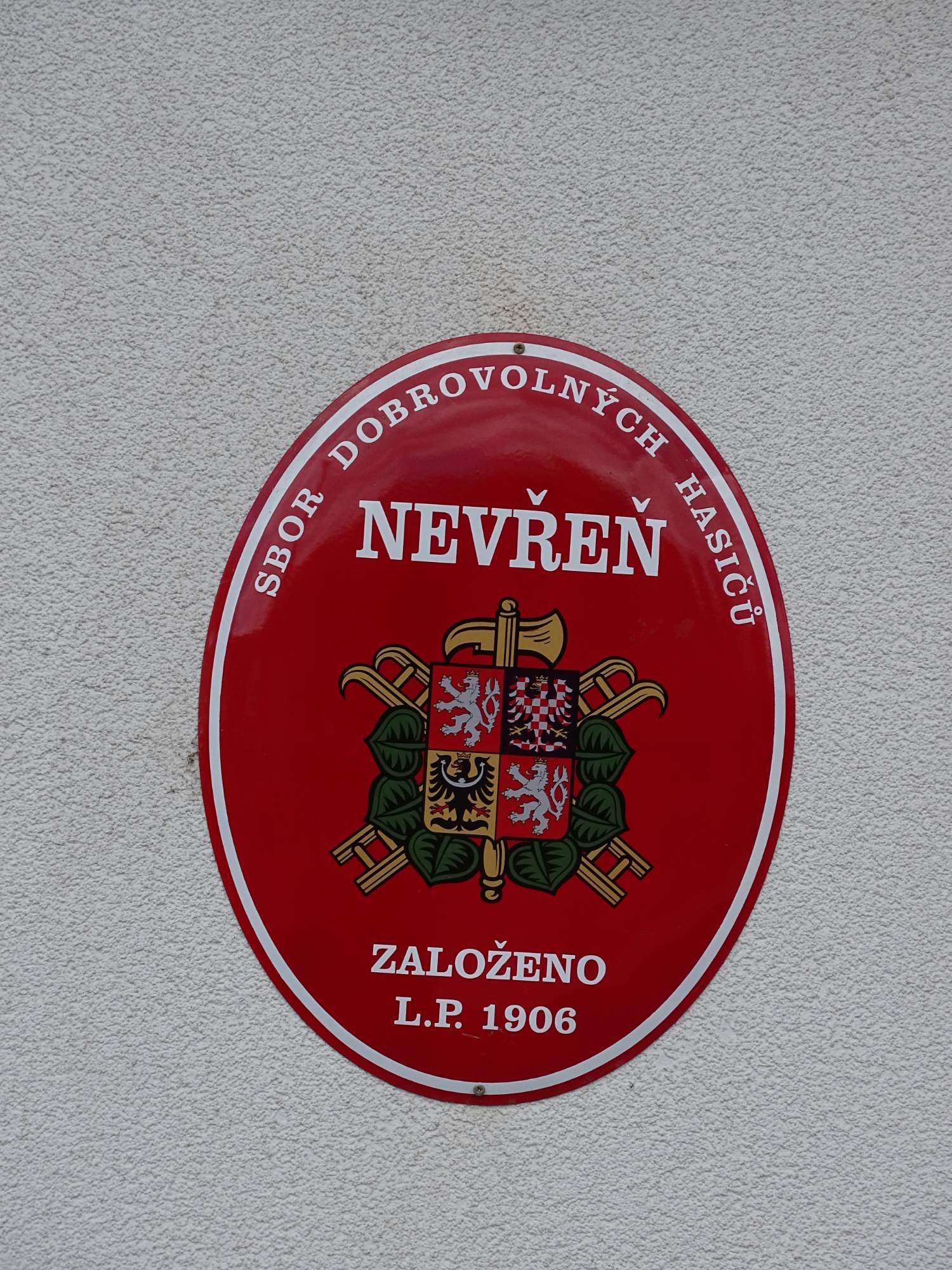 ZAČÍNÁME
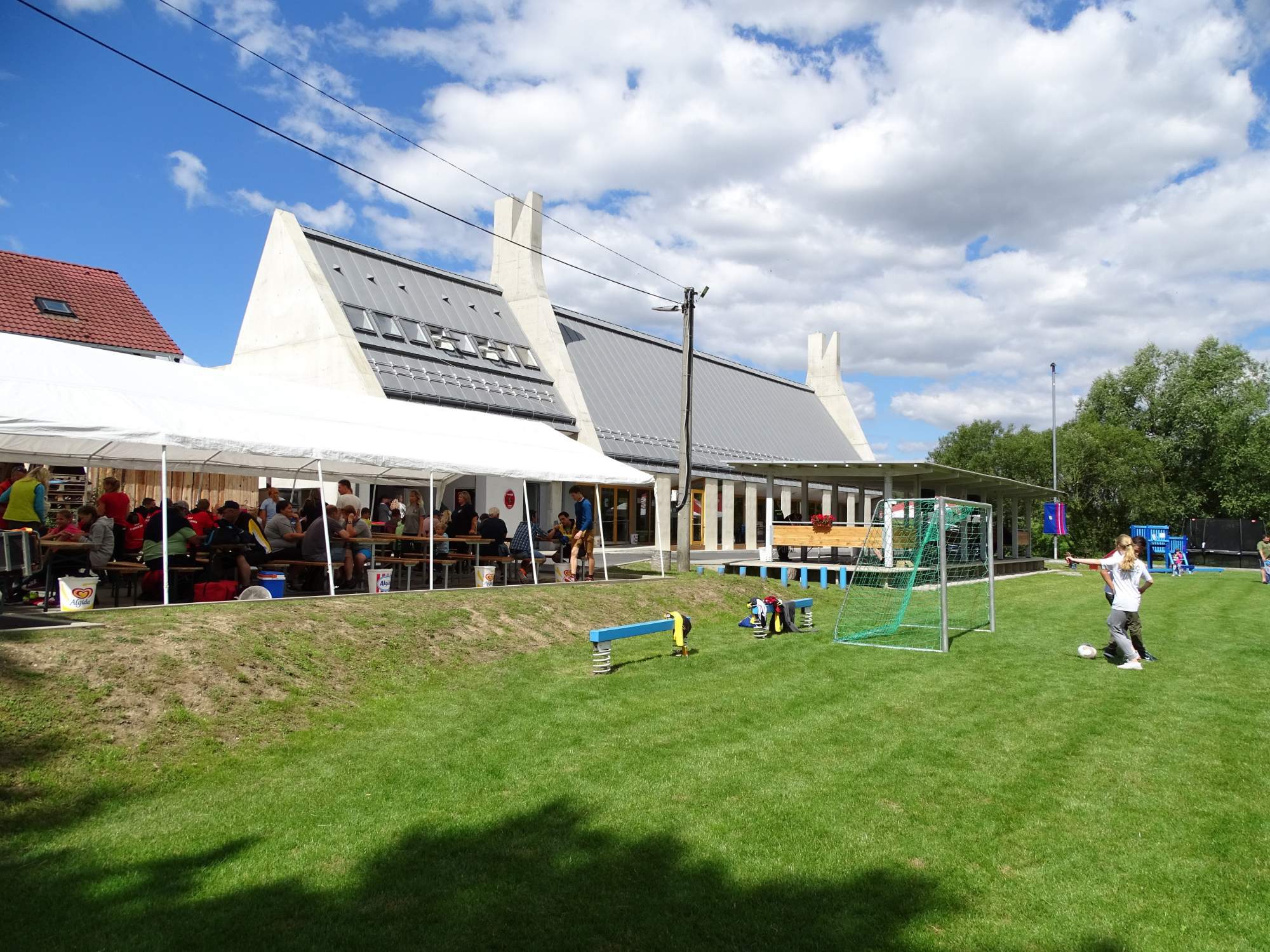 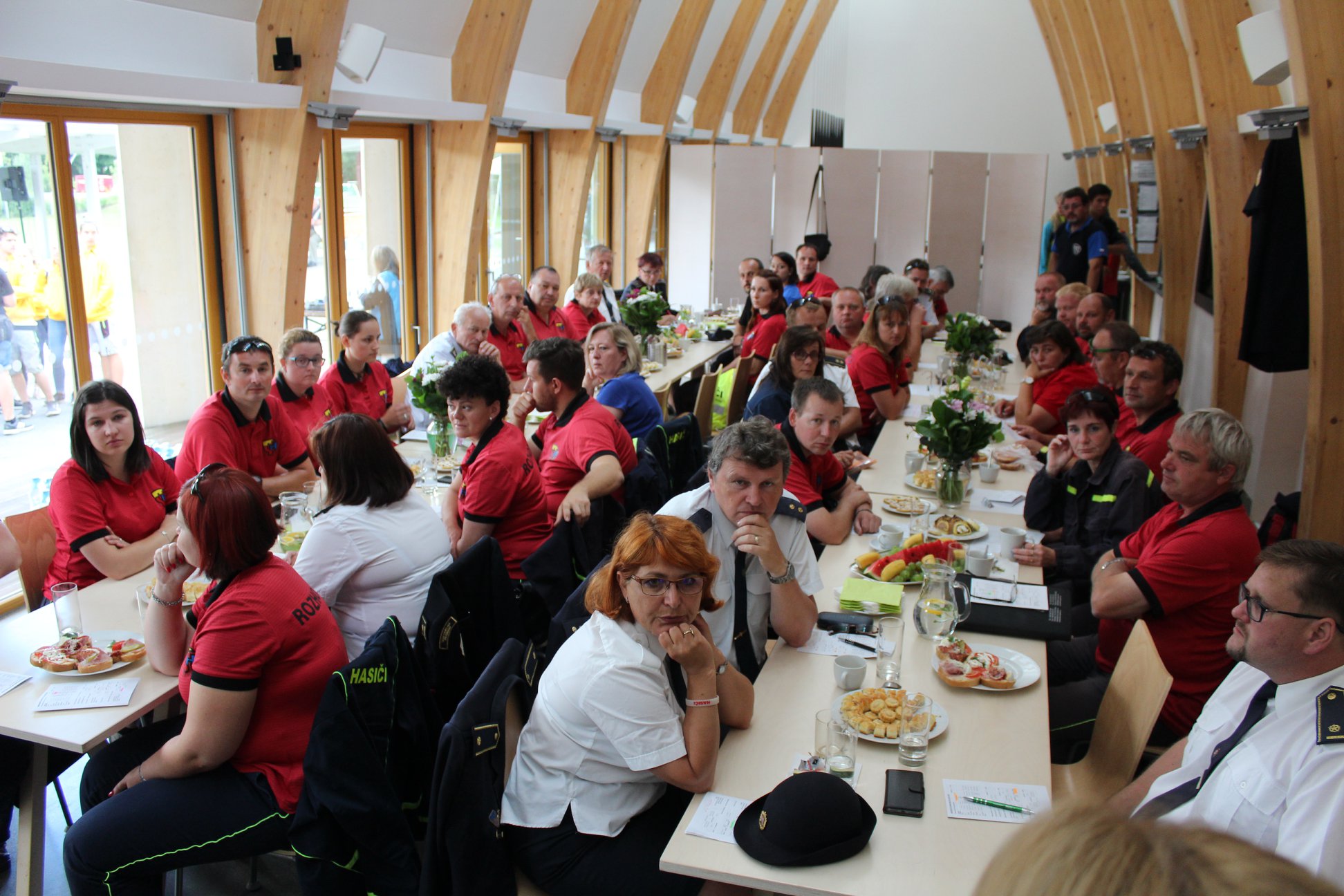 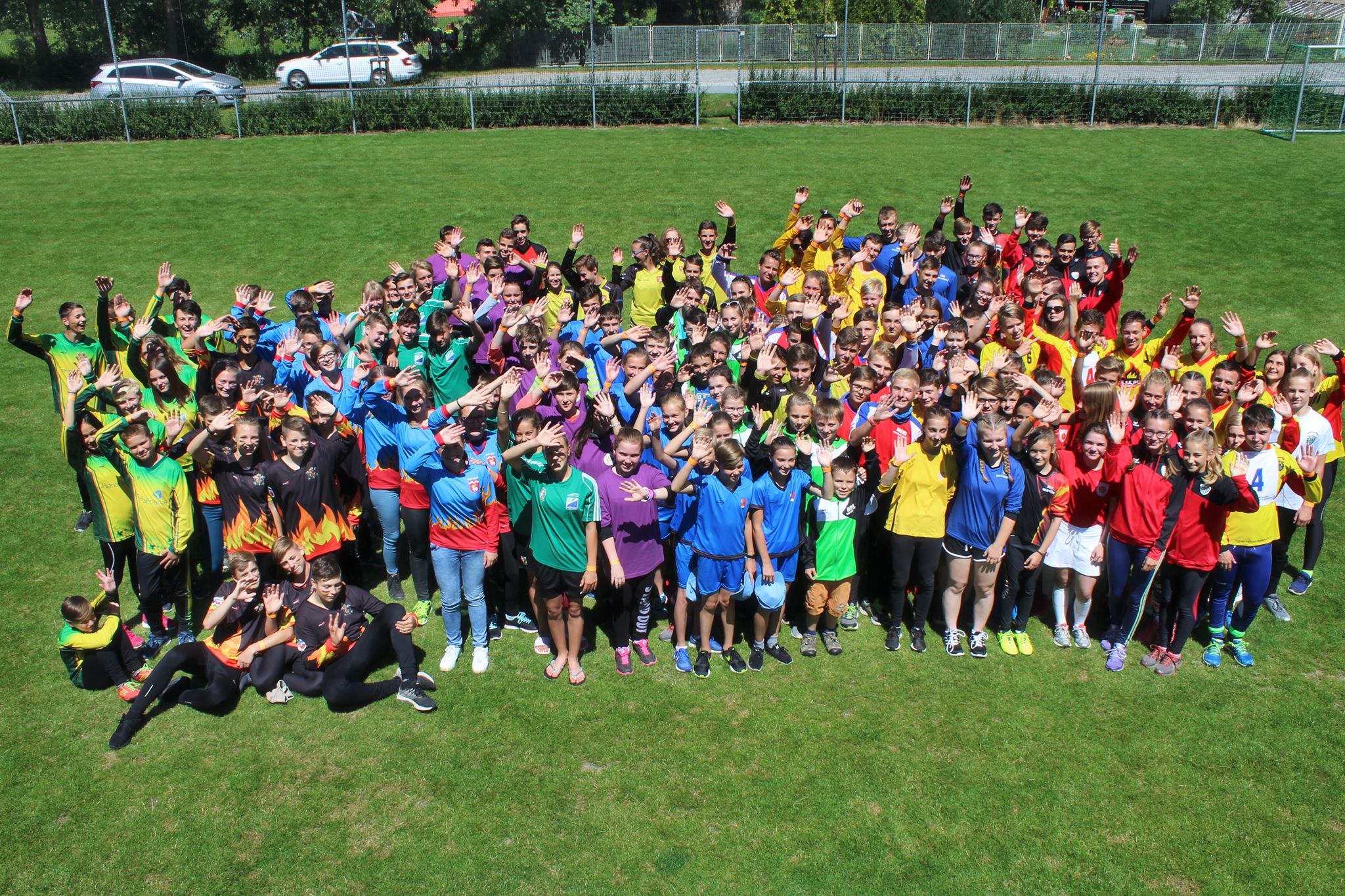 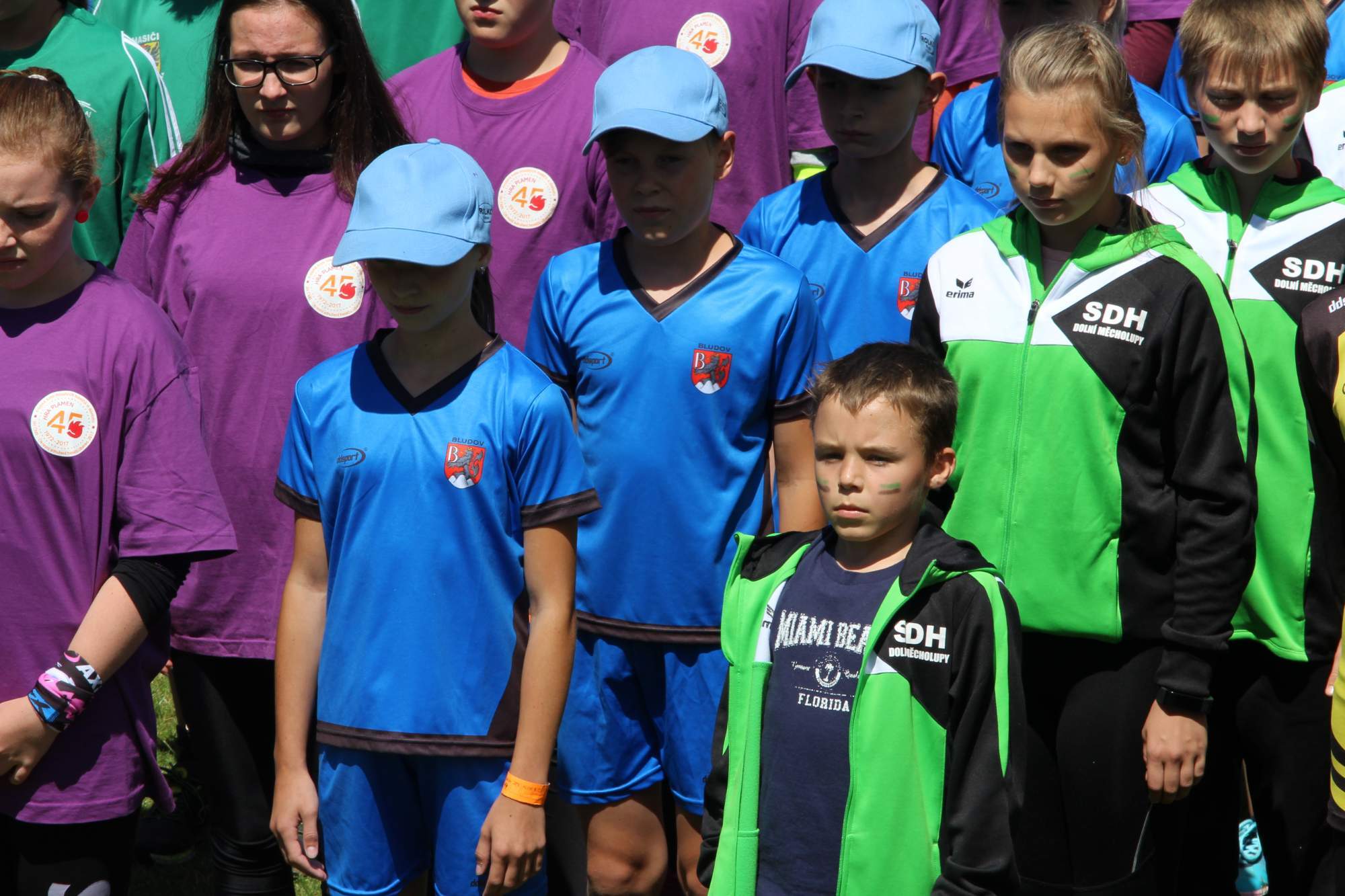 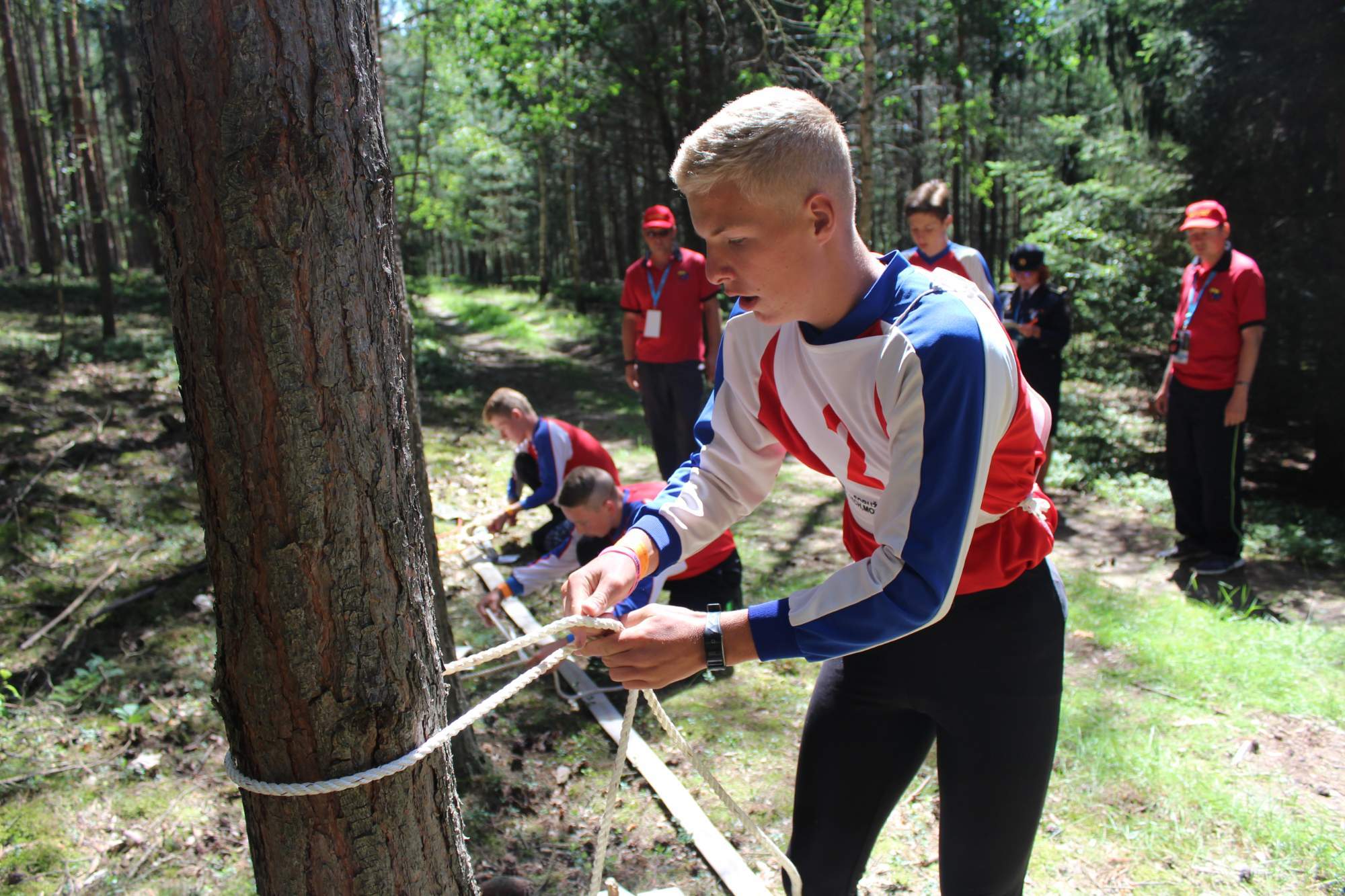 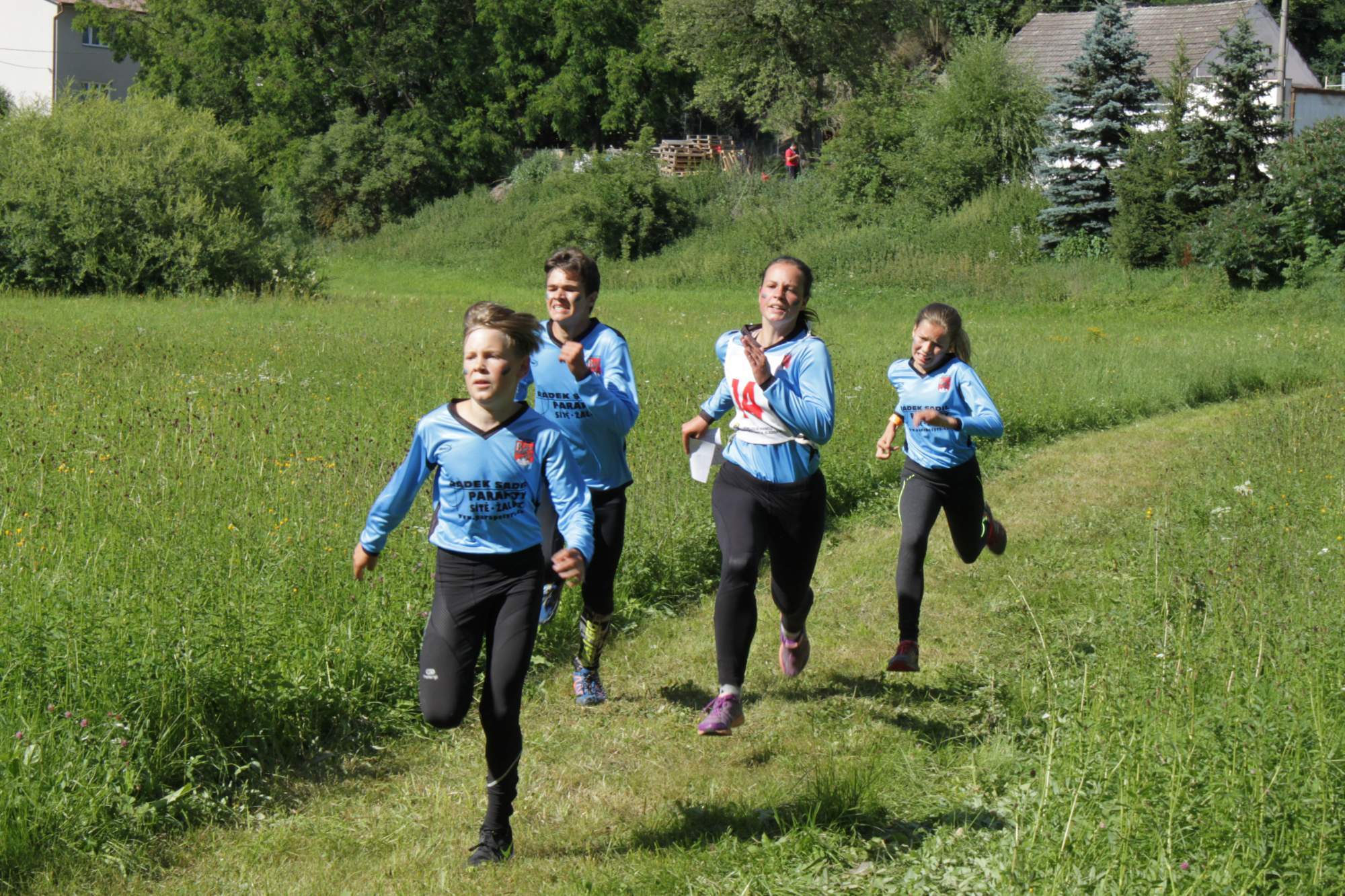 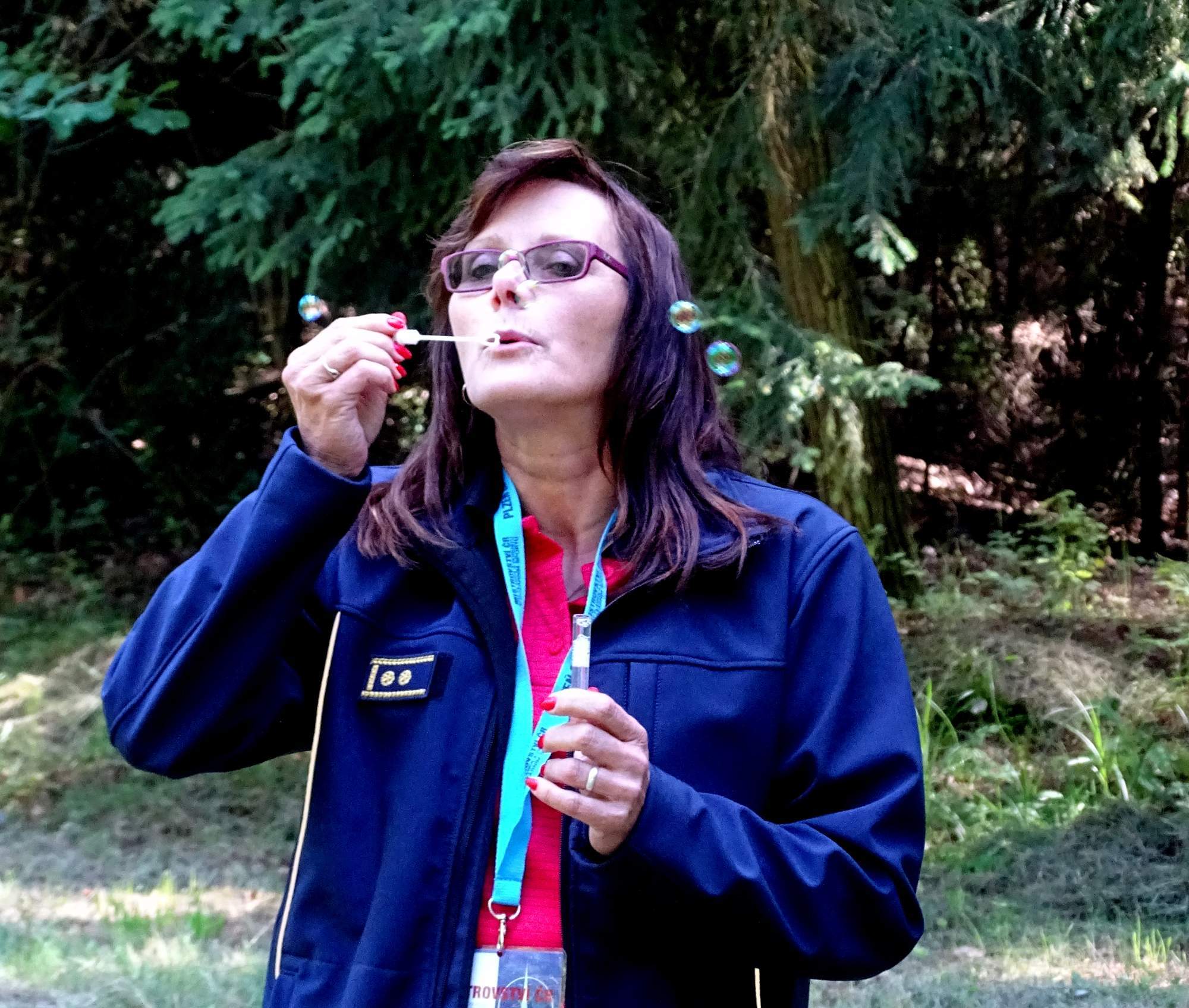 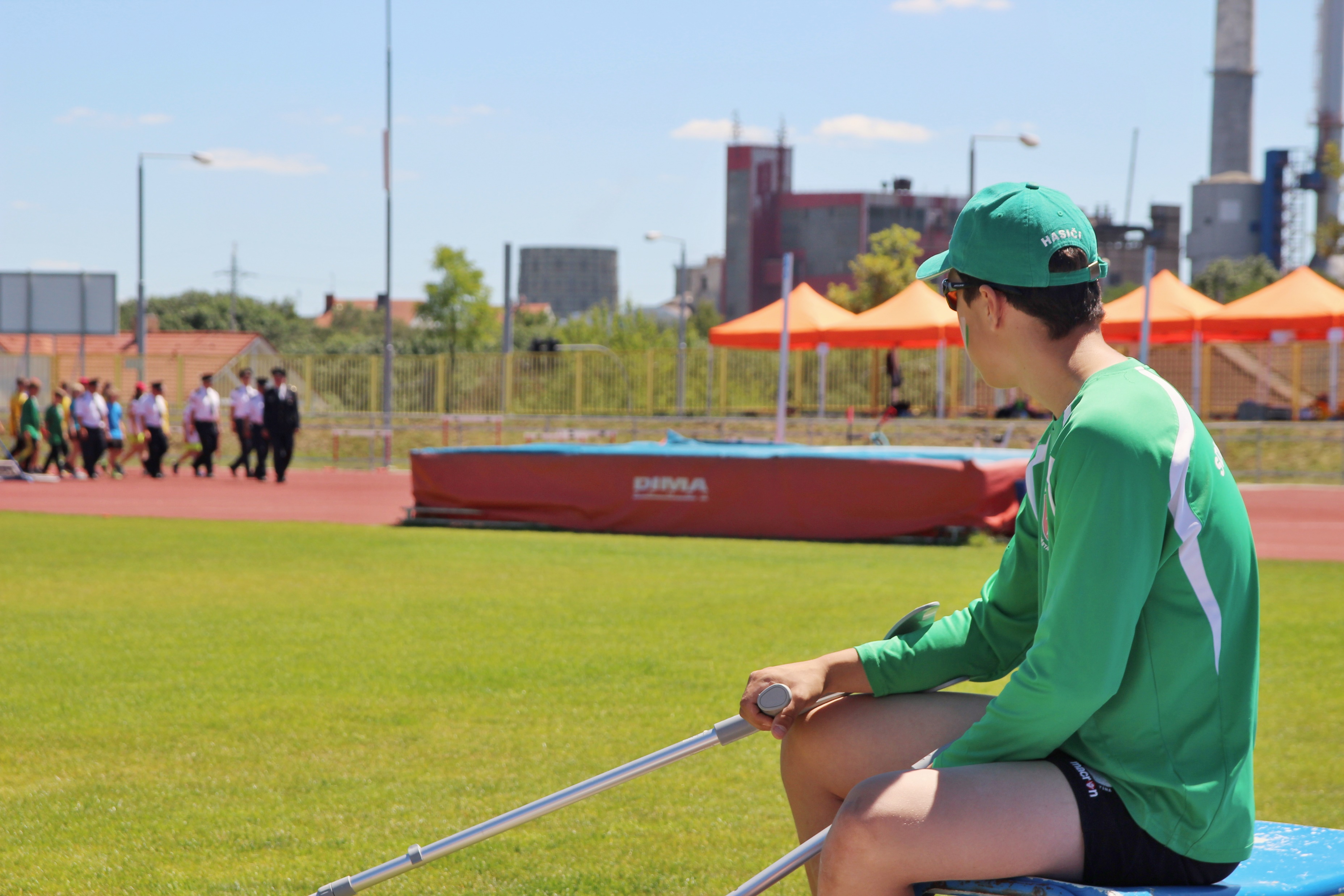 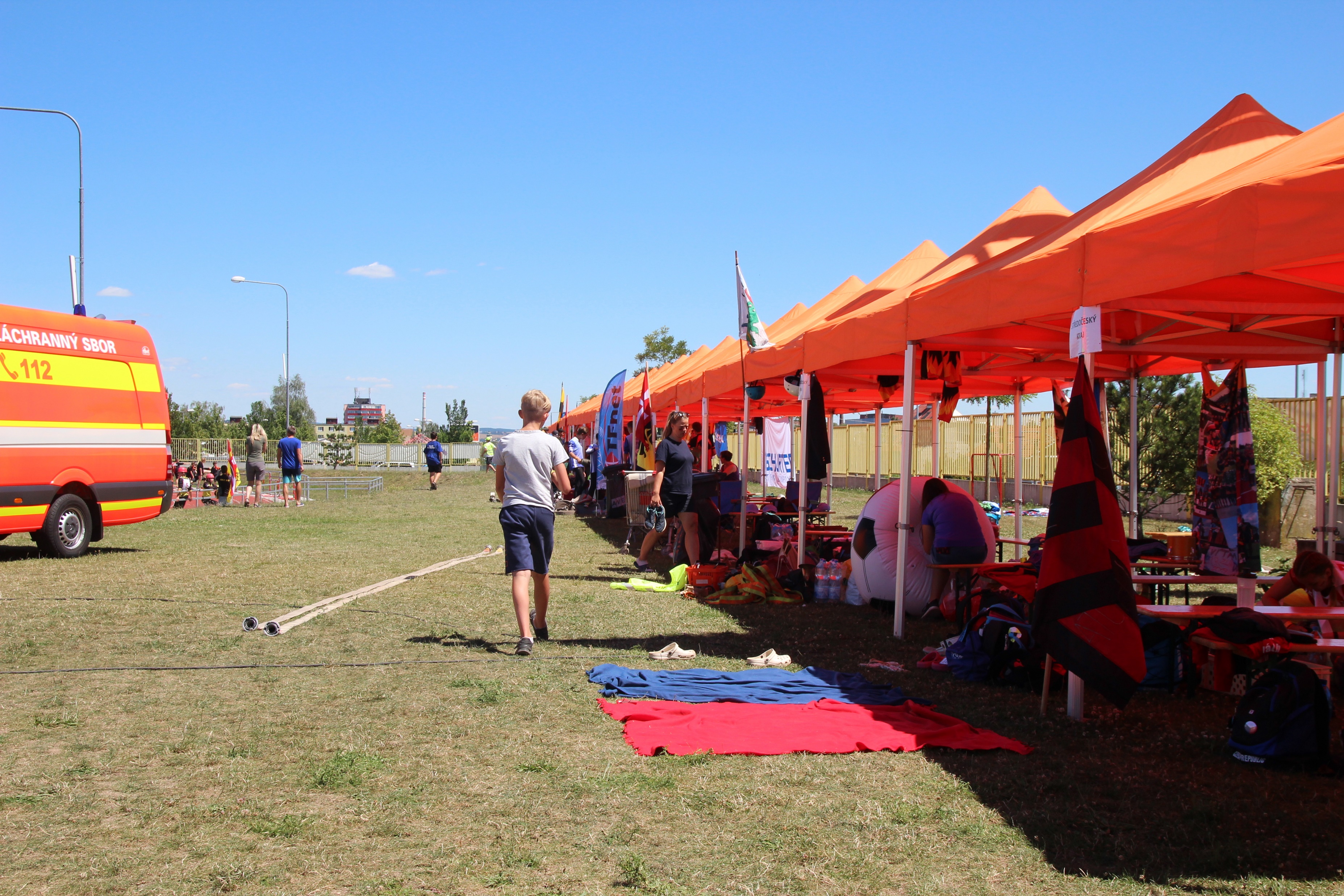 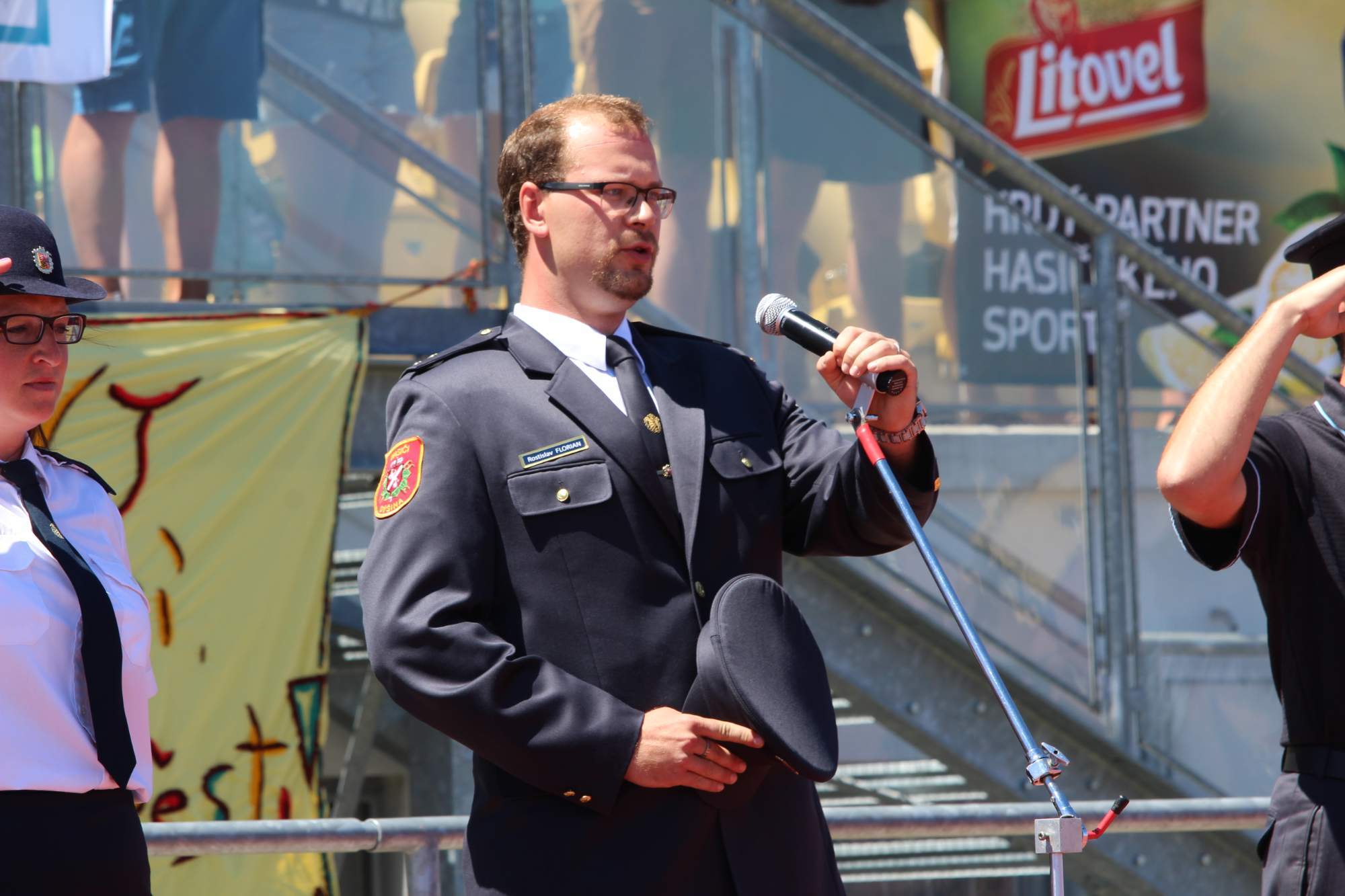 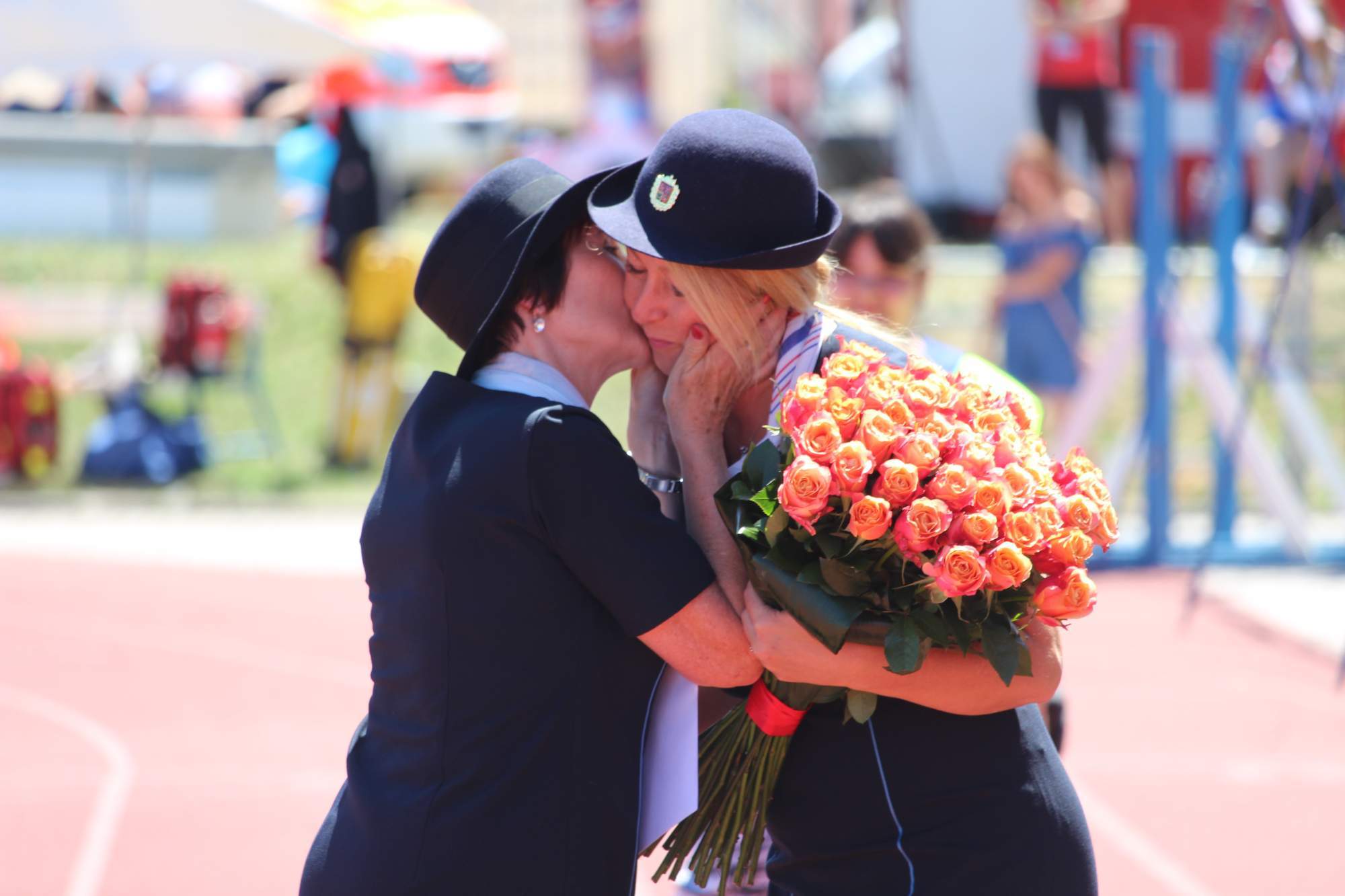 DVĚ VELKÉ ŠÉFOVÉ
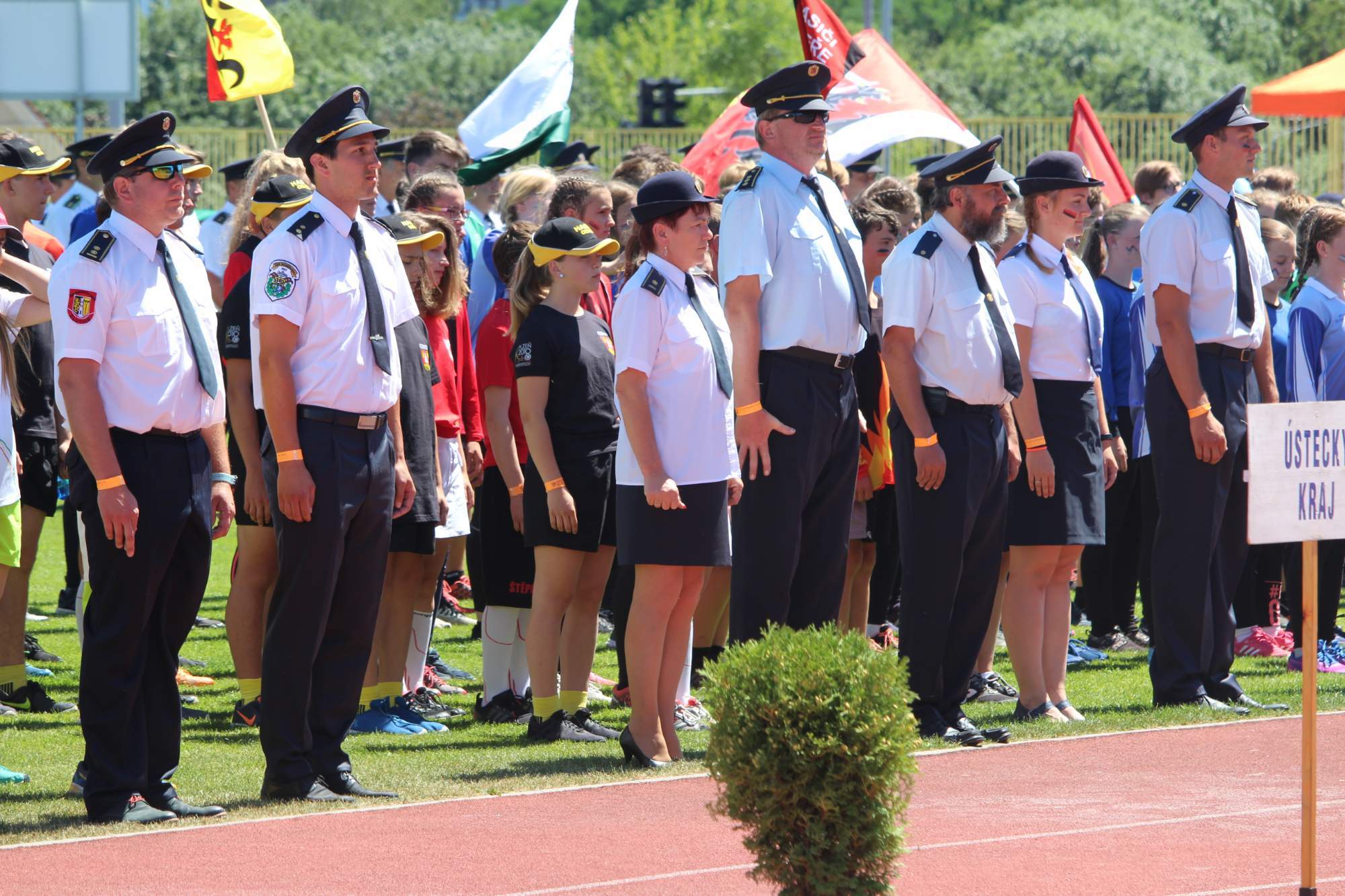 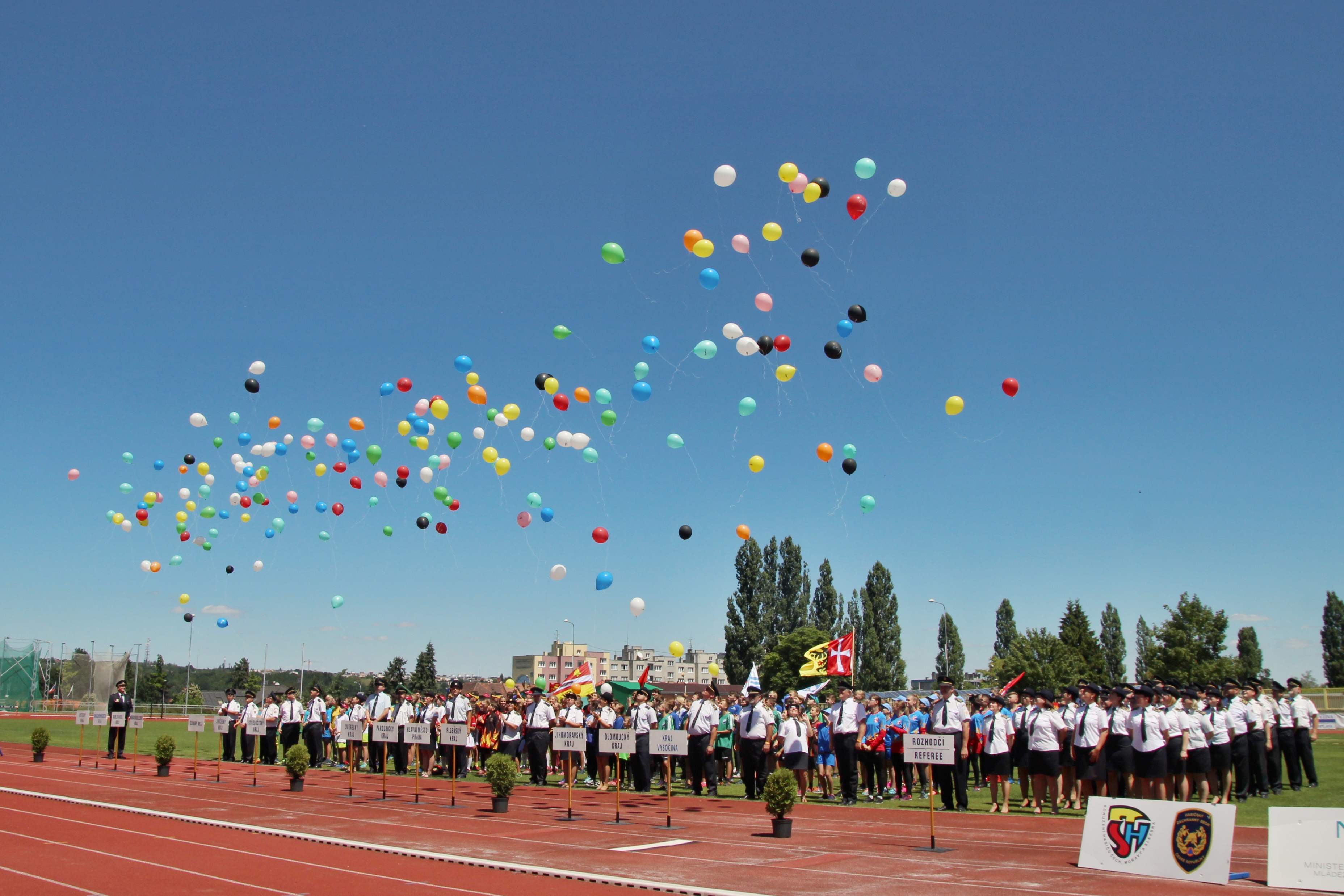 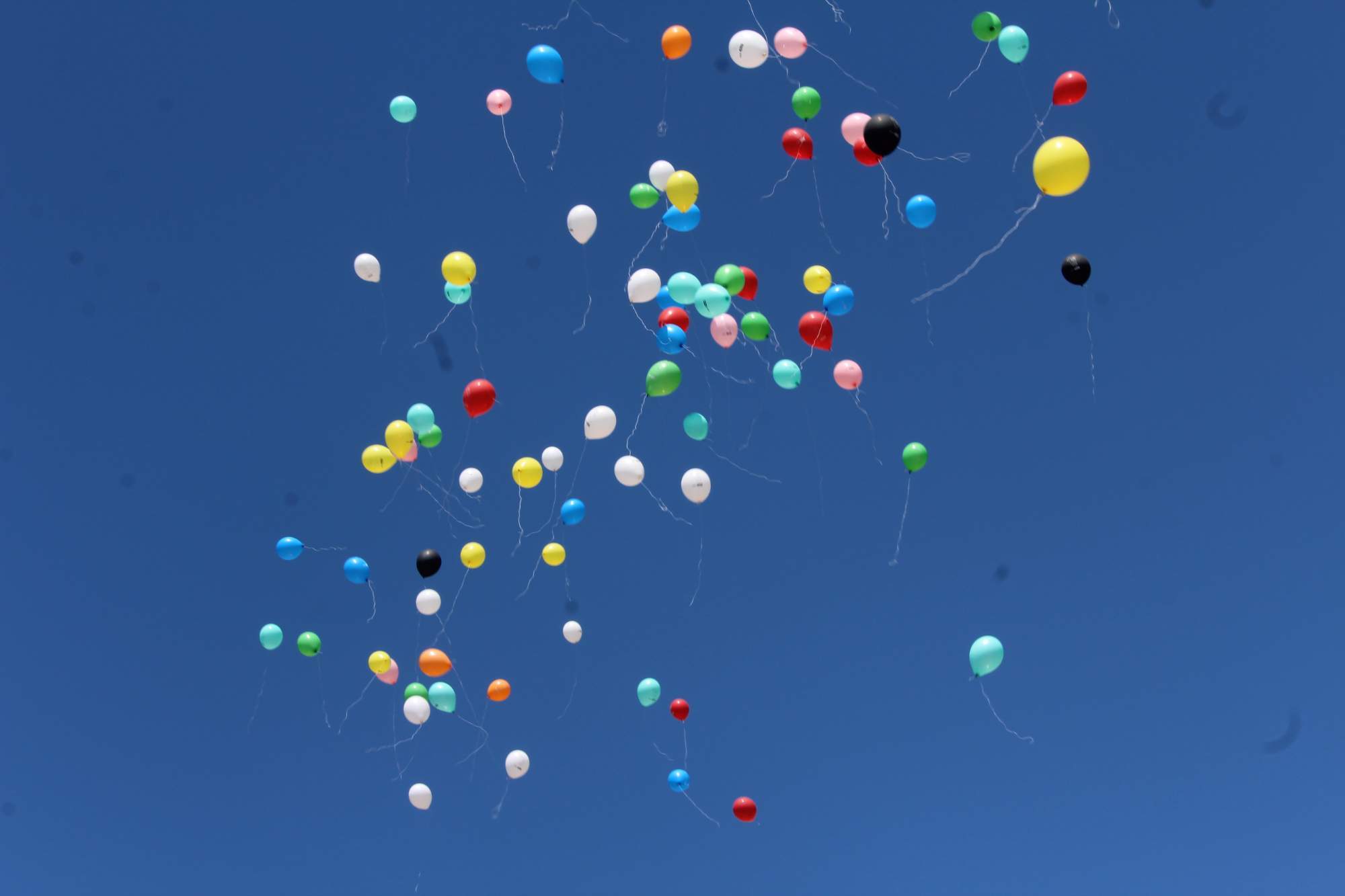 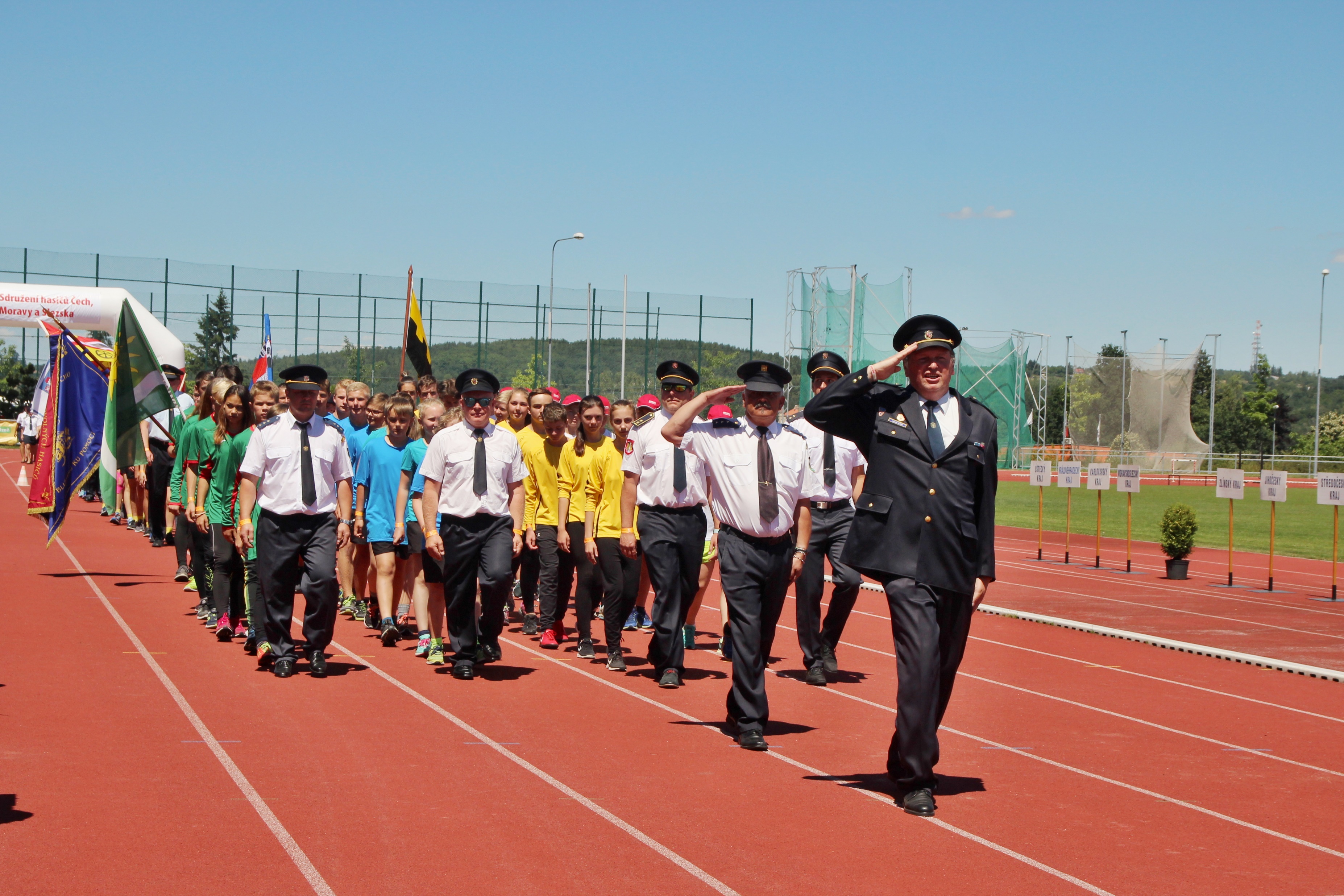 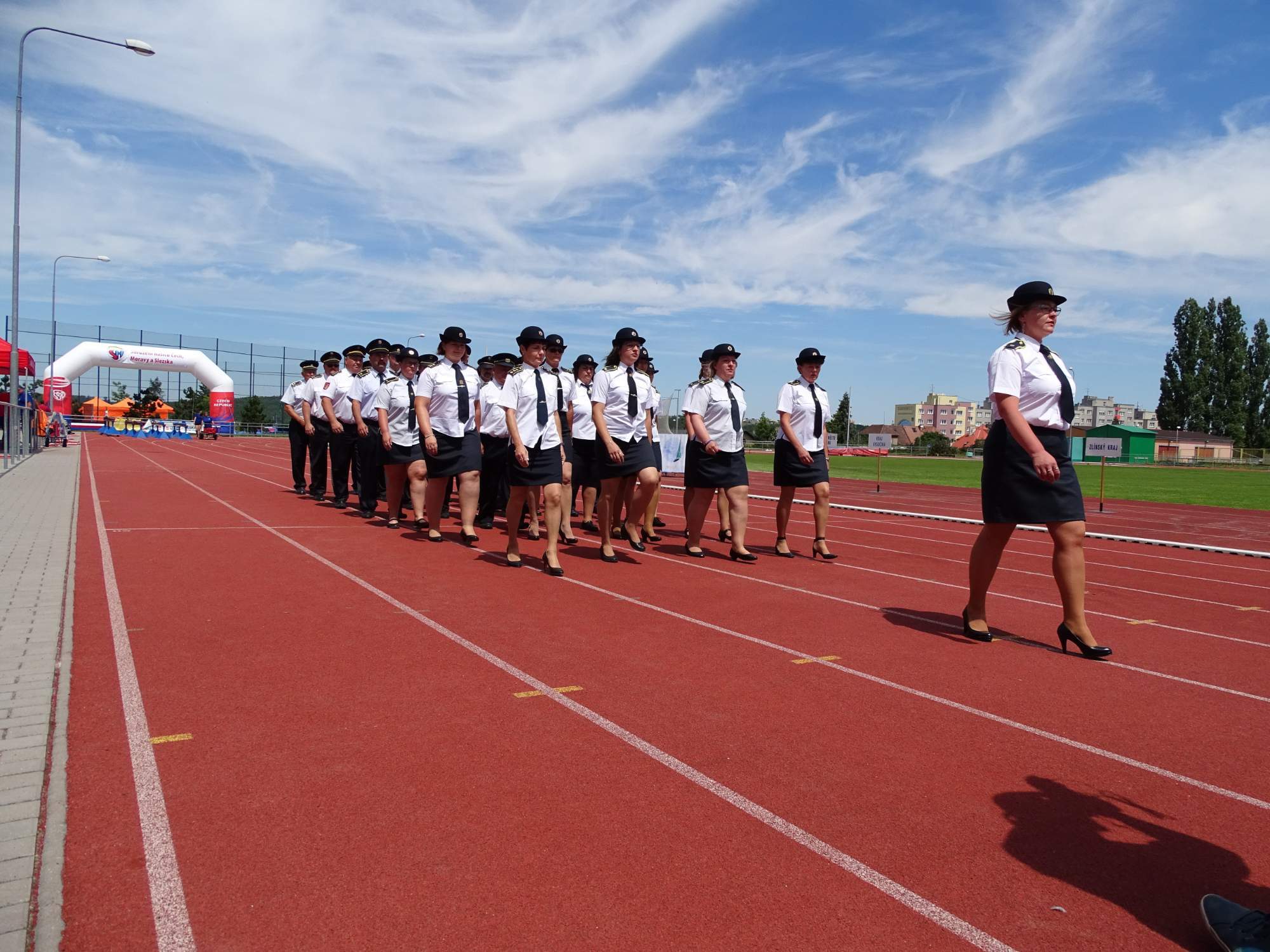 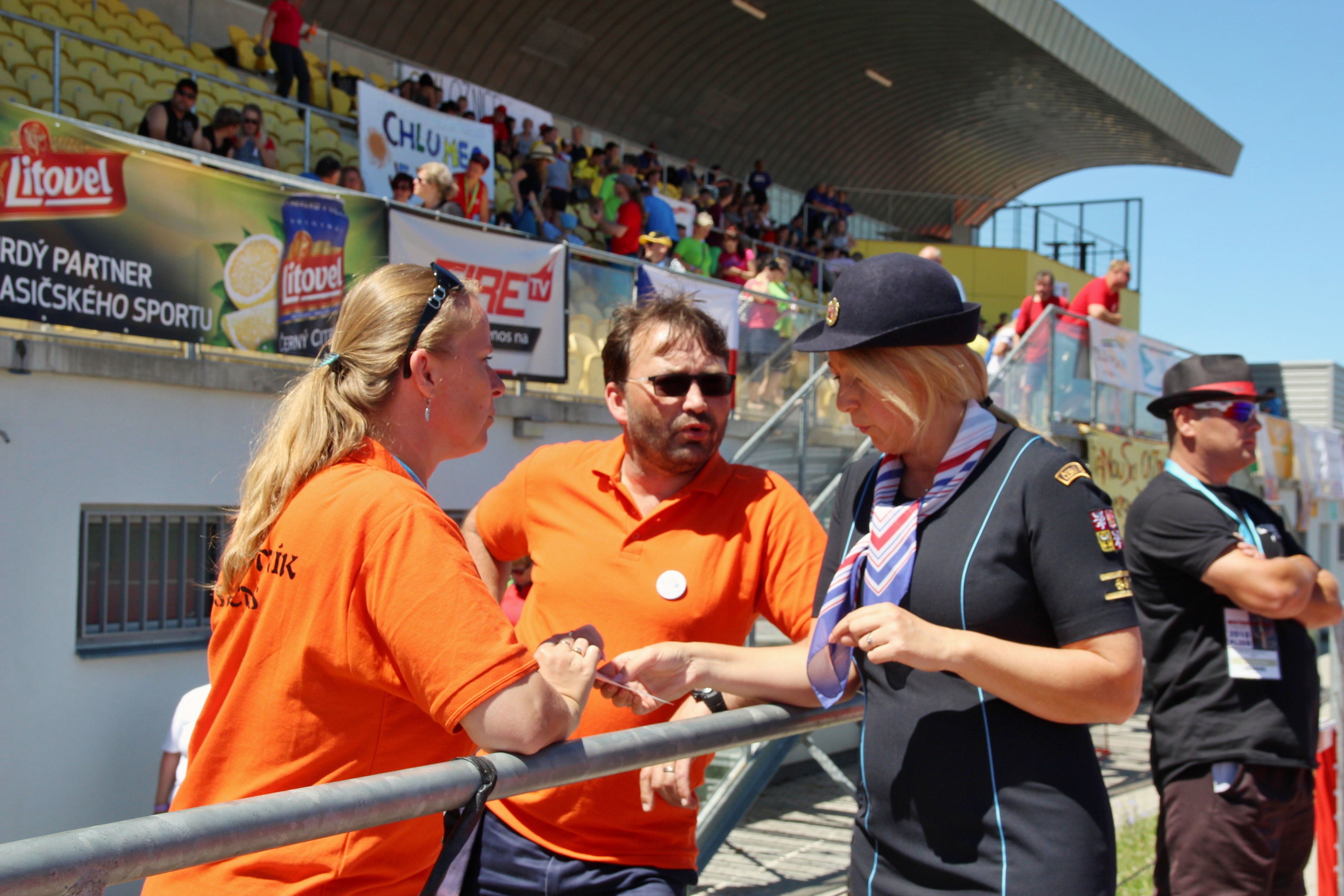 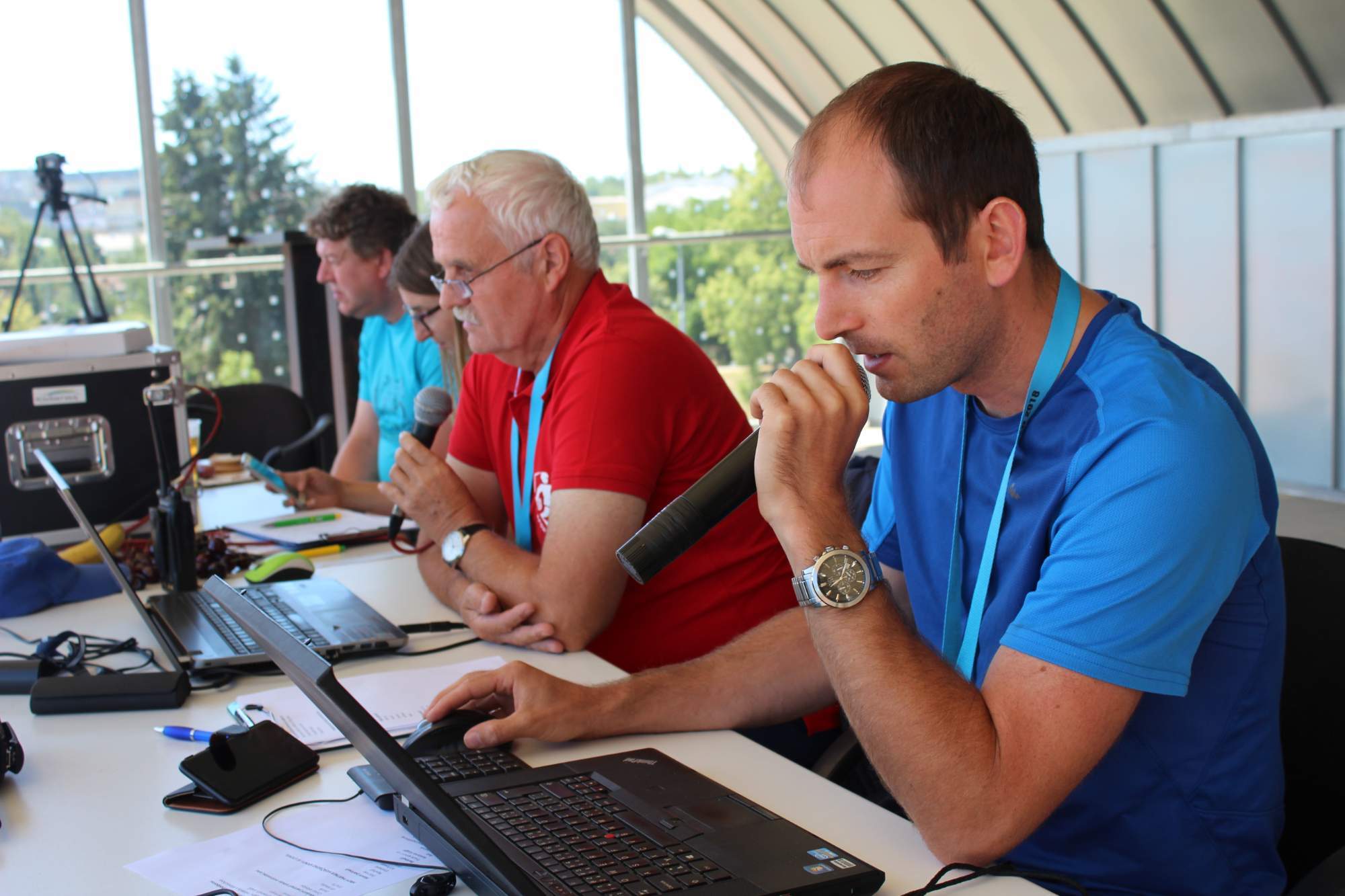 HLASATELSKÉ STANOVIŠTĚ
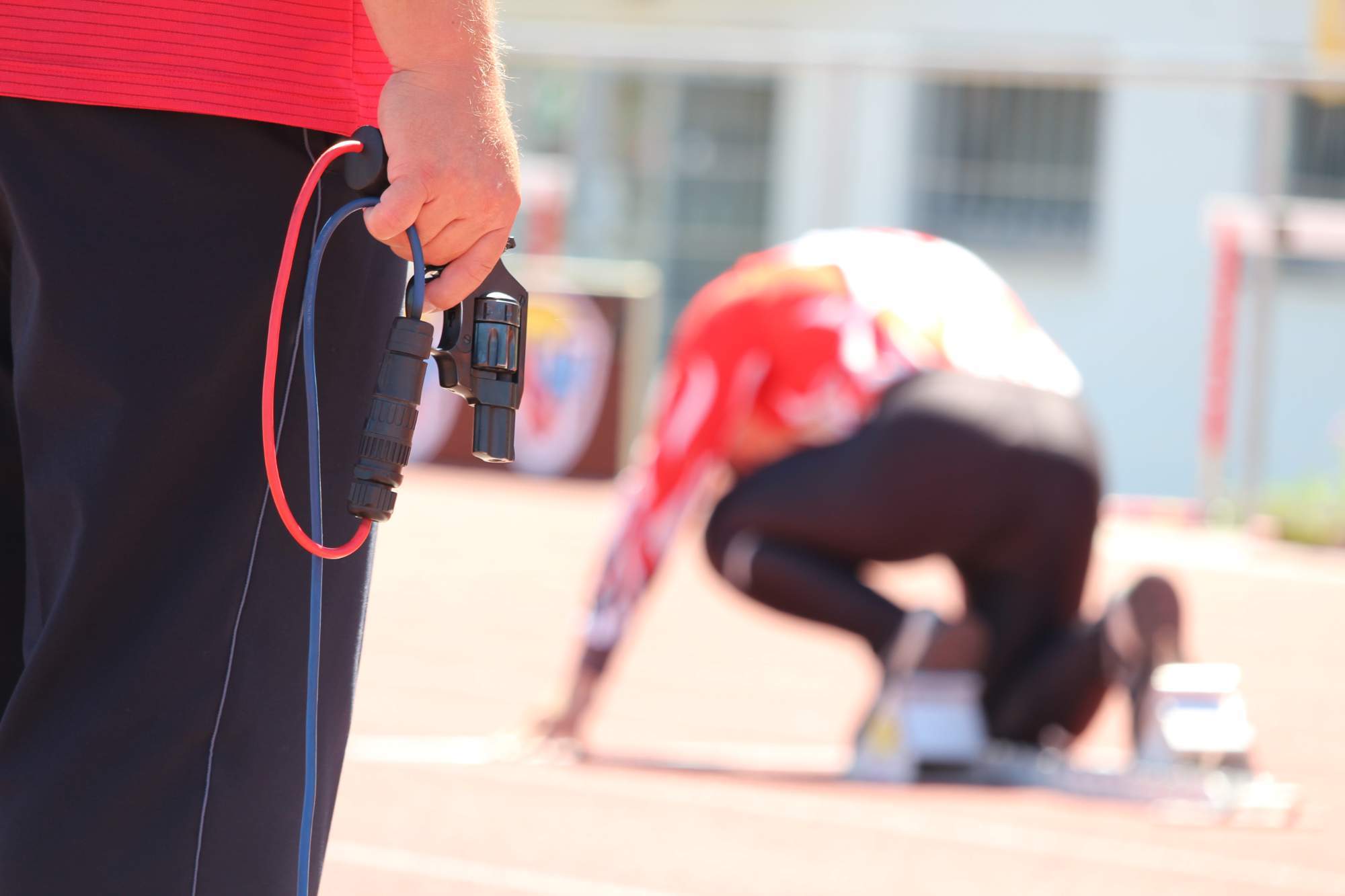 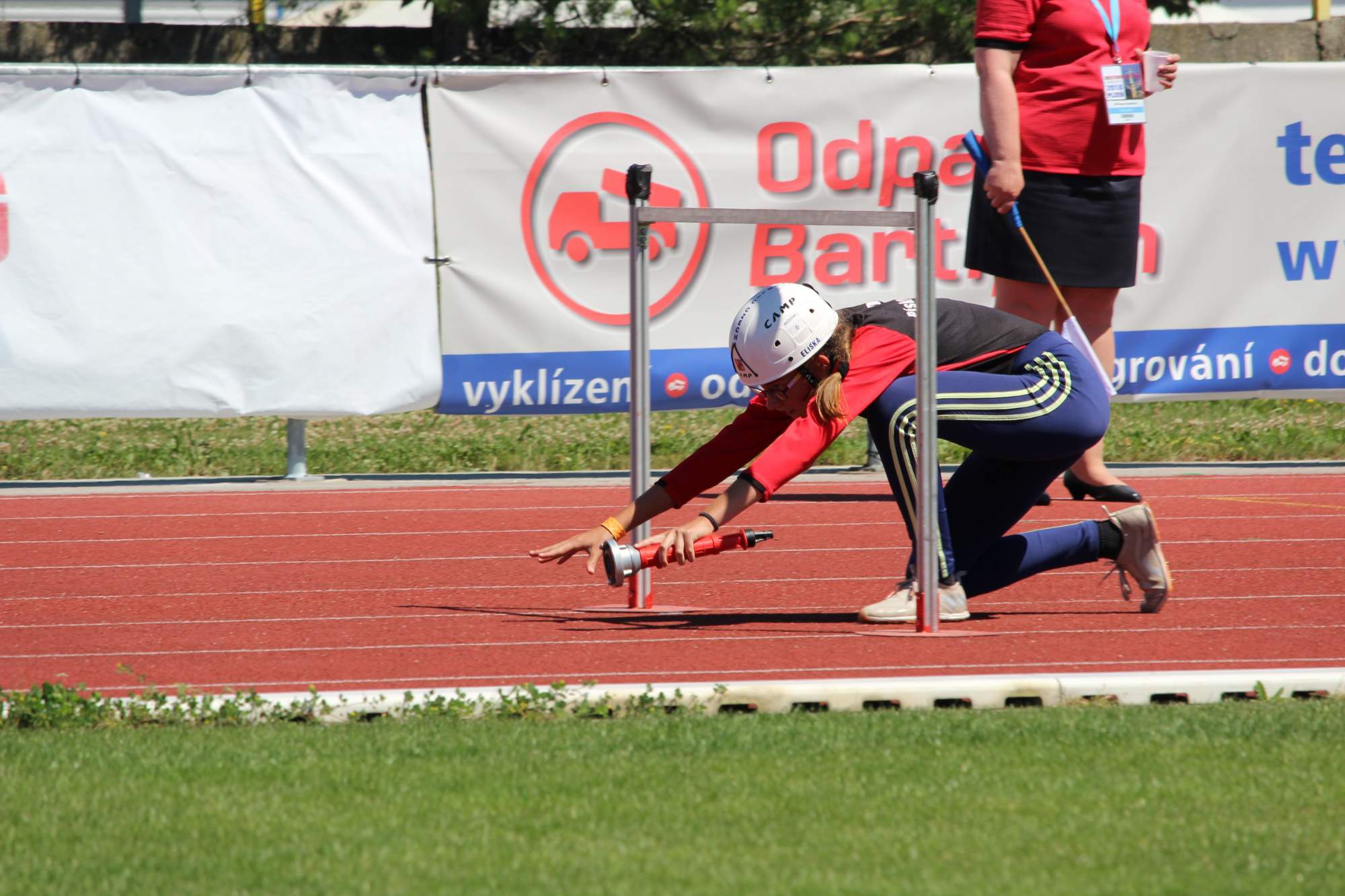 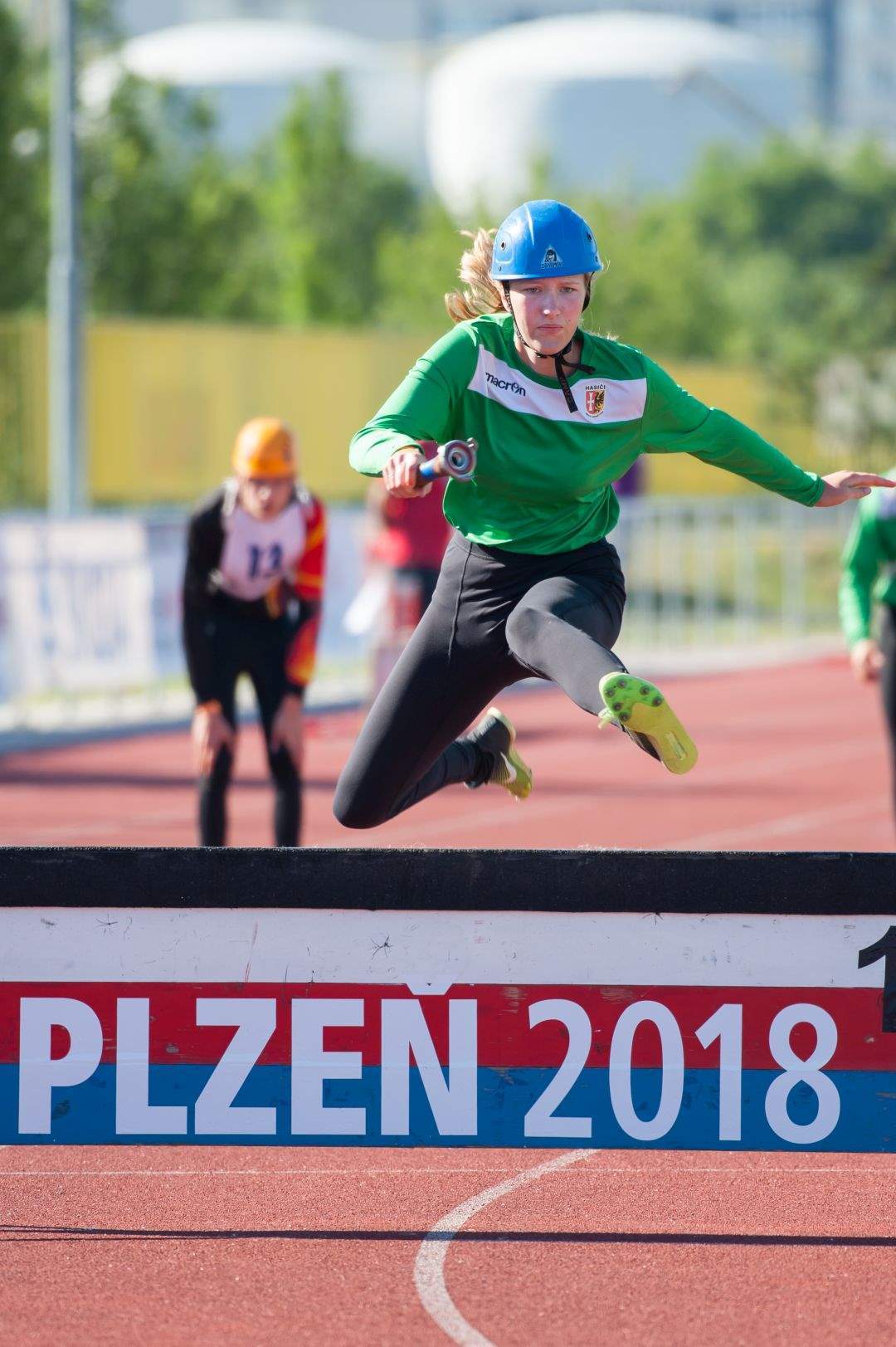 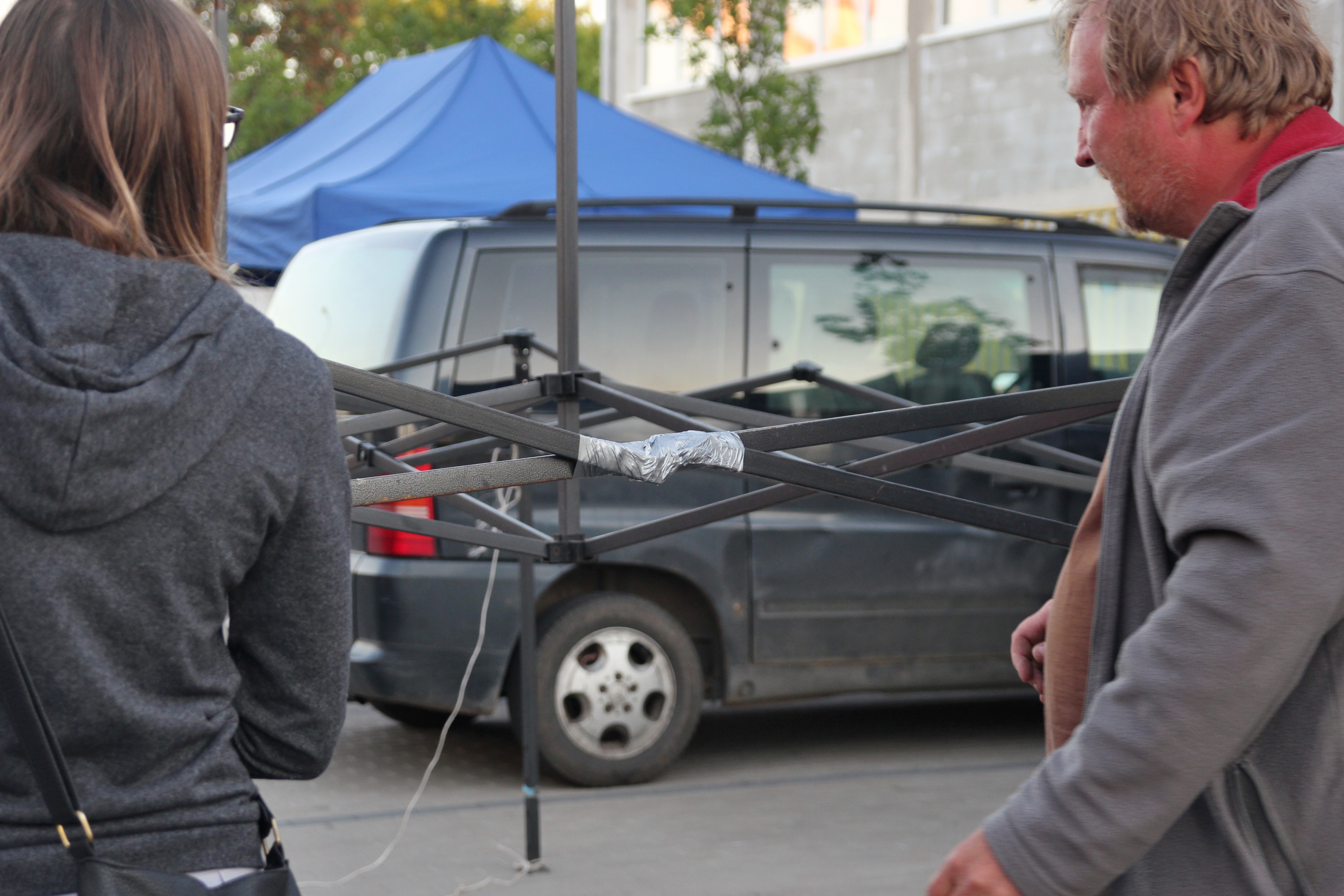 KOBERCOVKA OPRAVÍ LECOS
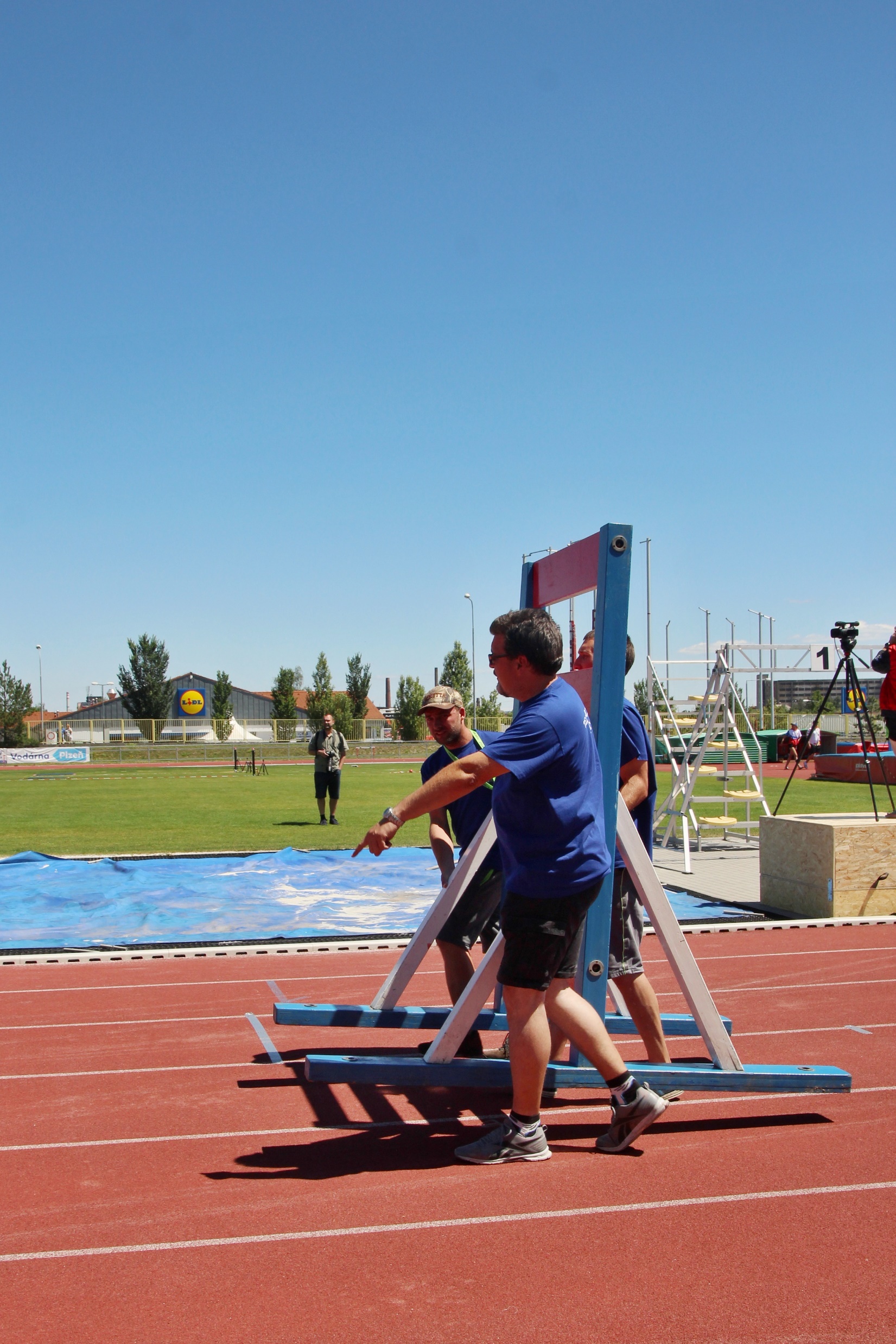 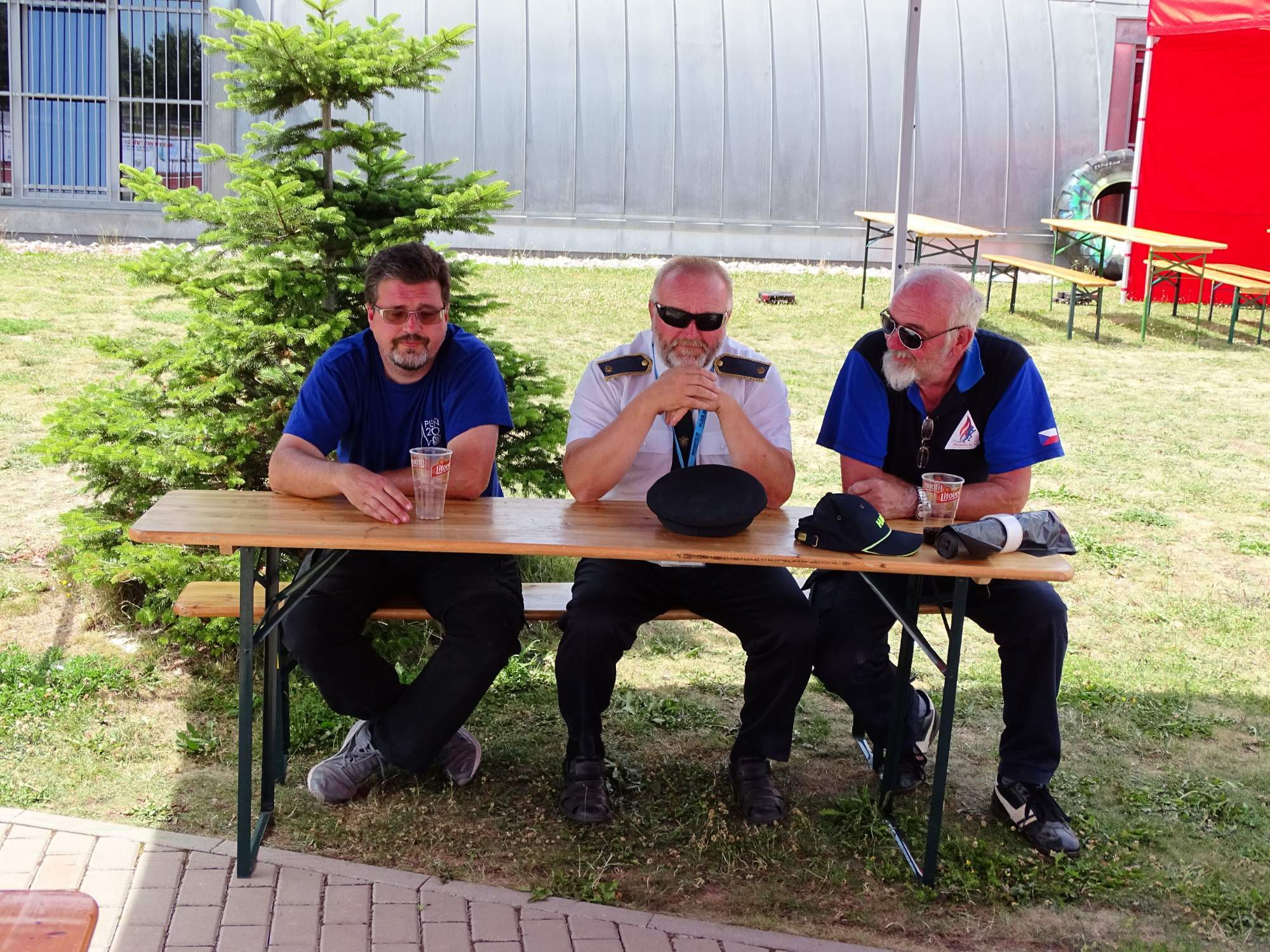 ODPOČINEK JE TŘEBA
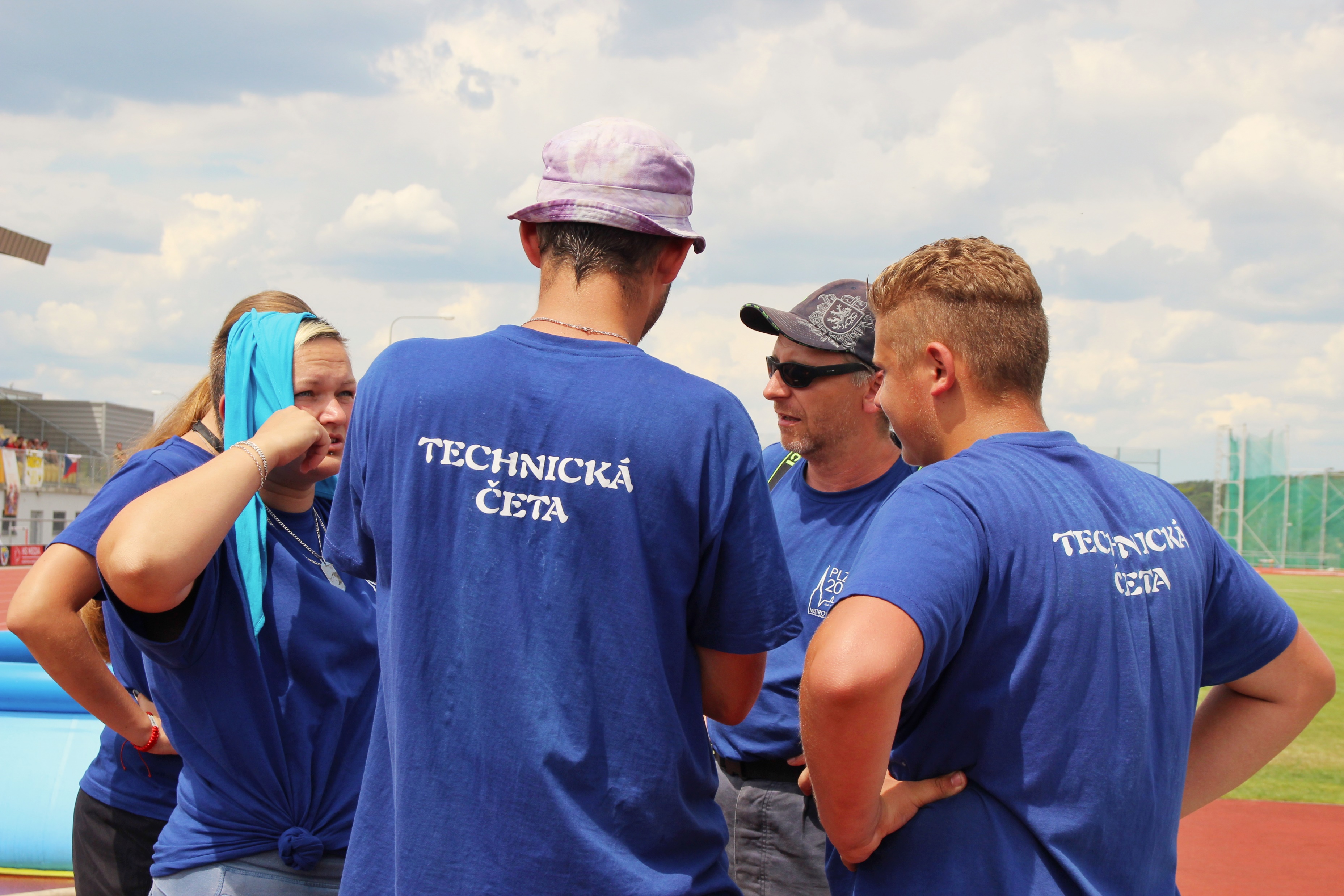 PORADA
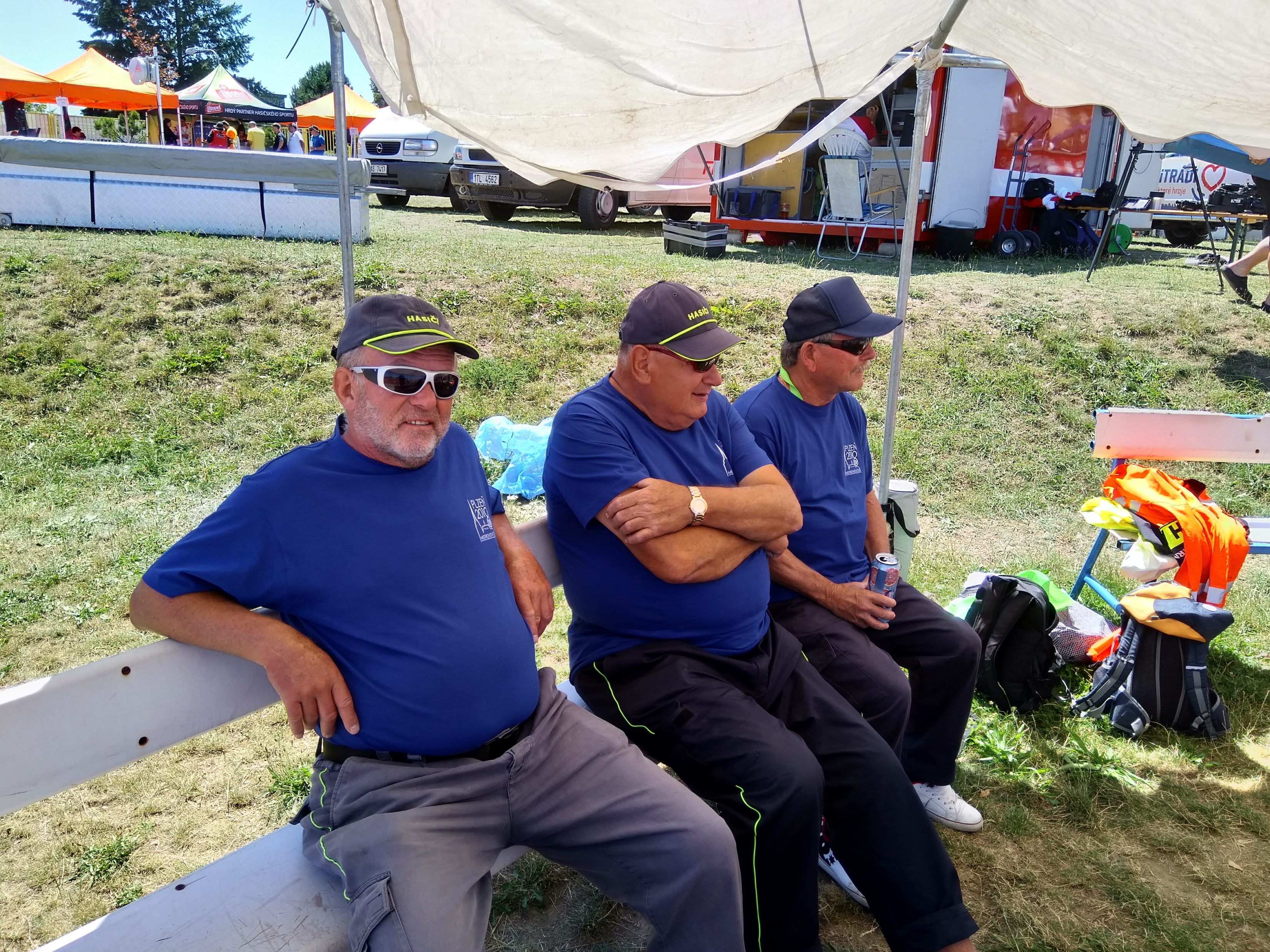 SIESTA
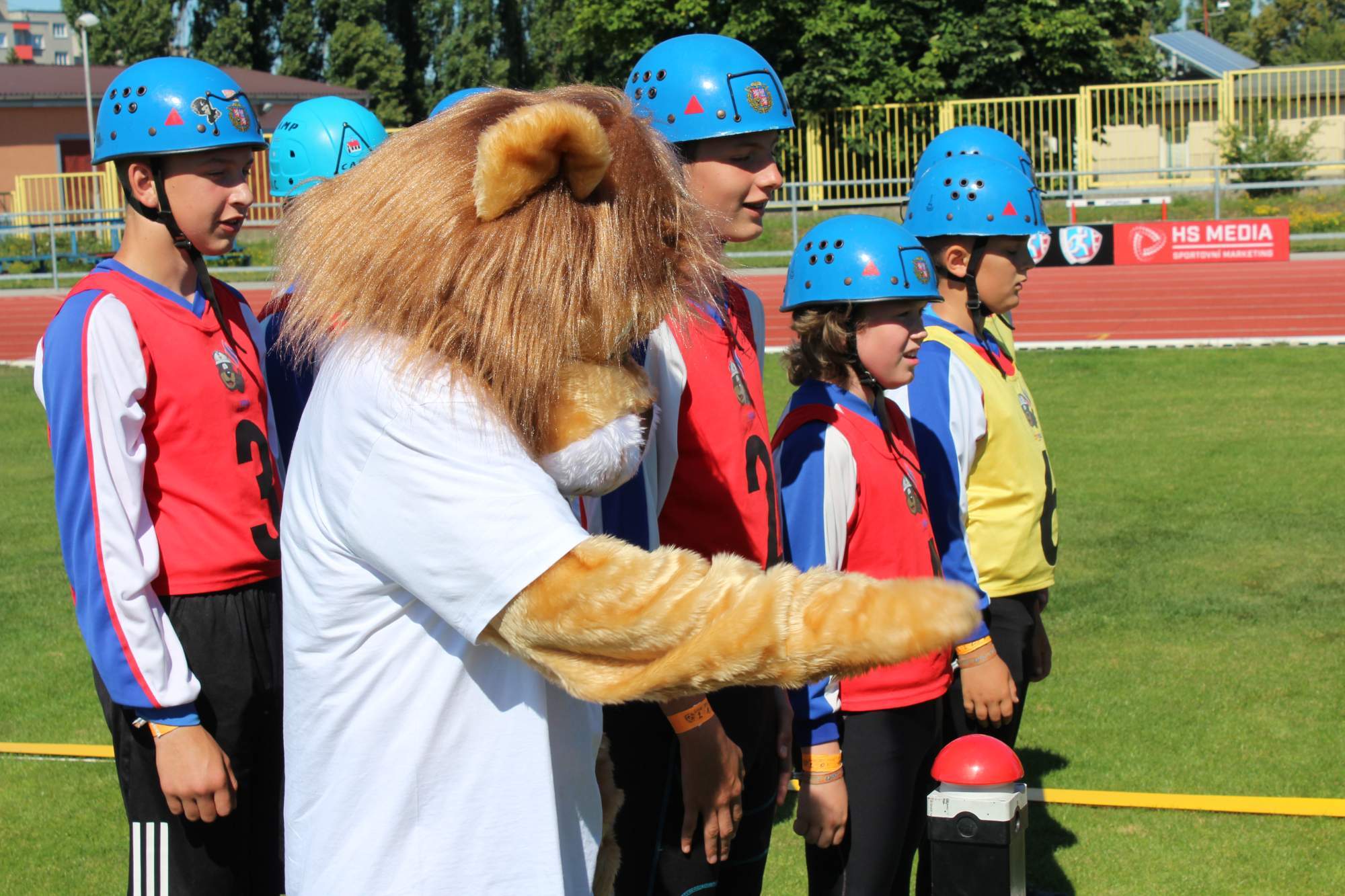 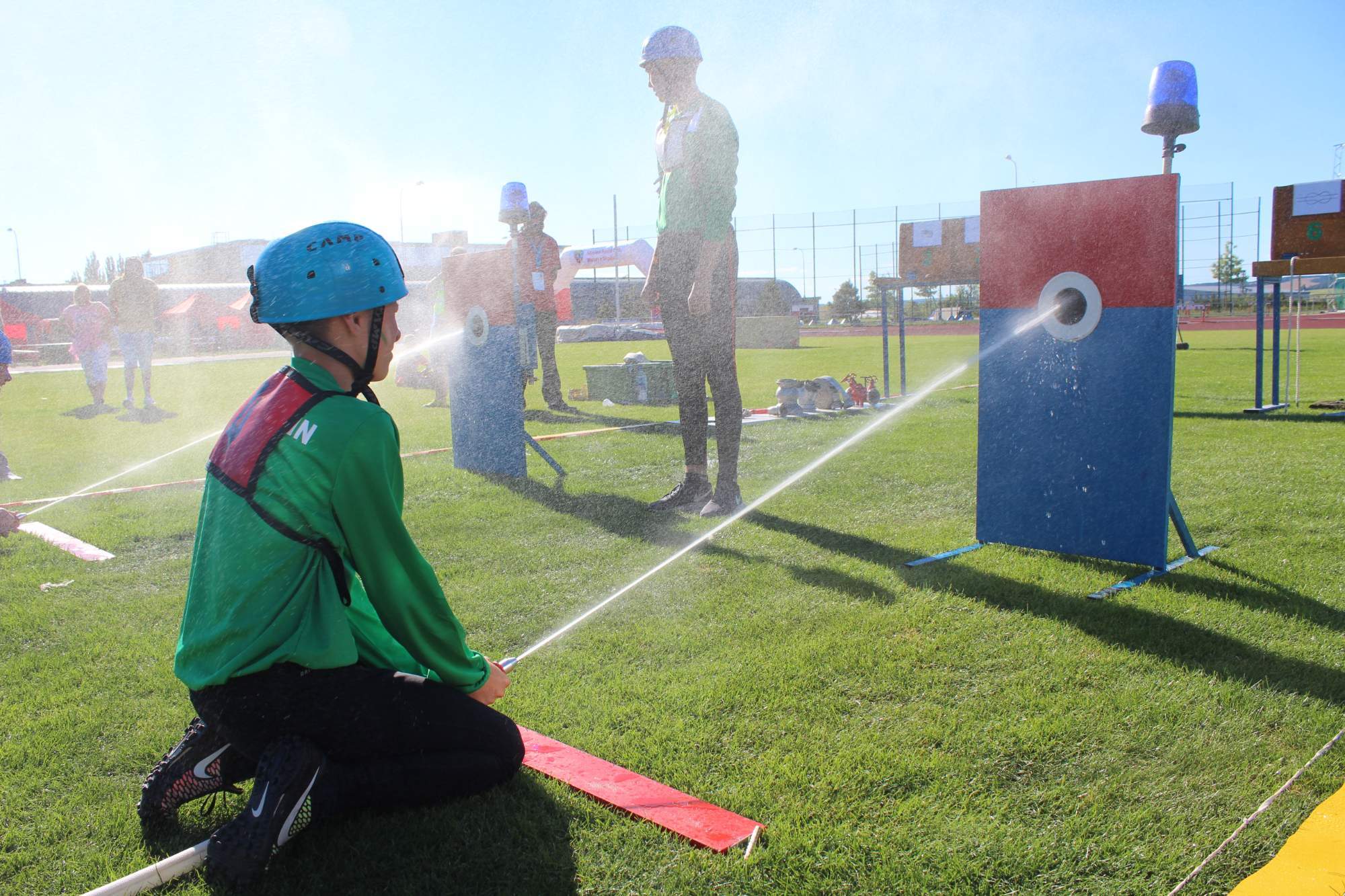 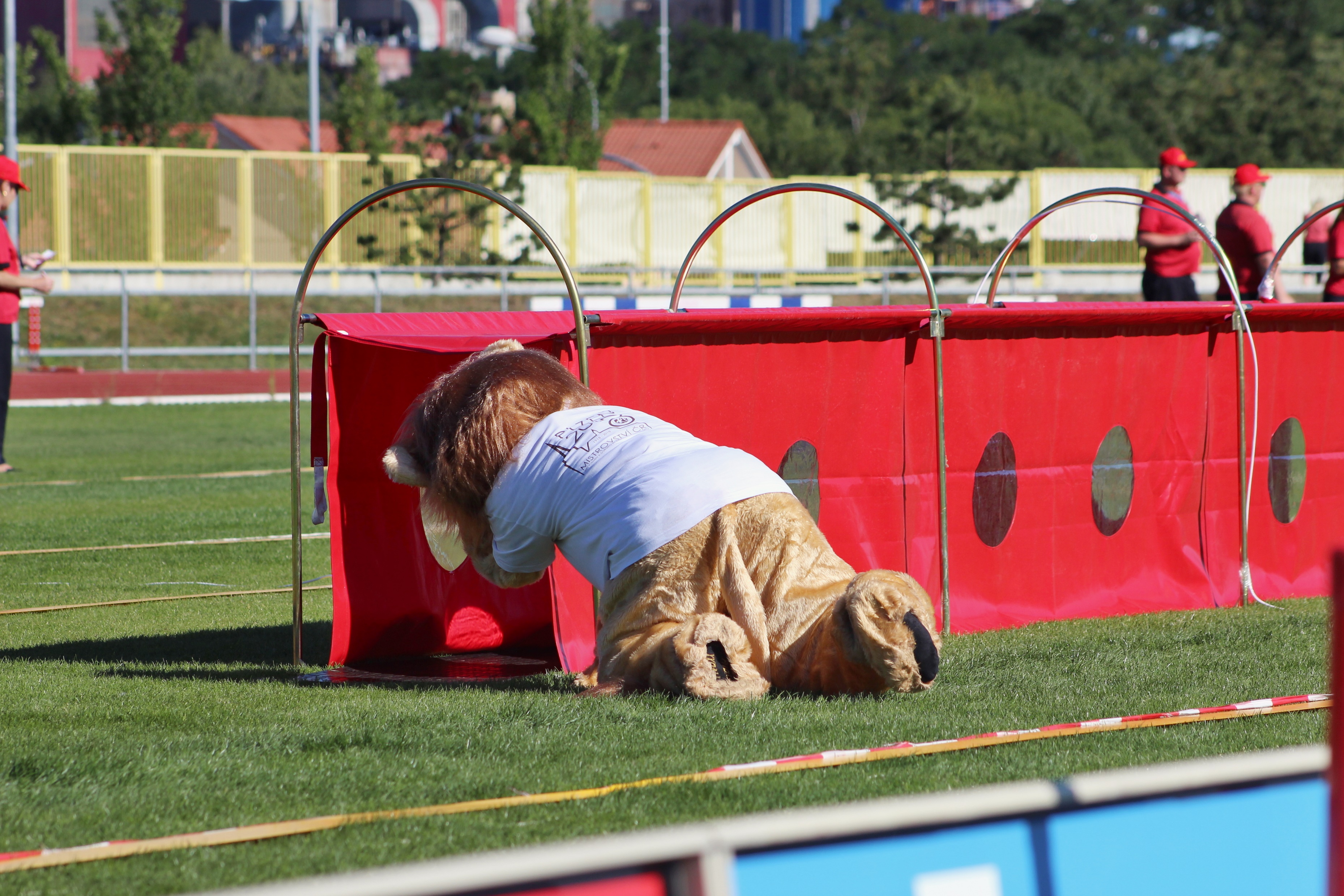 JE TÁM NĚKDO?
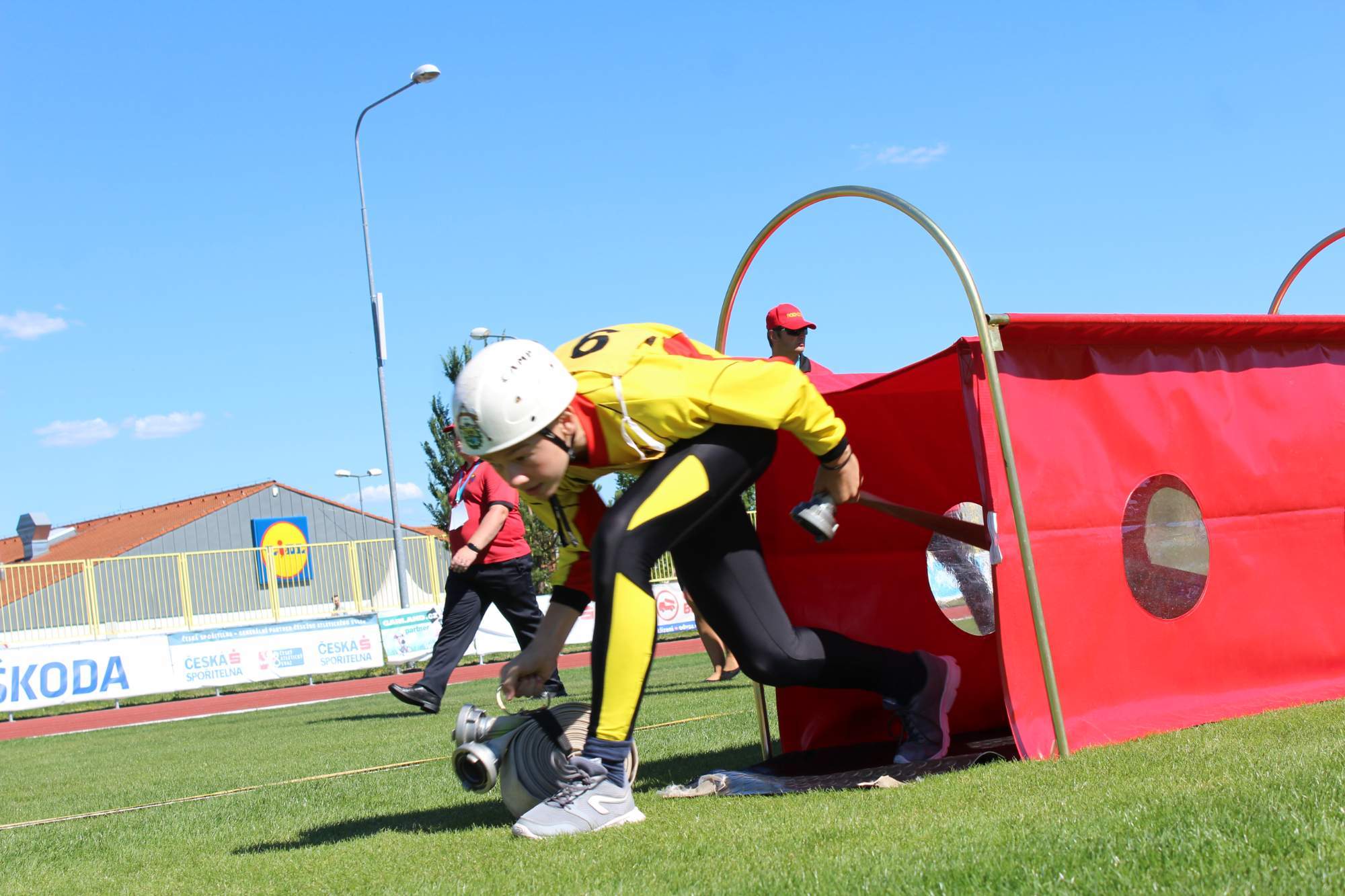 KUK! 
JÁ!
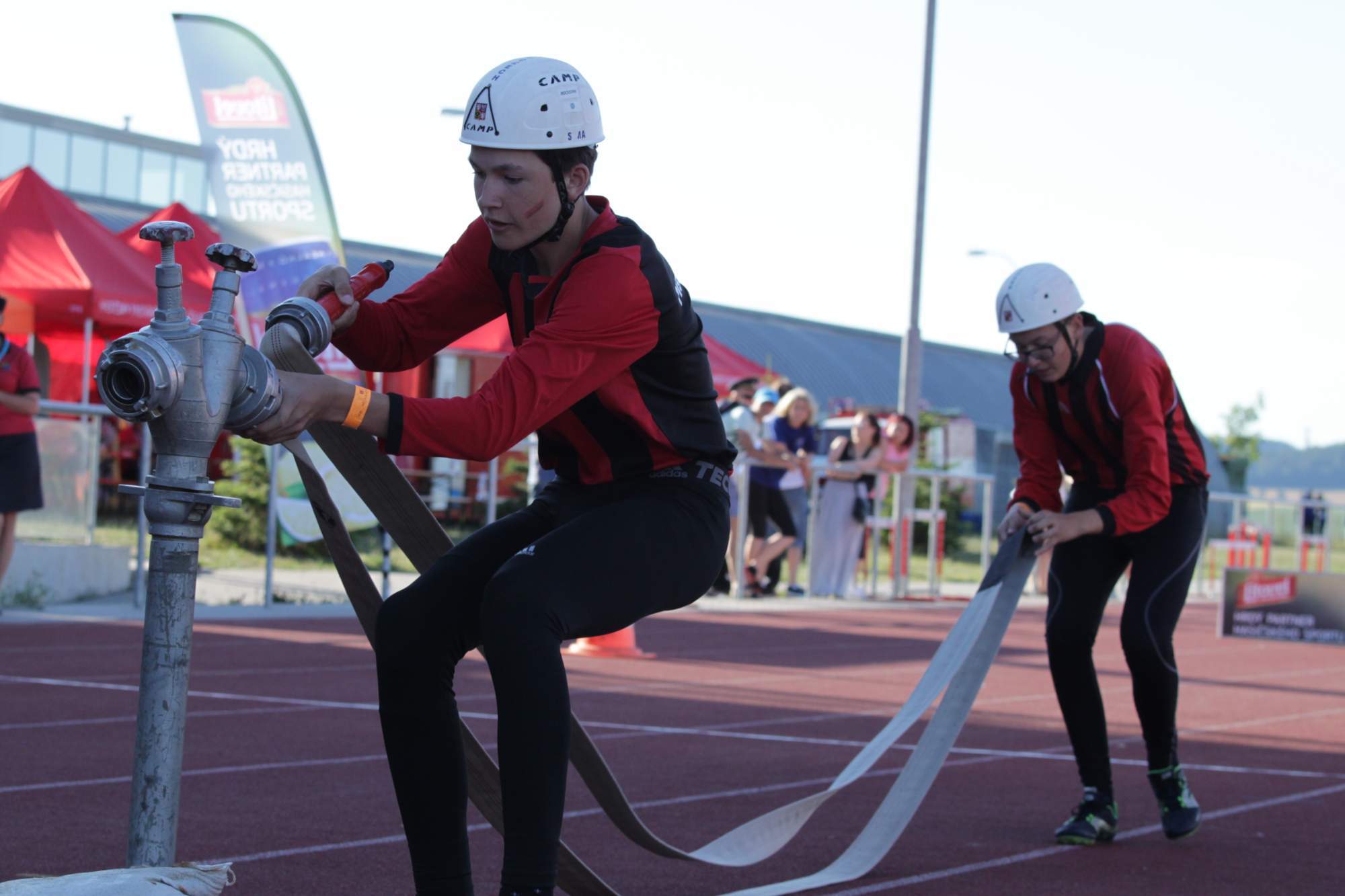 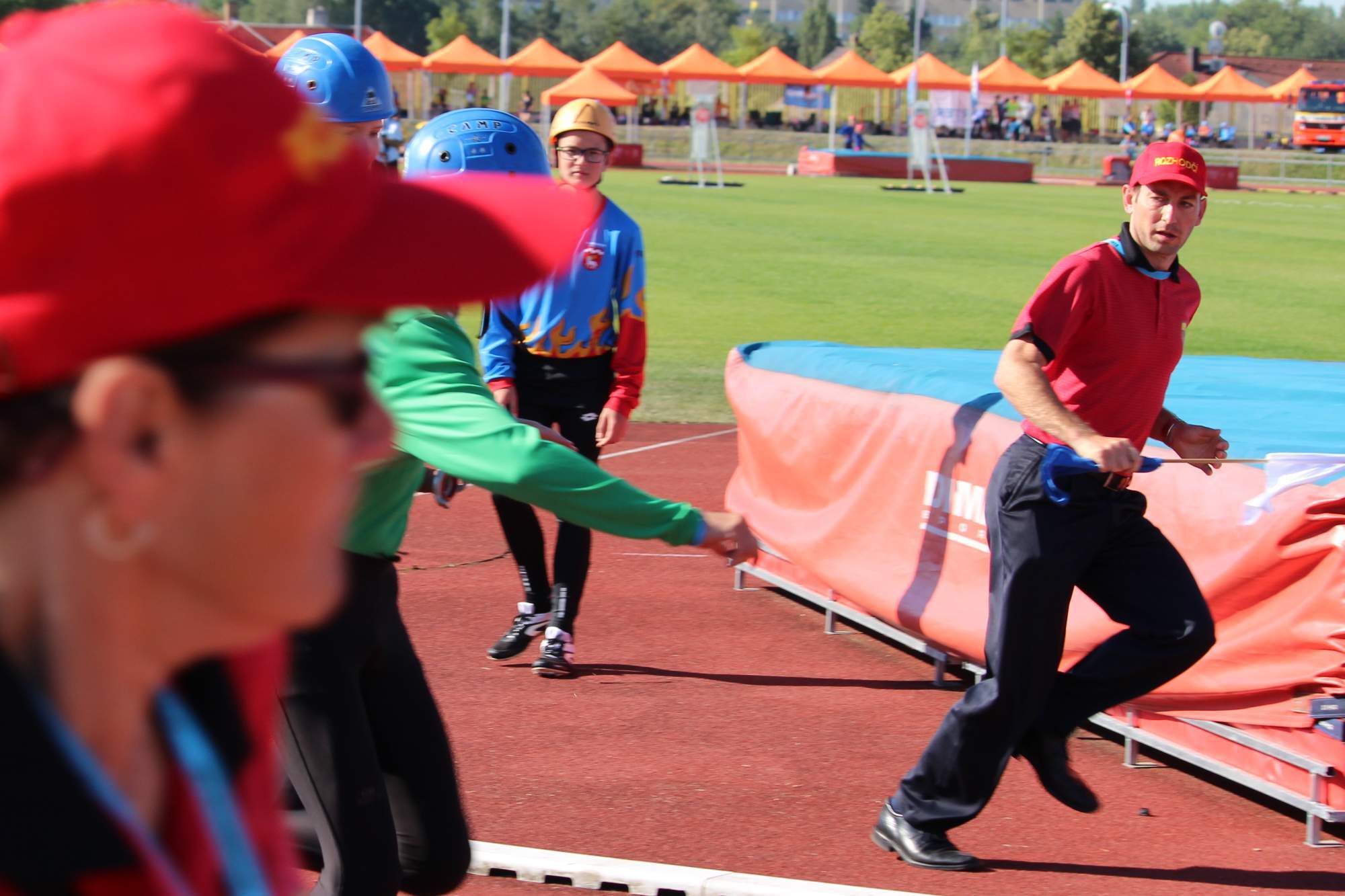 BĚŽ!
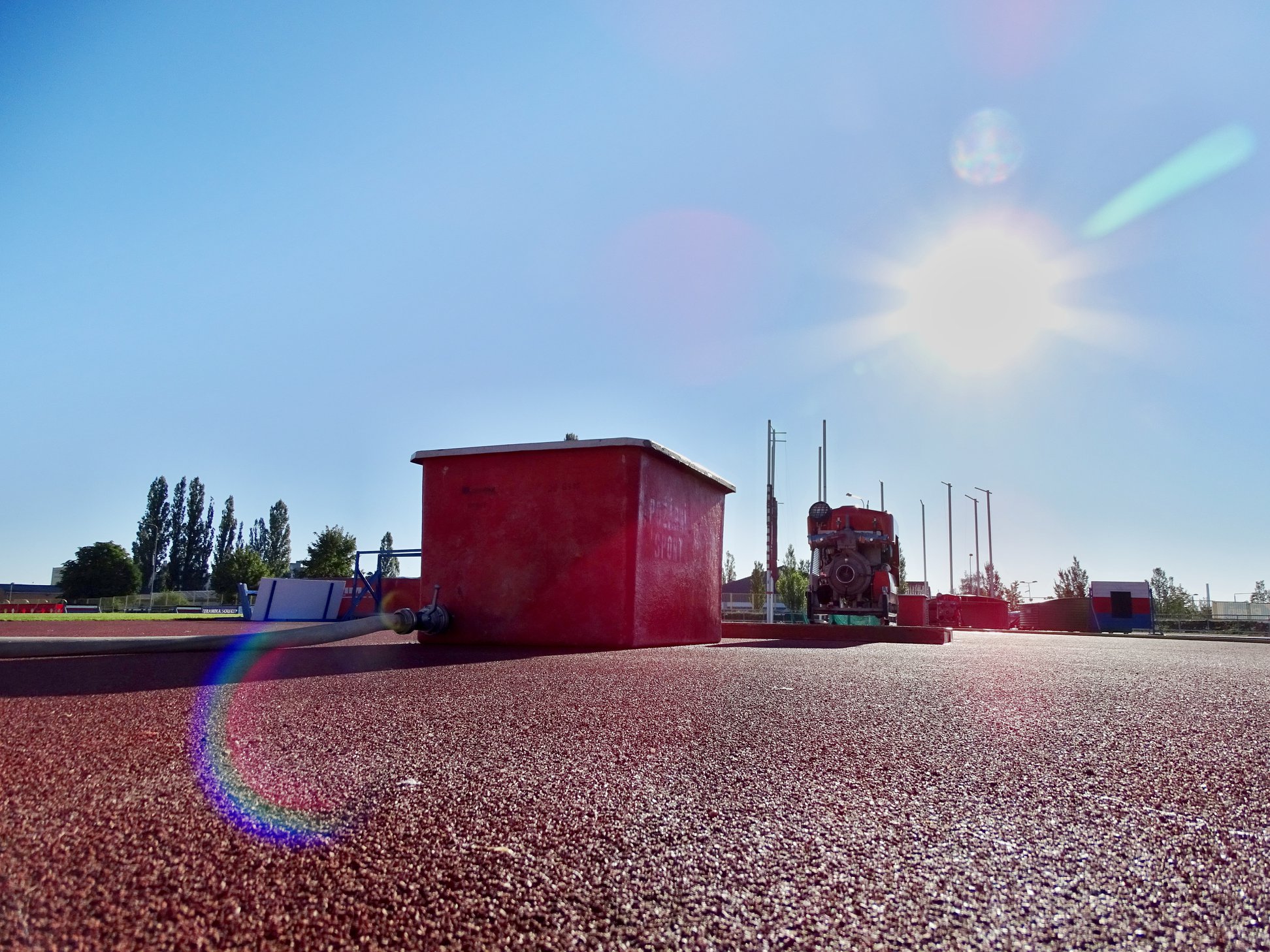 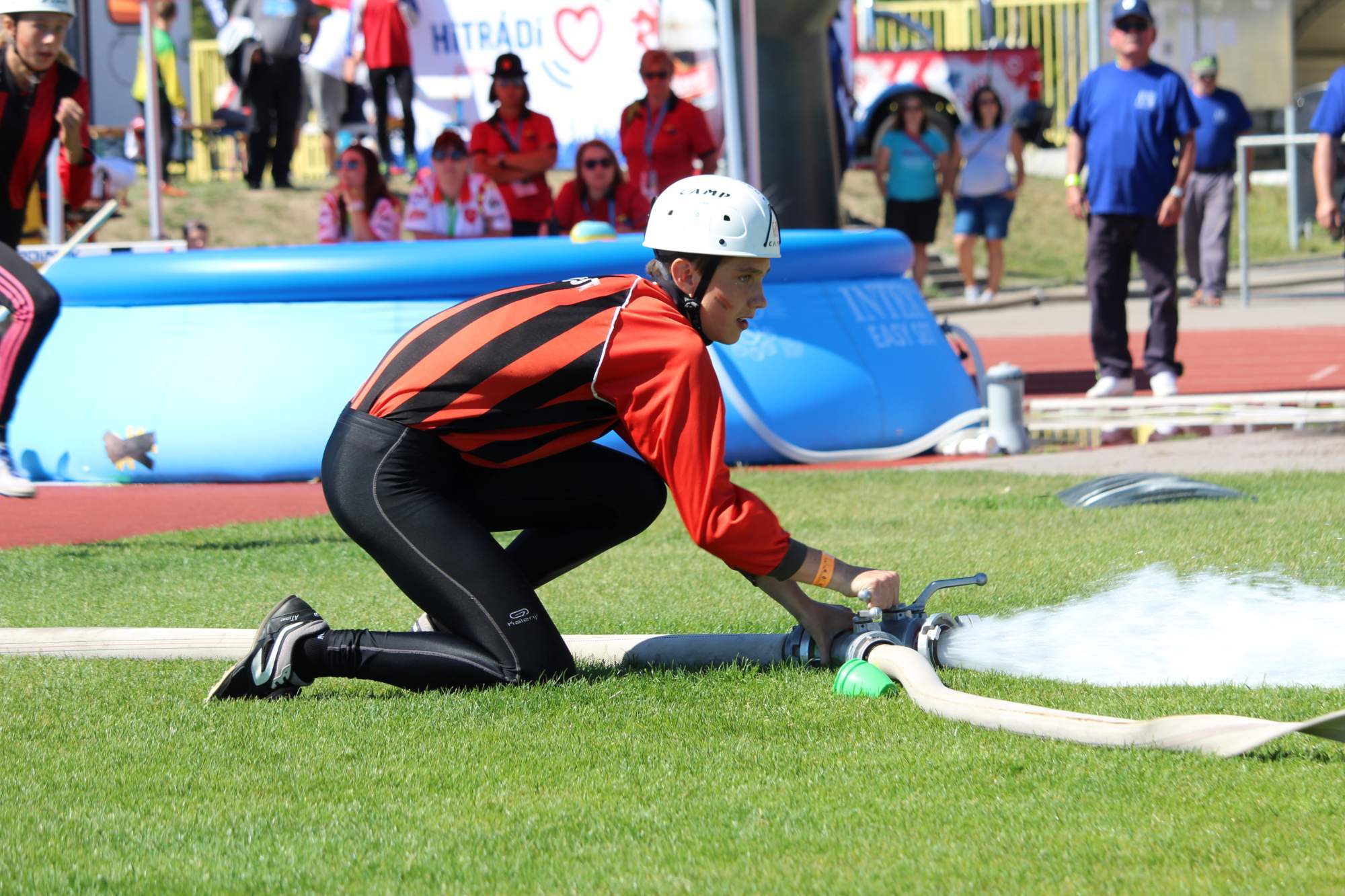 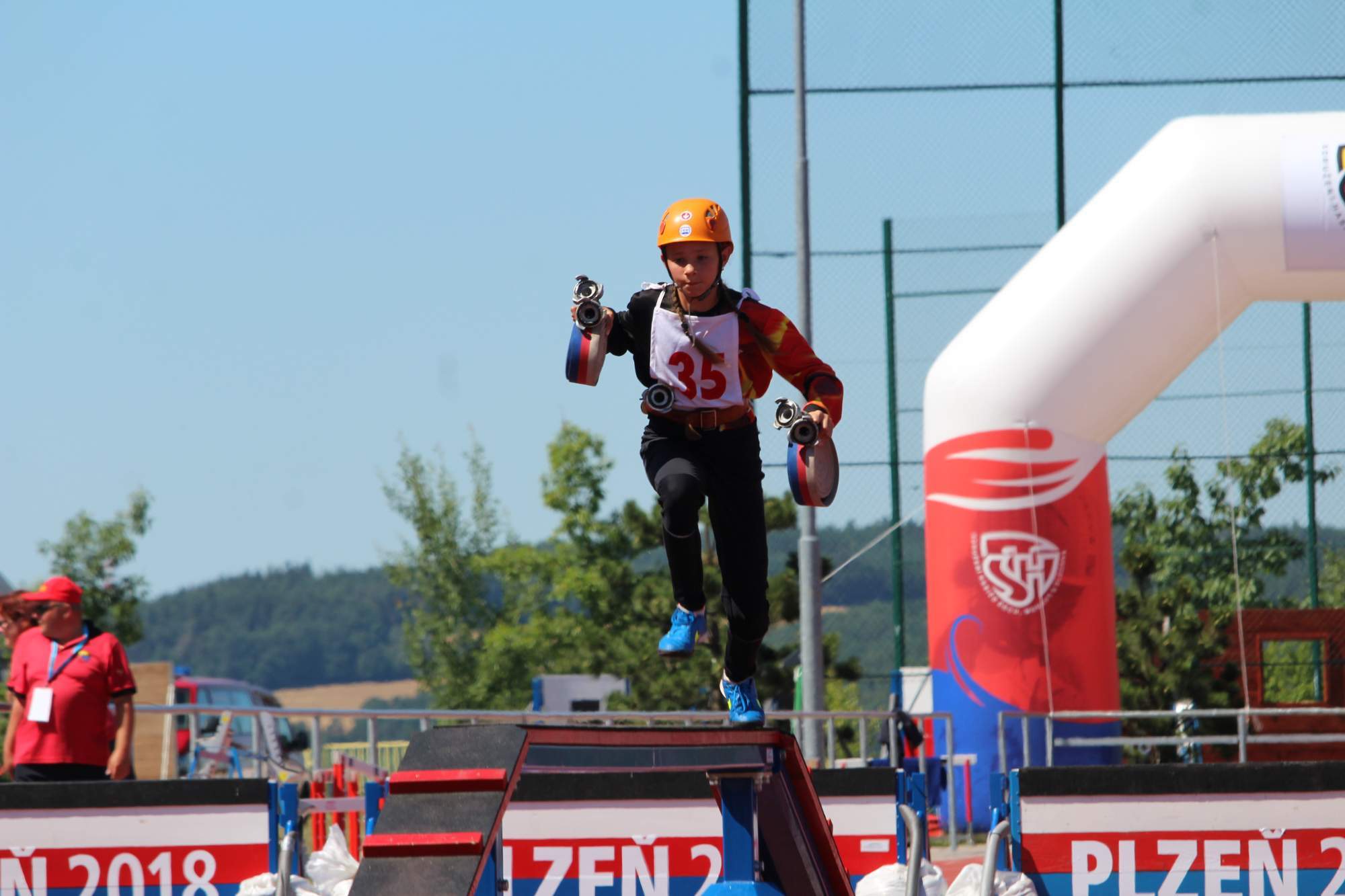 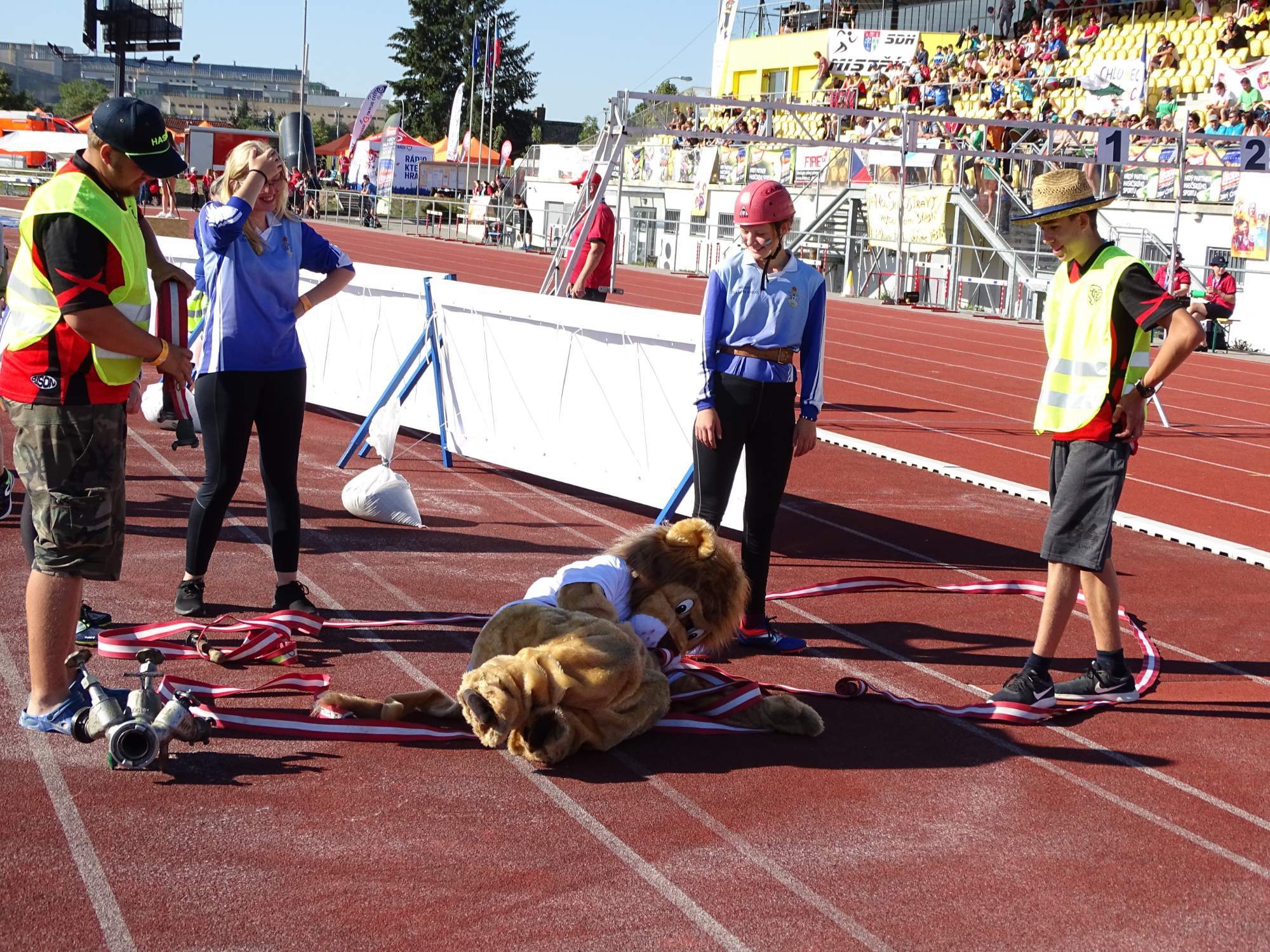 KOŘIST č. 1
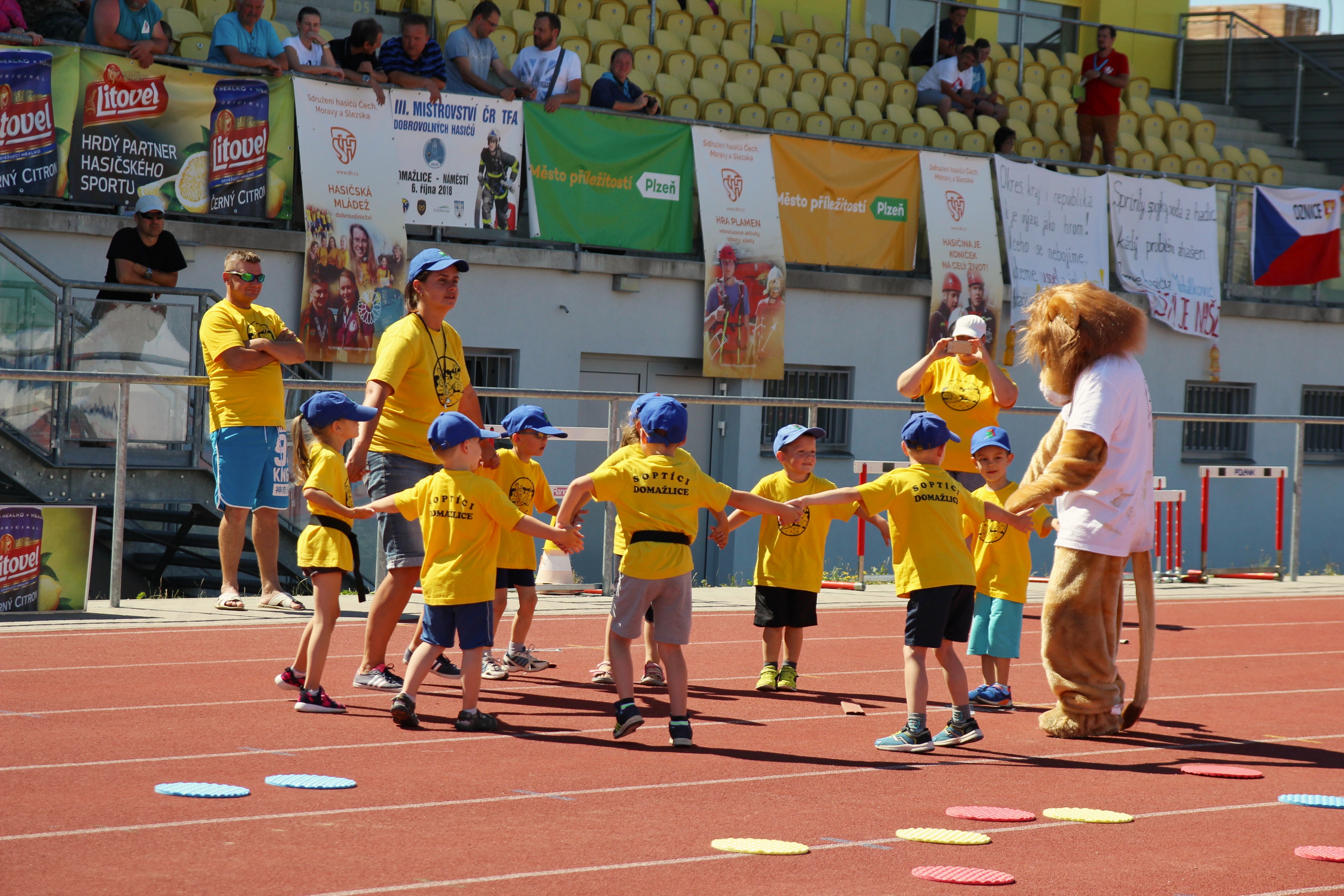 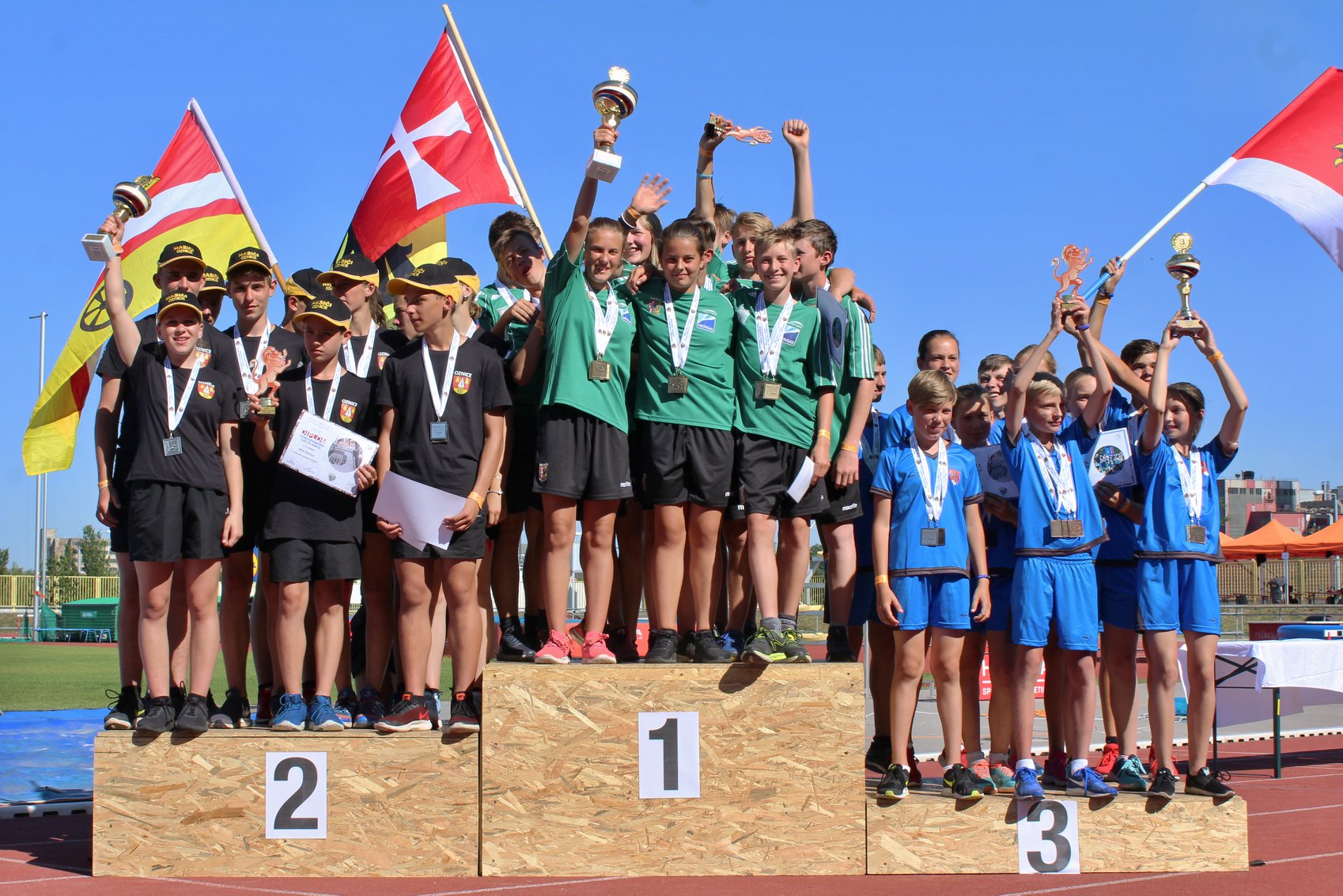 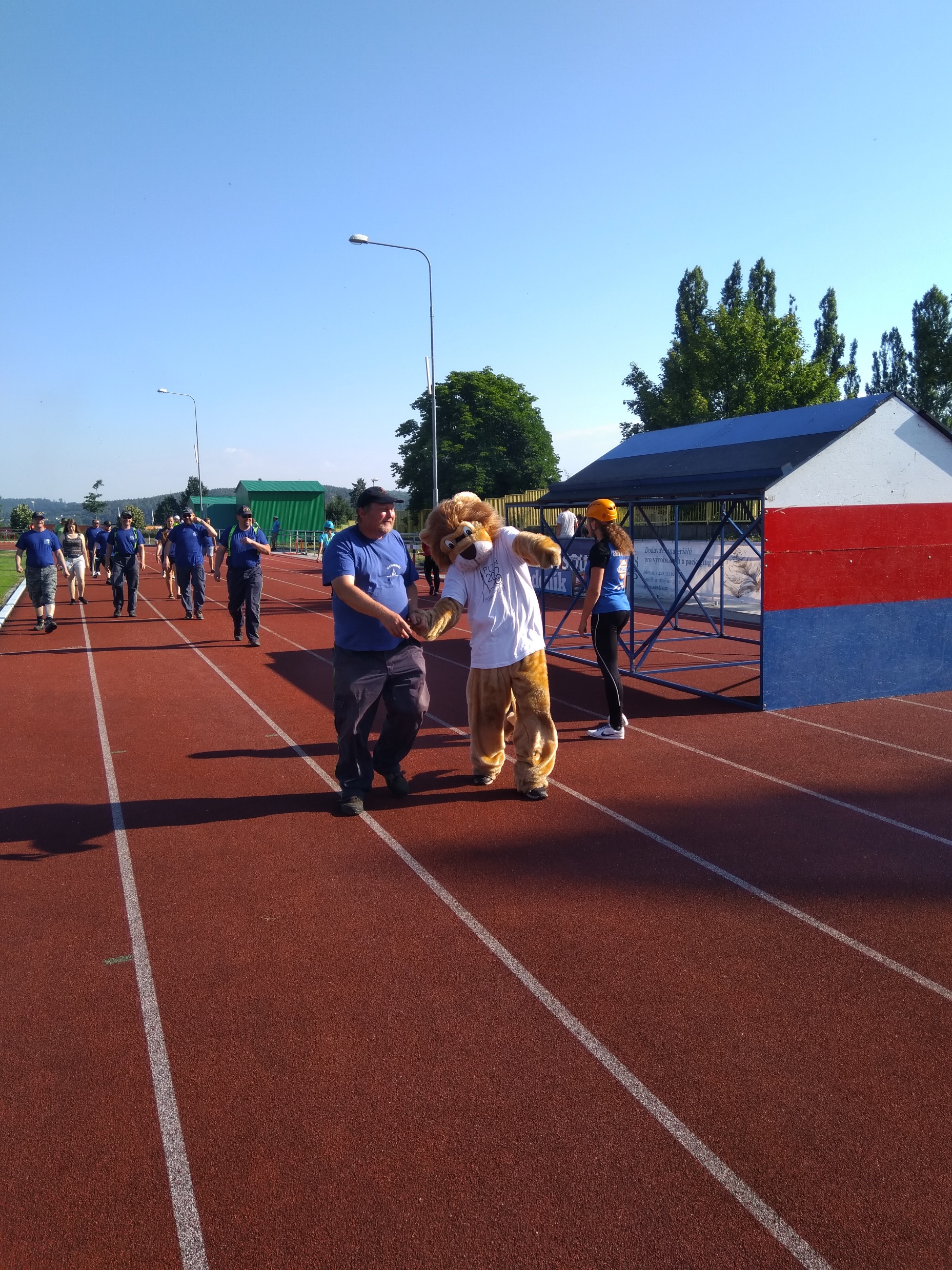 OD TAMTAĎ HO UVIDÍM
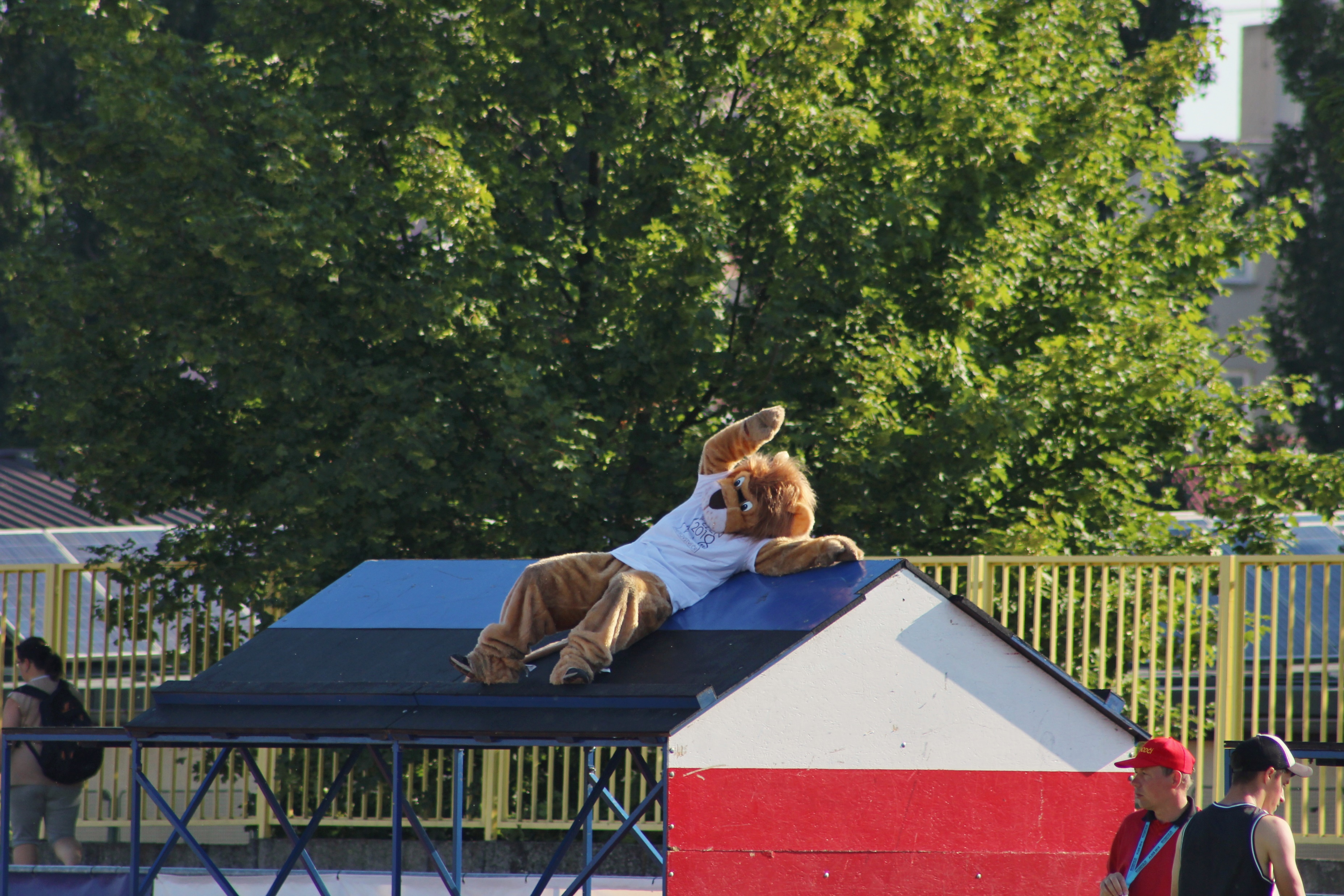 NEVIDÍM
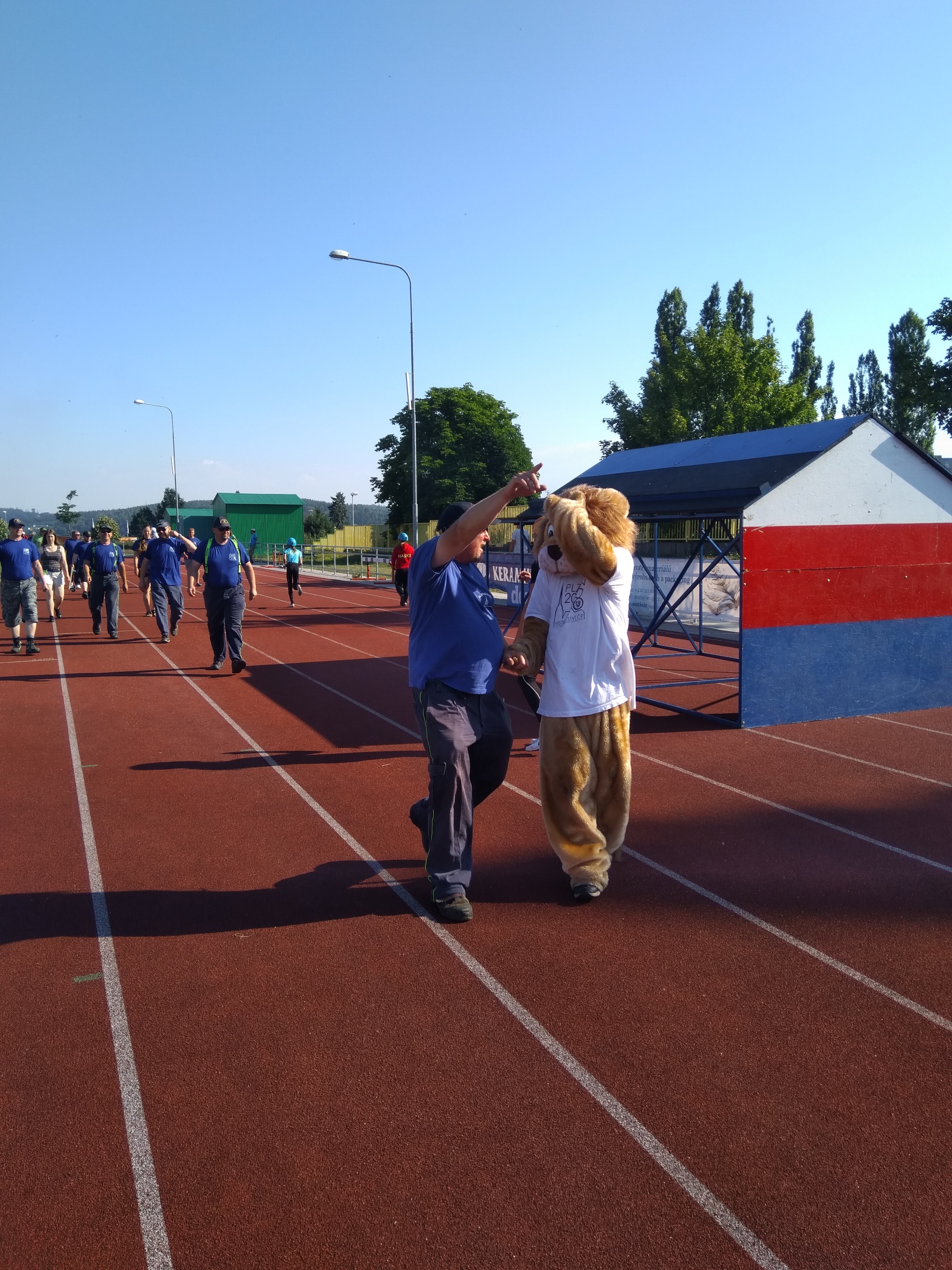 JSEM TI ŘÍKAL ŽE MUSÍŠ VEJŠ
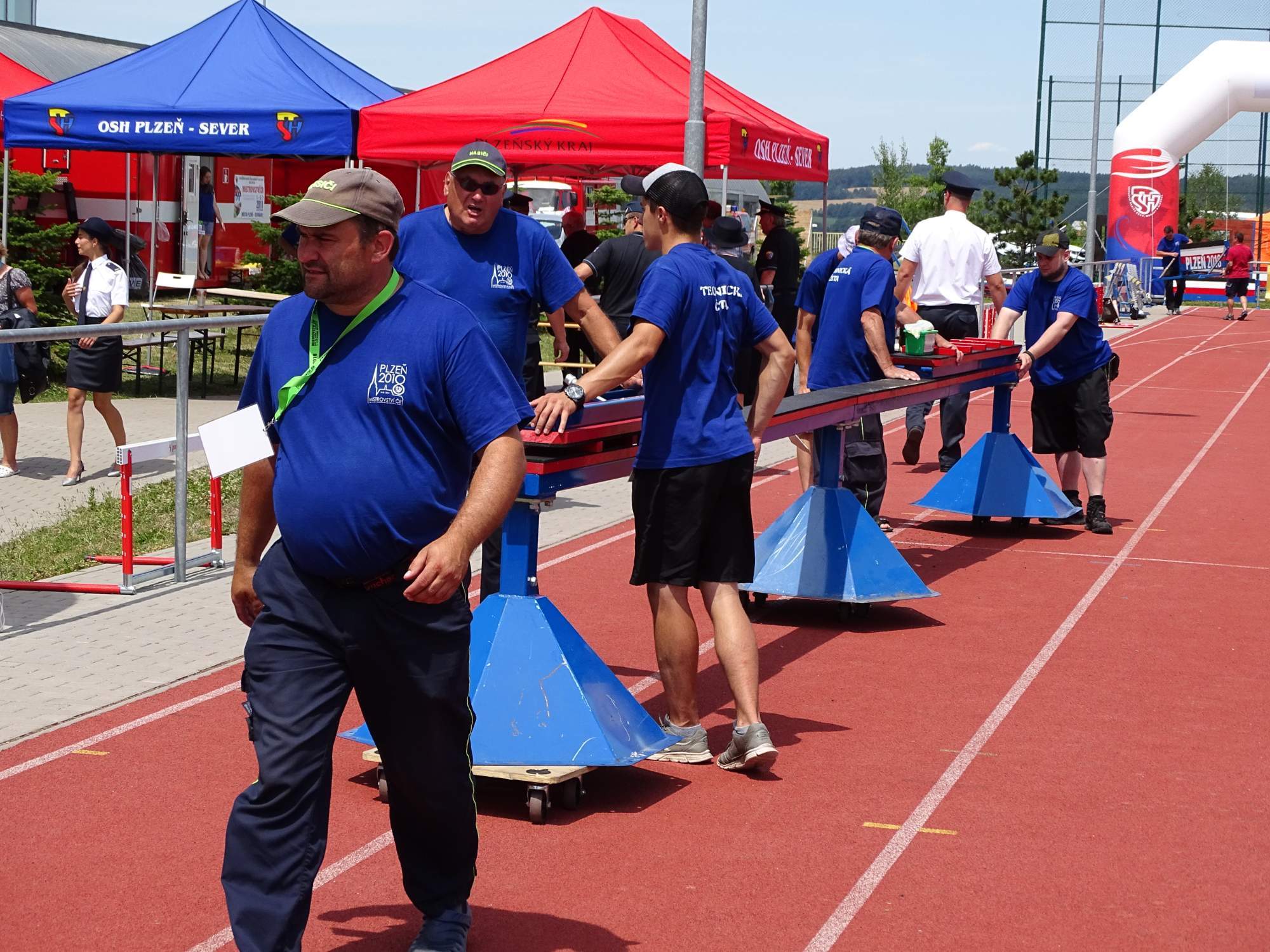 KOHO HLEDÁ?
PŘECE ŠTÁBNÍ KRYSU
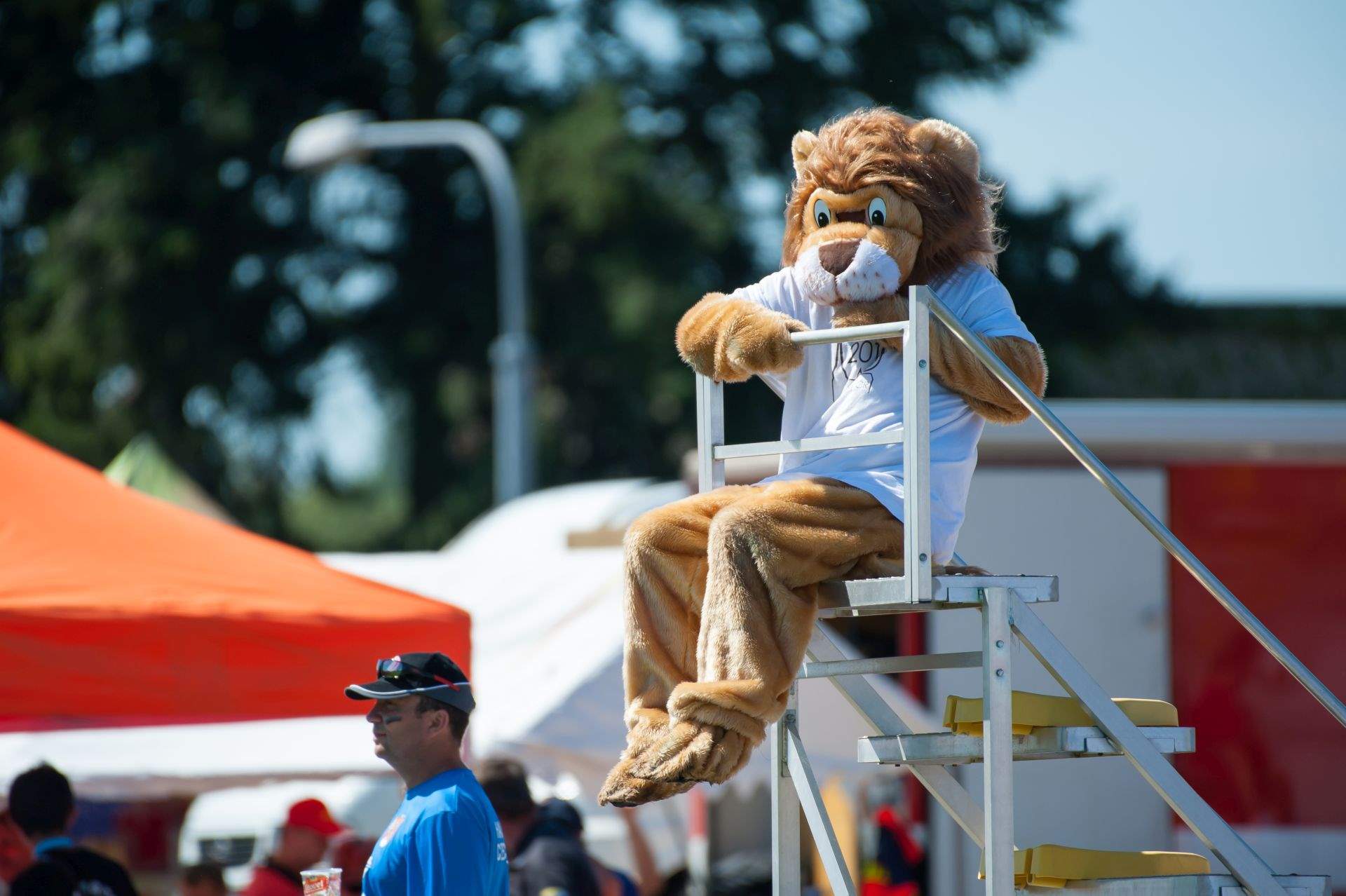 VIDÍM 
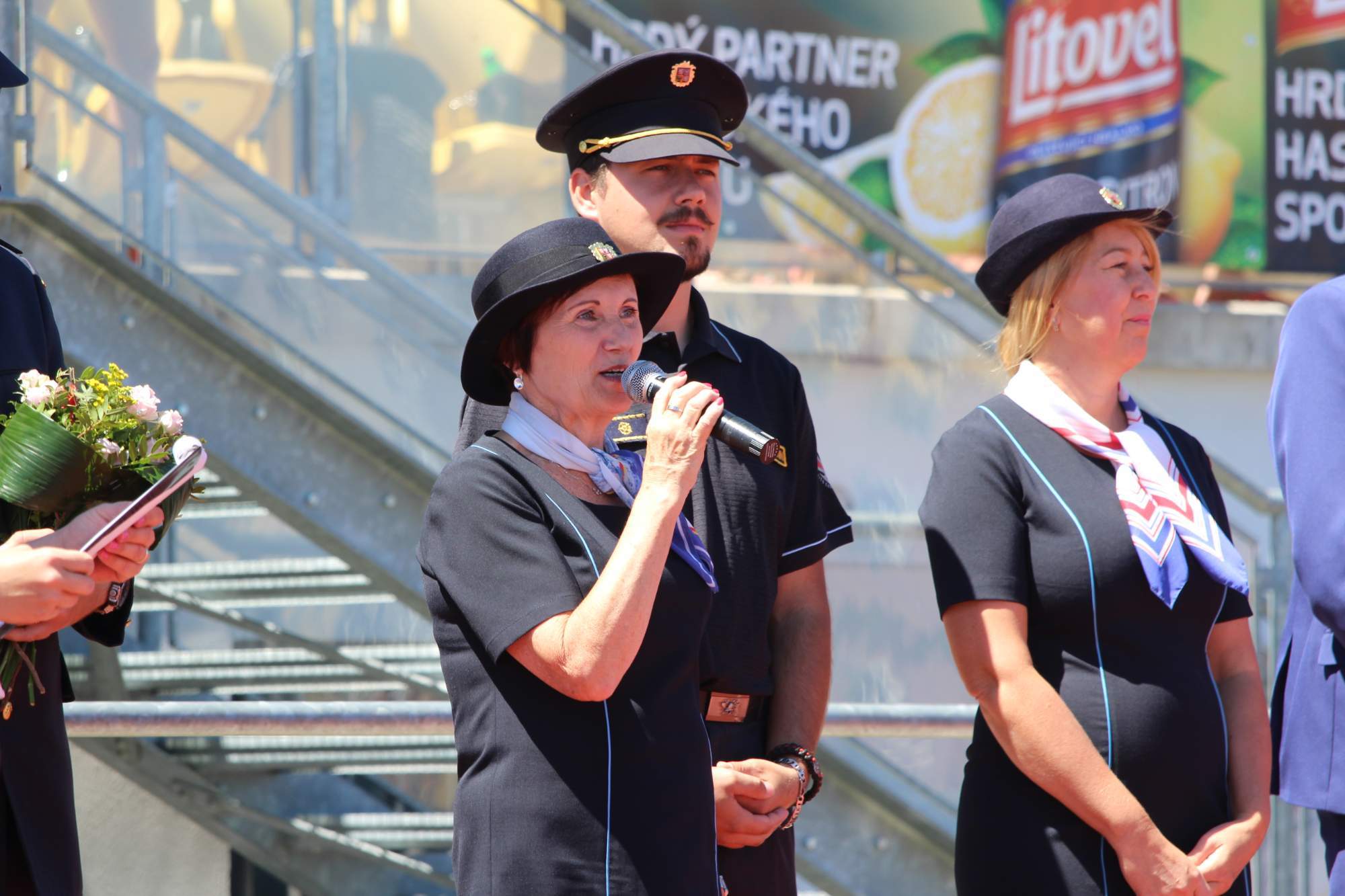 ŠTÁBNÍ KRYSA
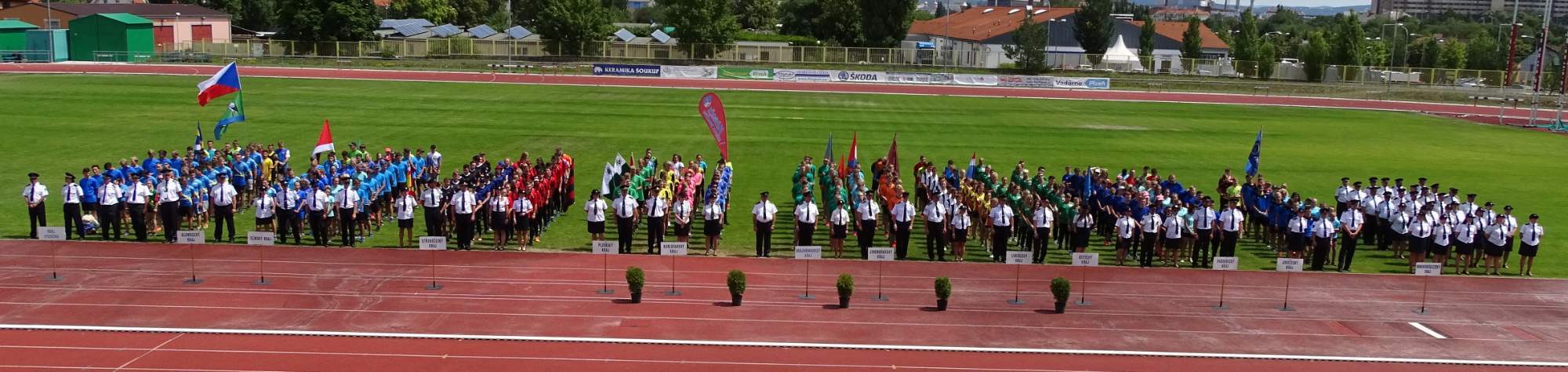 DOROST
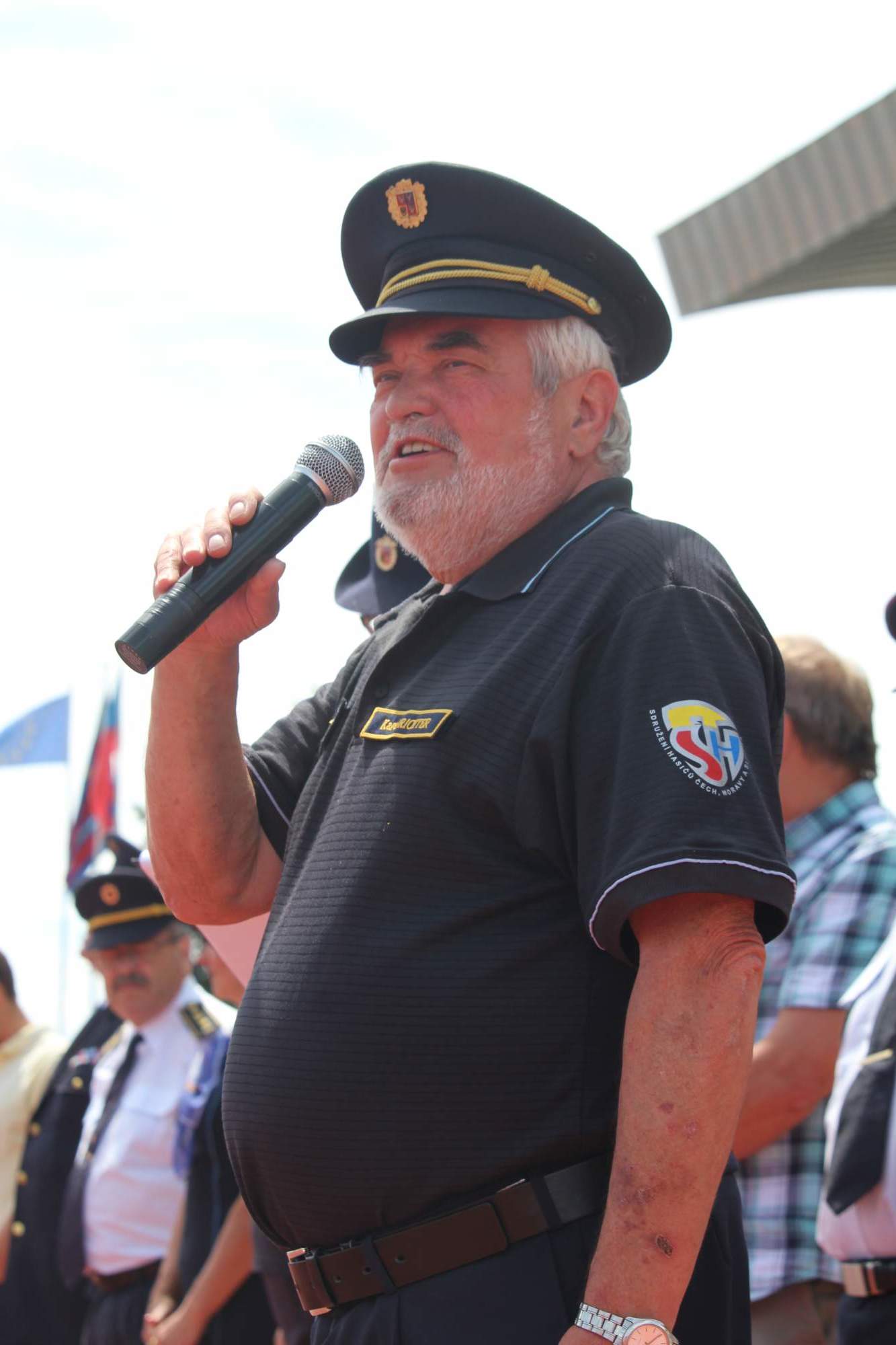 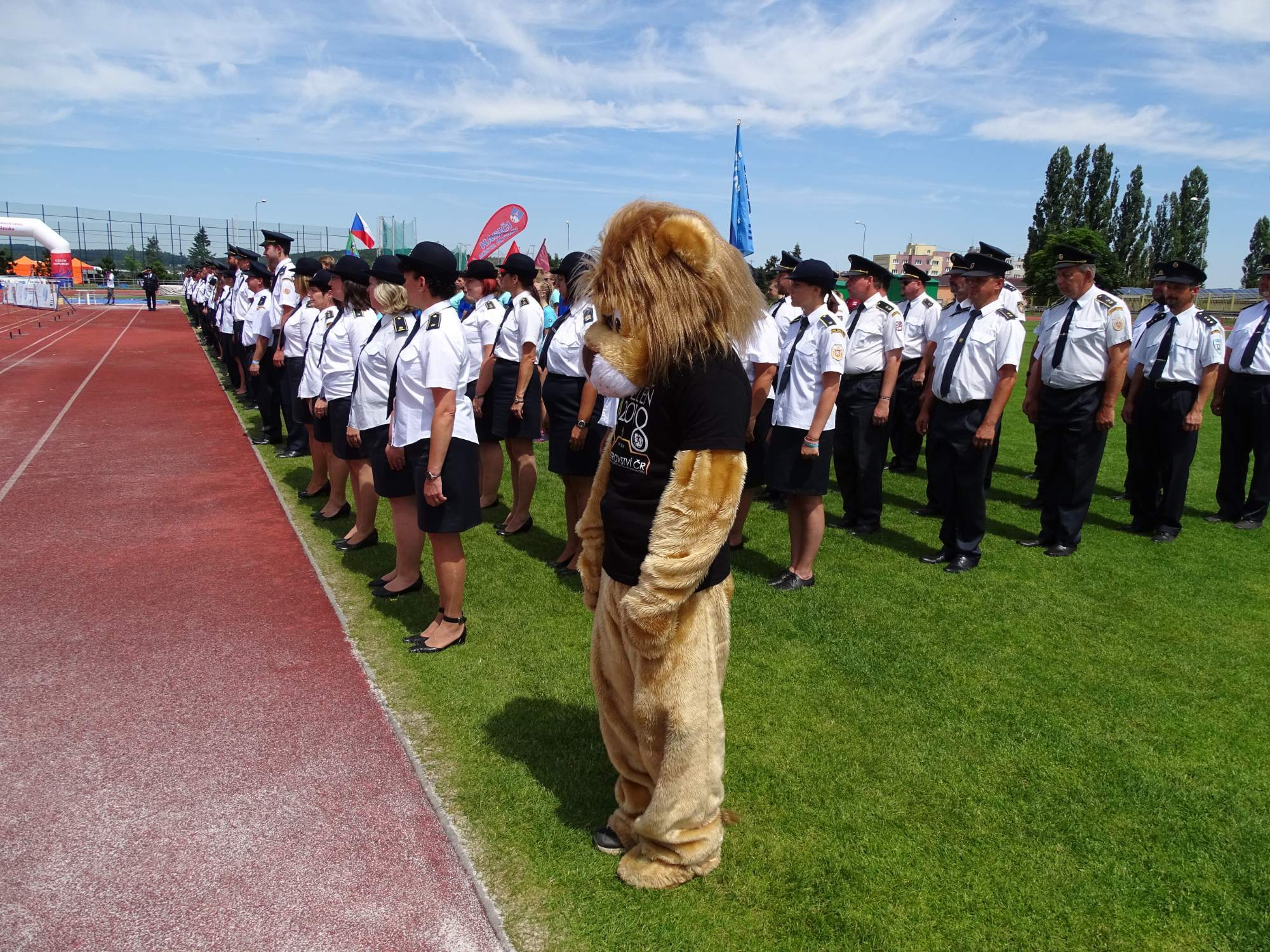 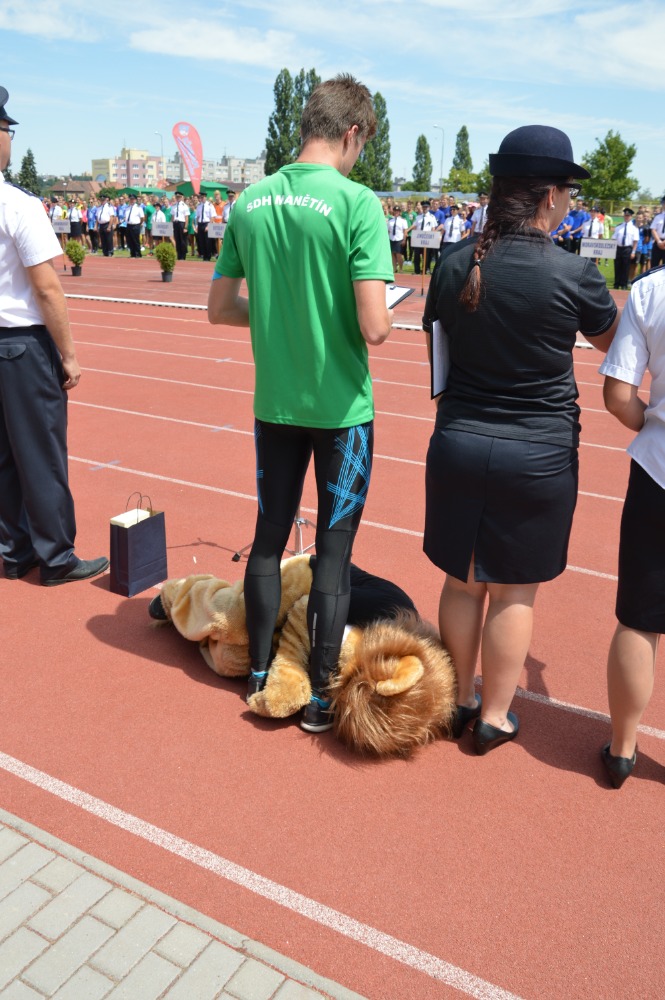 KOŘIST č. 2
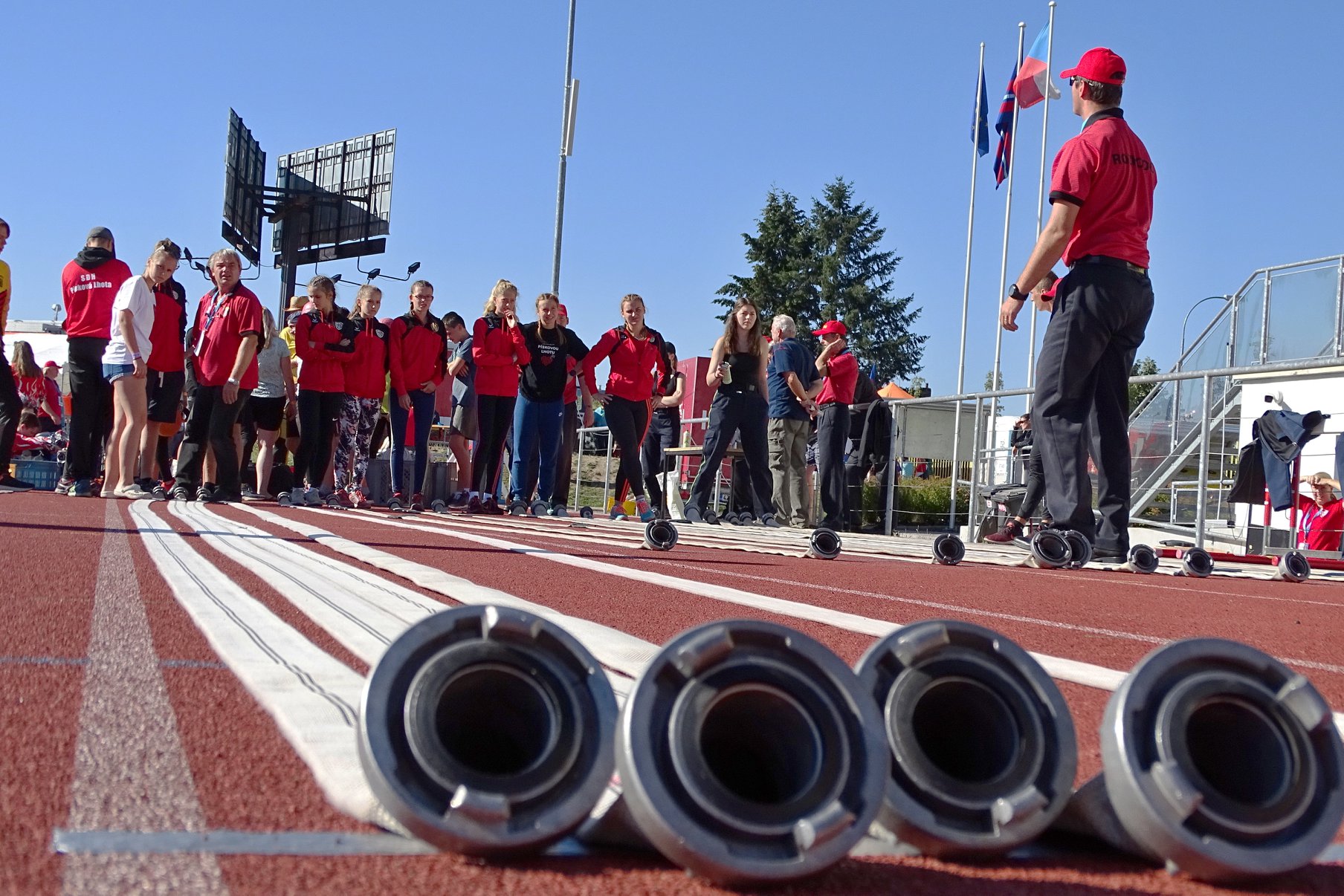 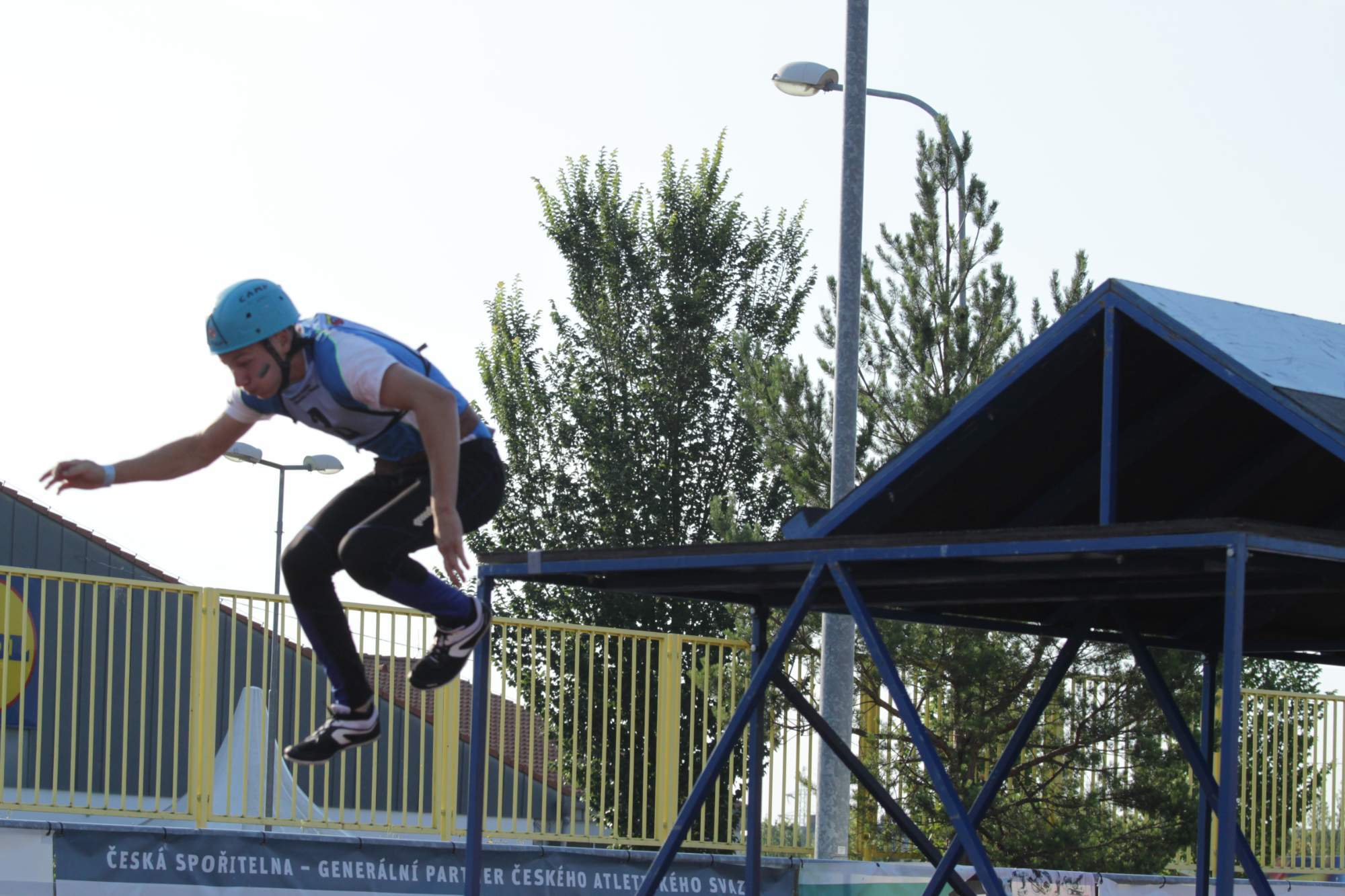 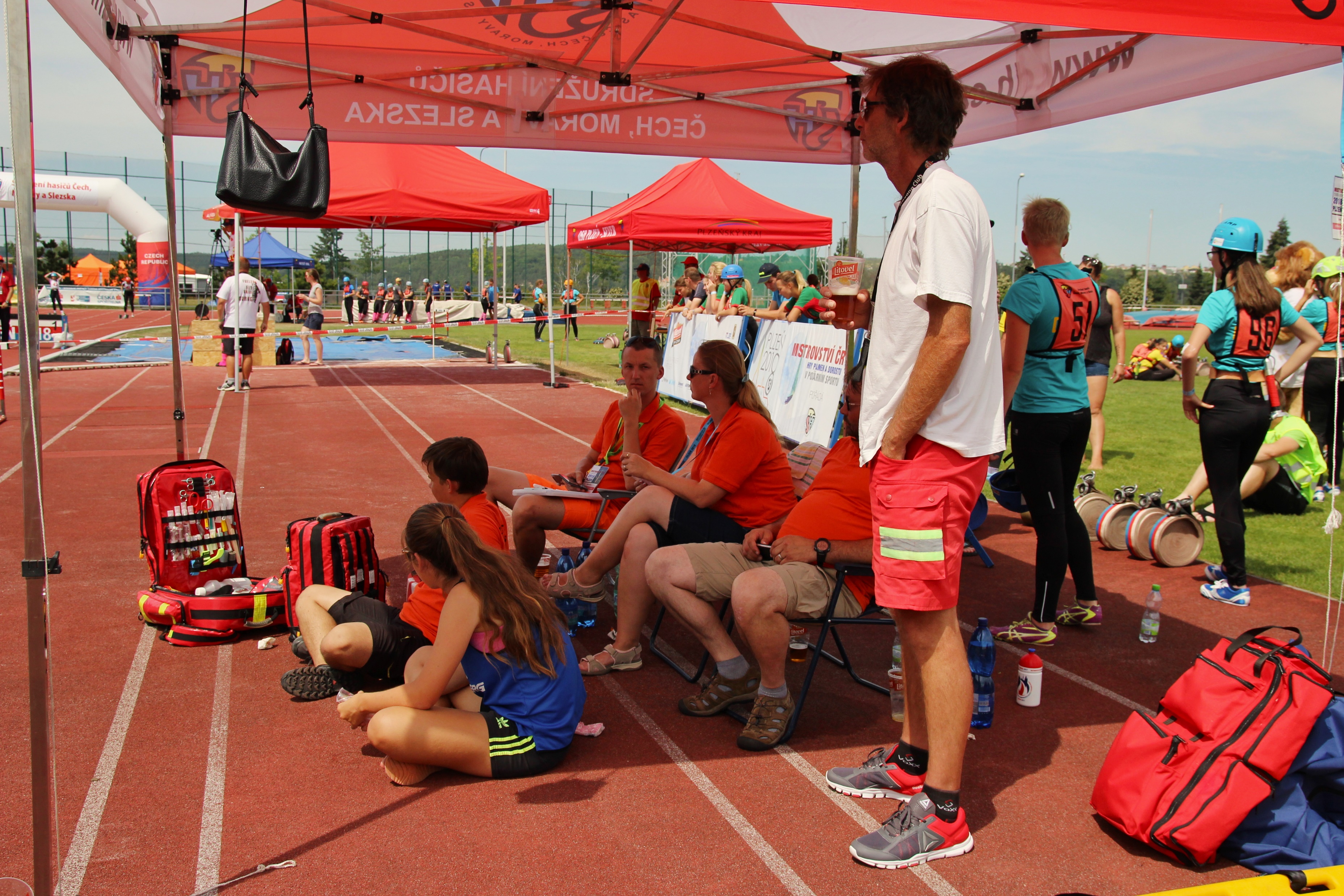 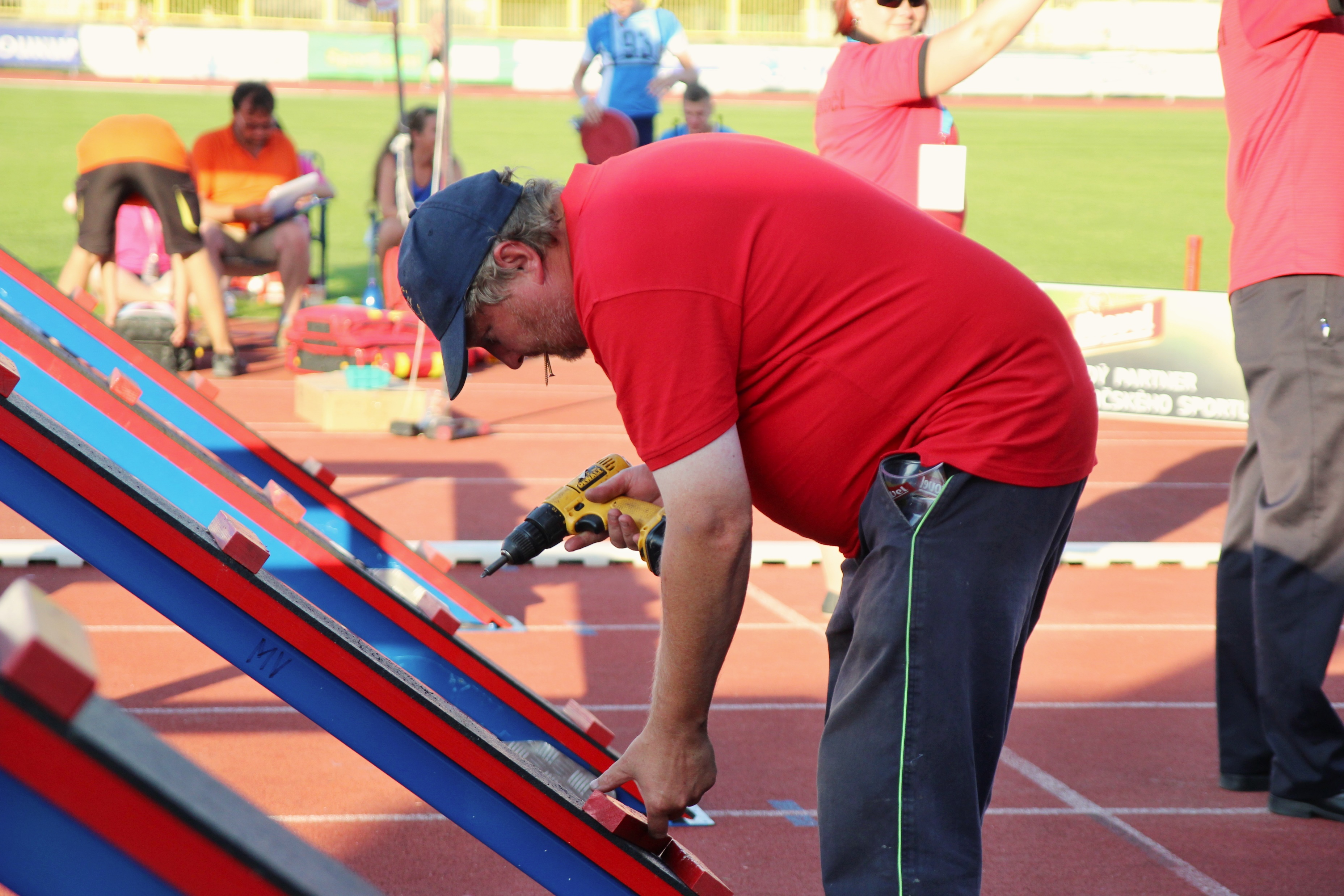 KDE MÁM TU KOBERCOVKU?
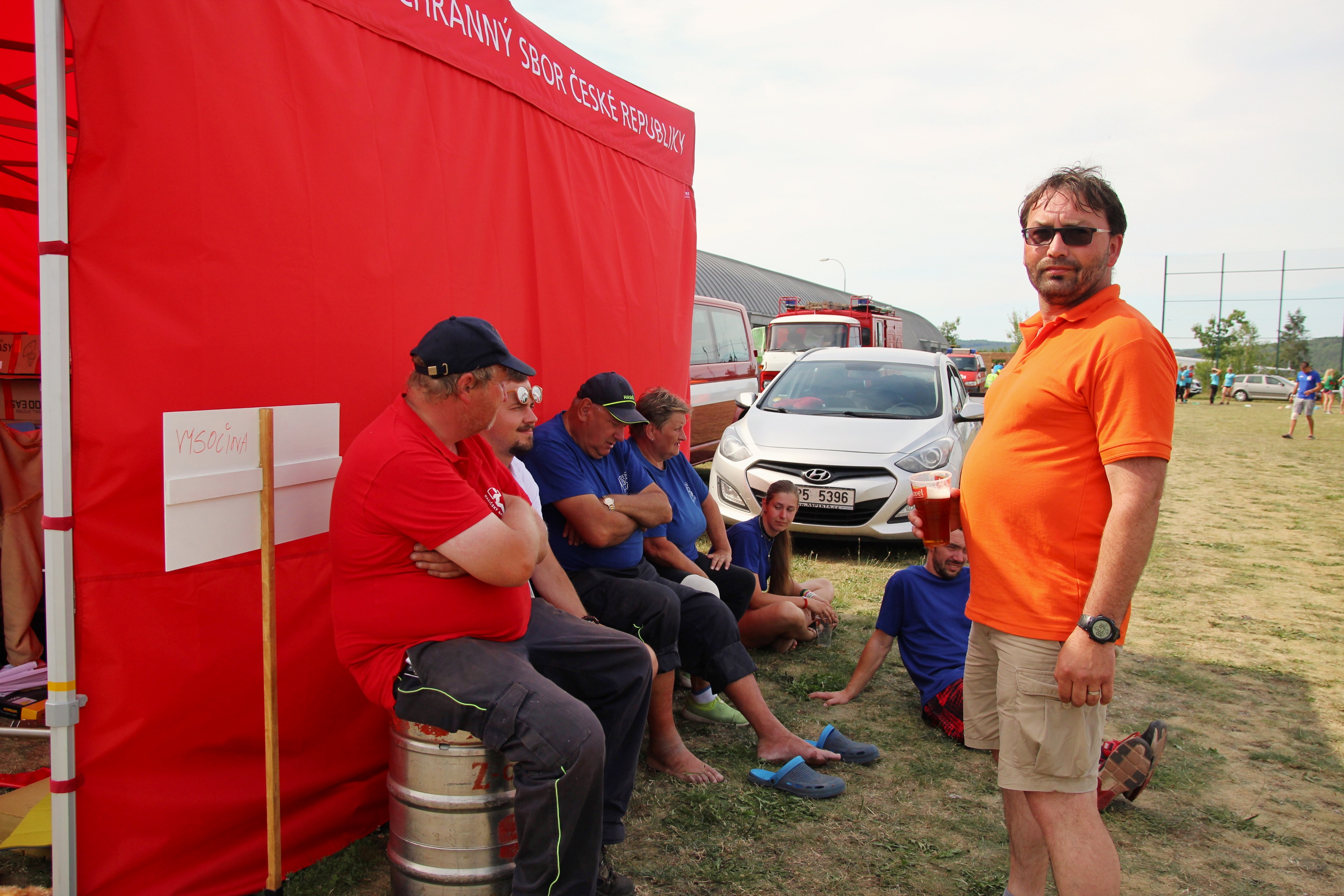 KOBERCOVKA DOŠLA
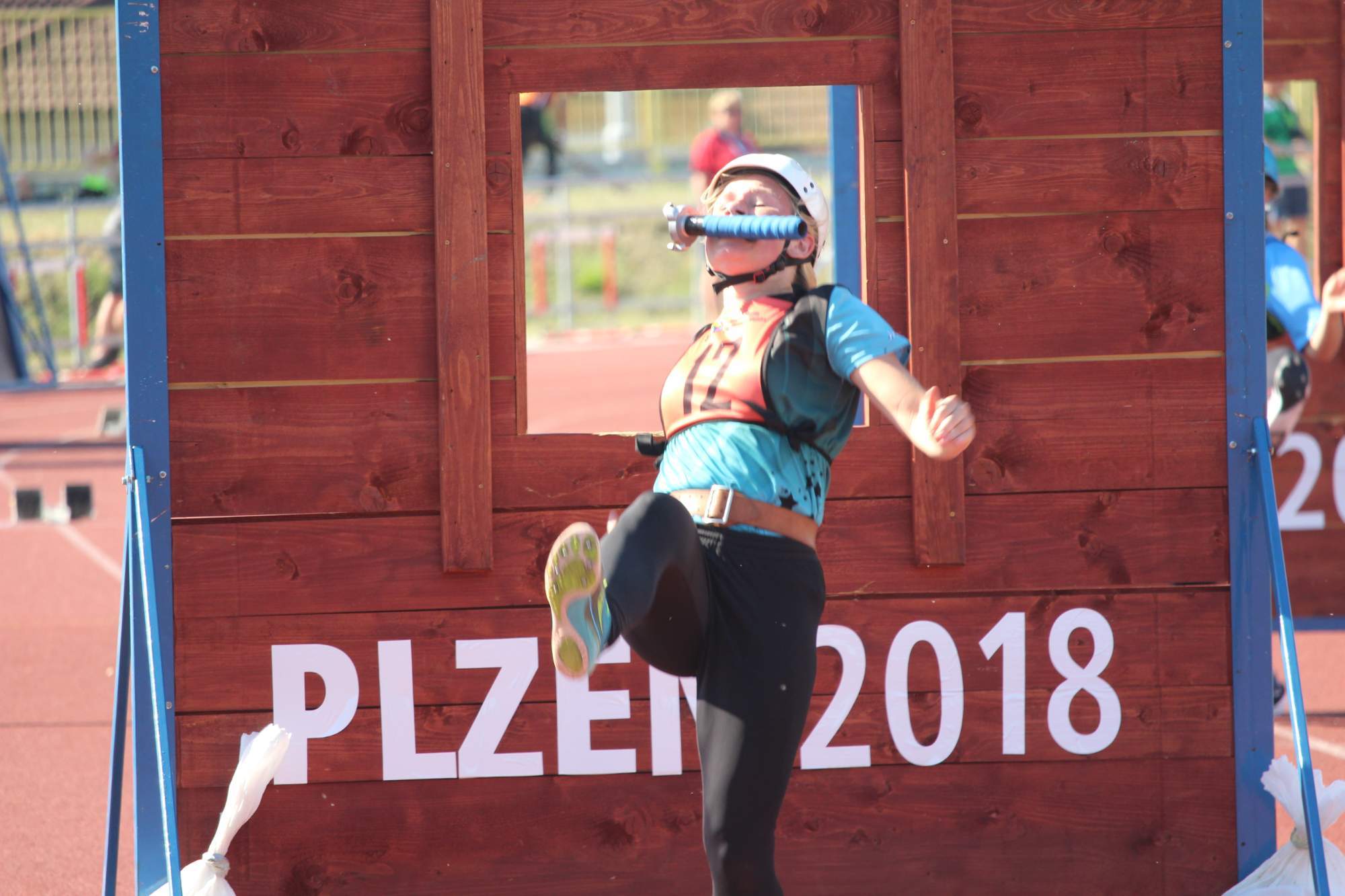 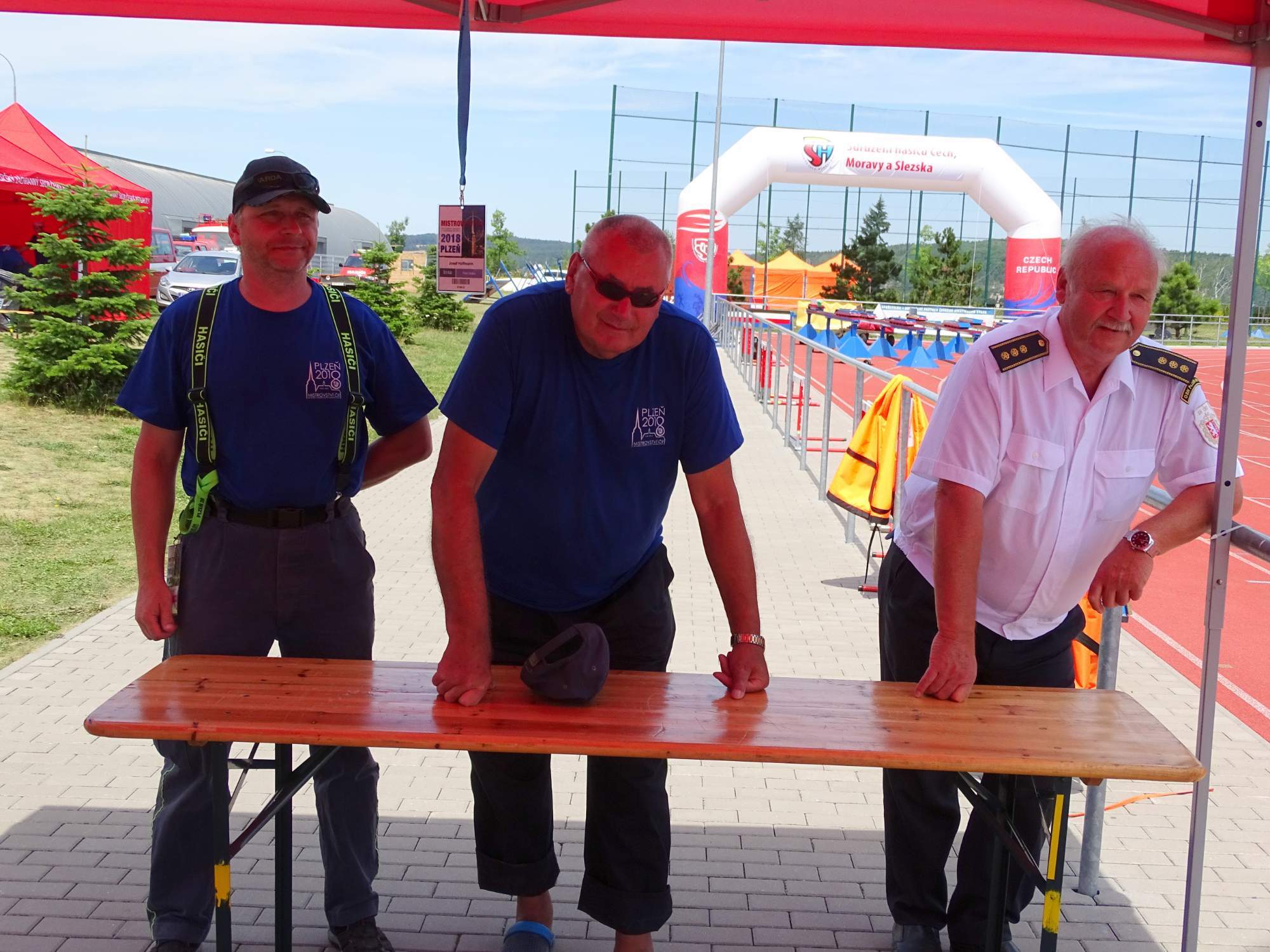 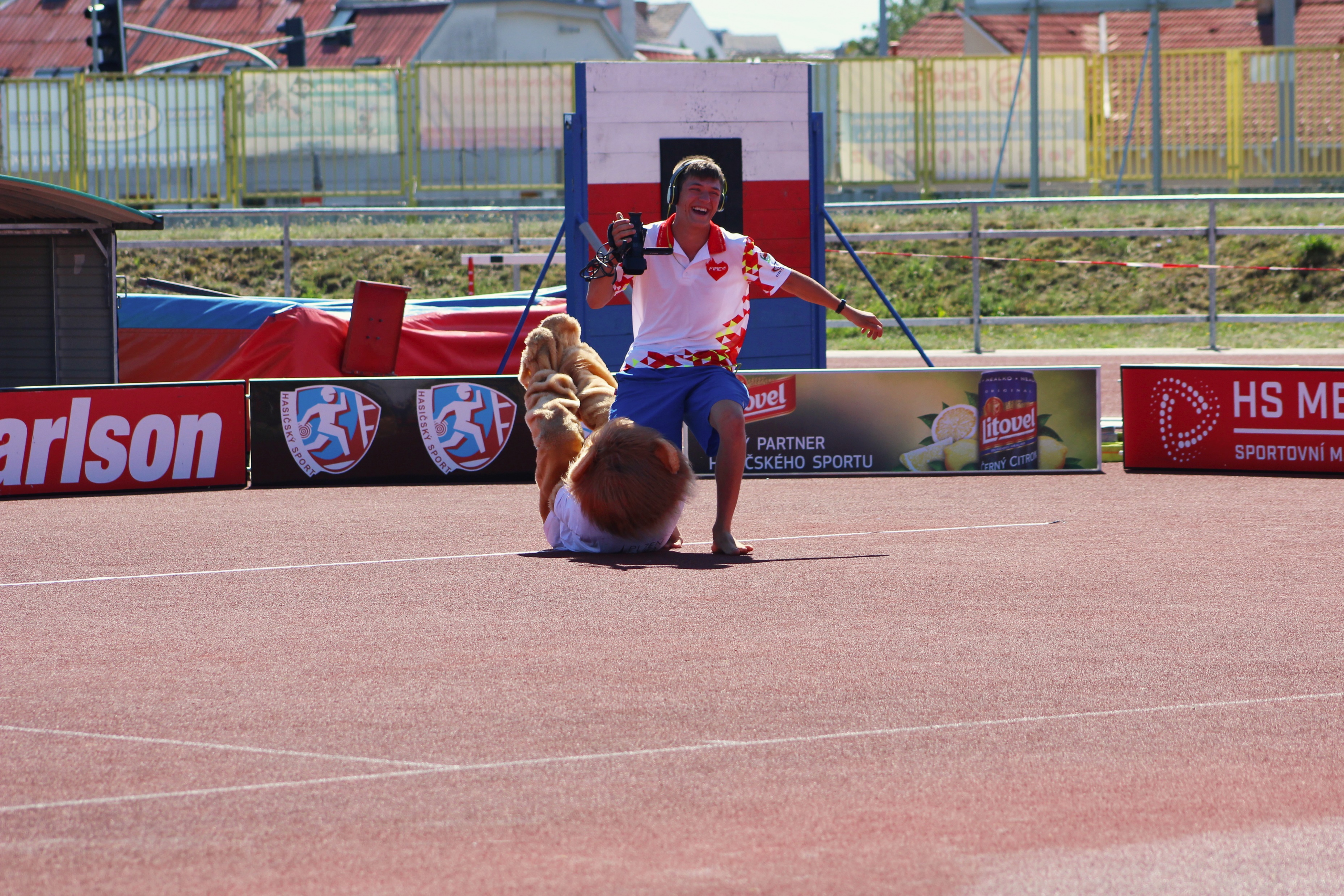 KOŘIST č. 3 – chytit
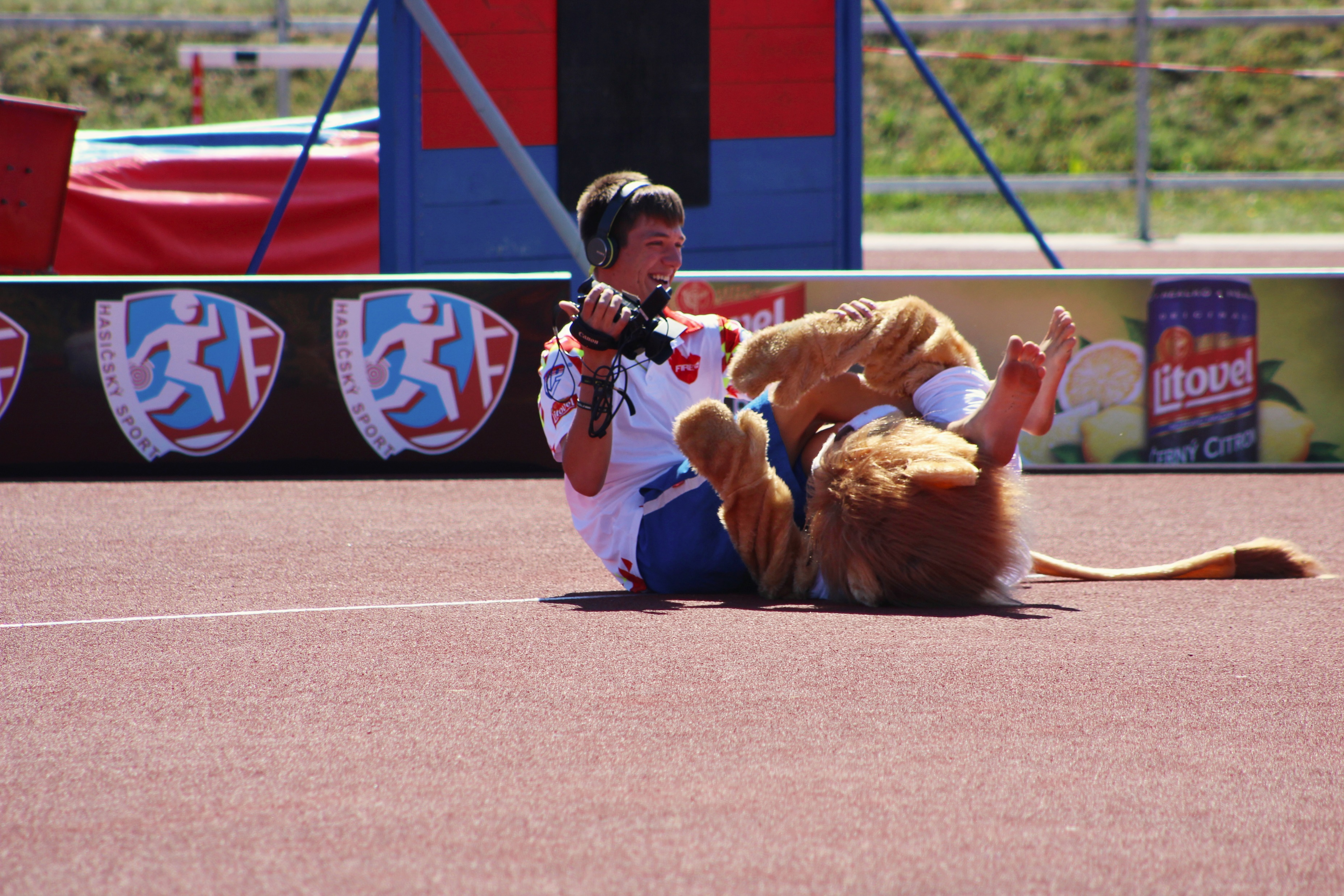 KOŘIST č. 3 – držet
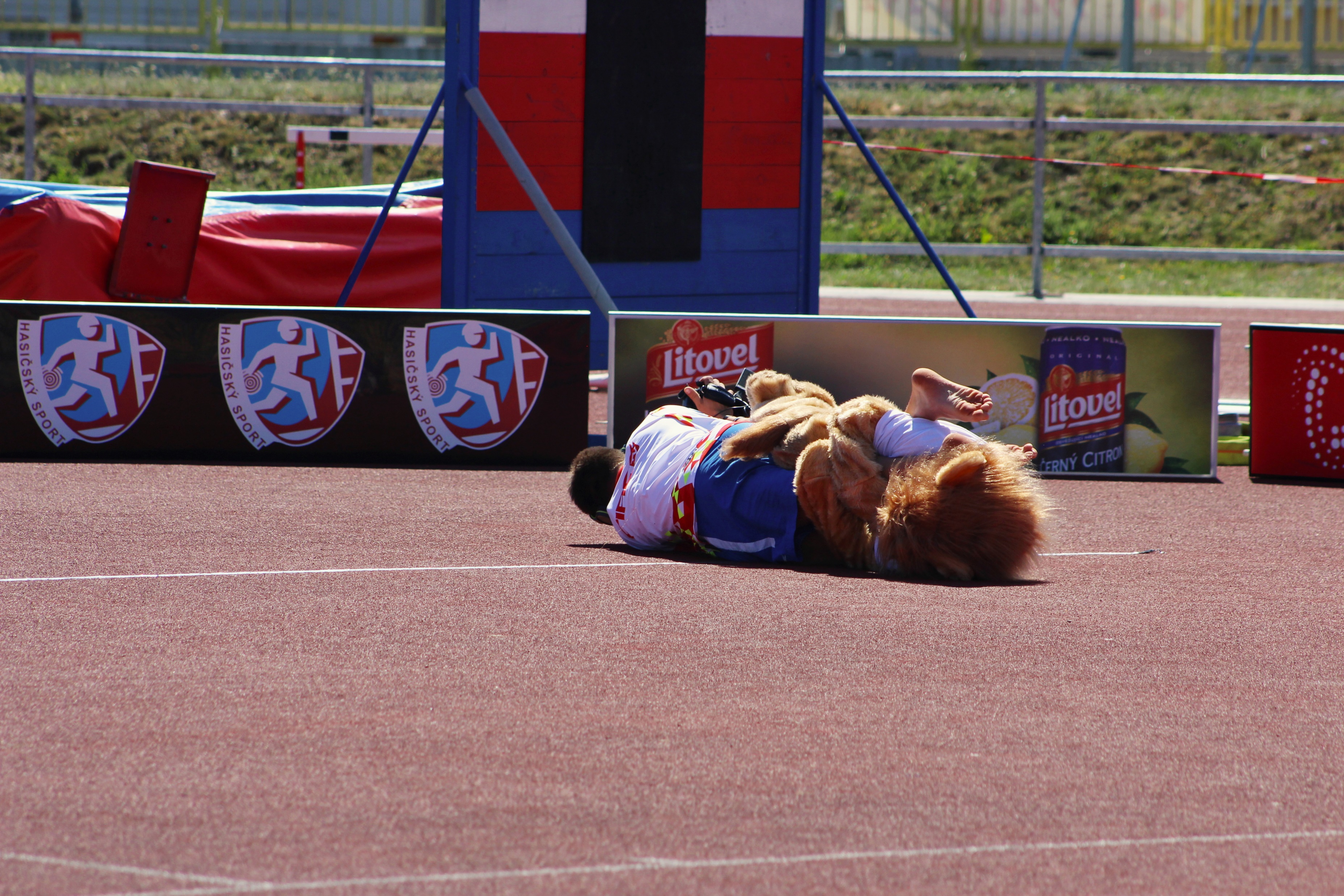 KOŘIST č. 3 – a nepustit
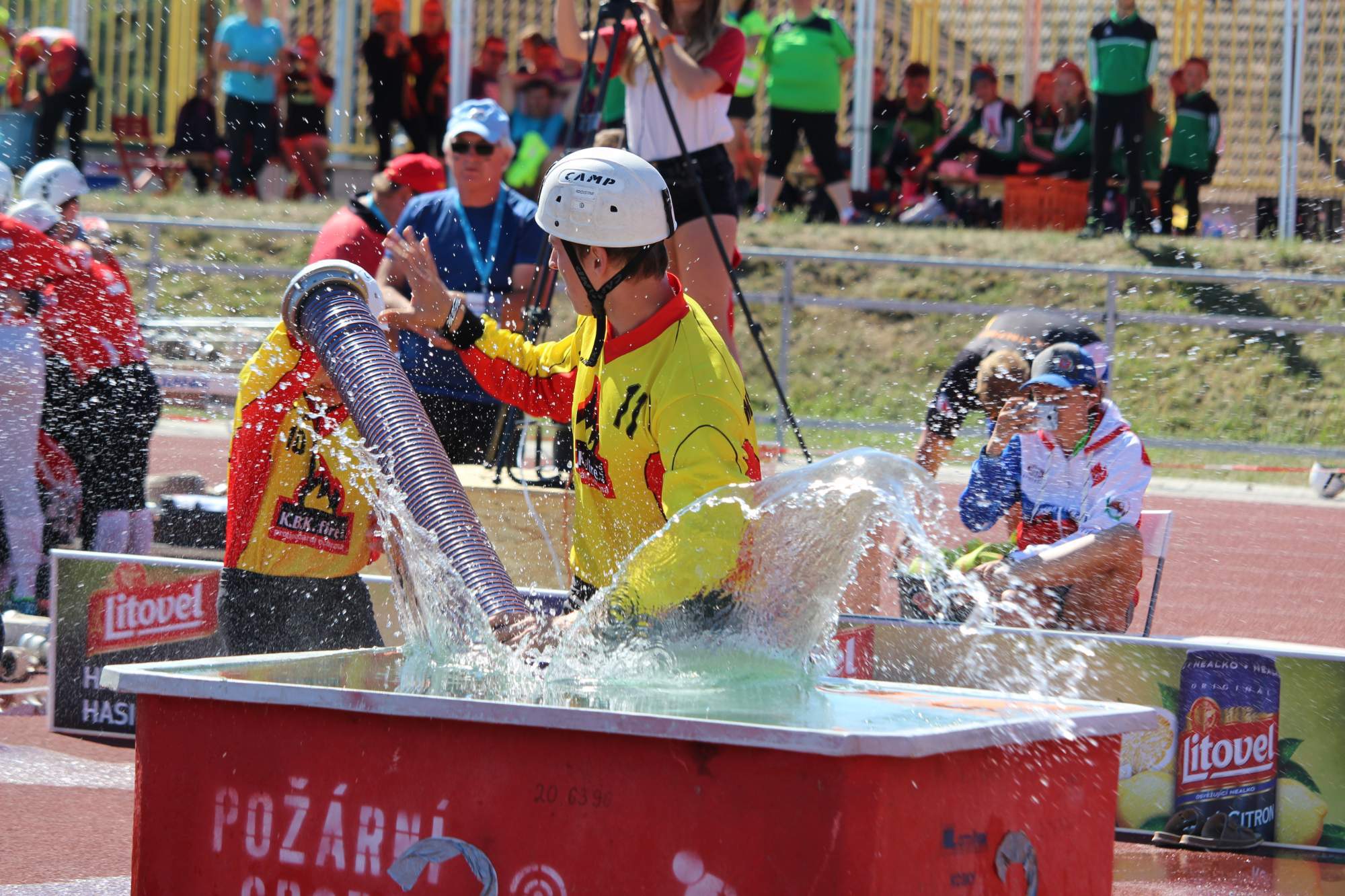 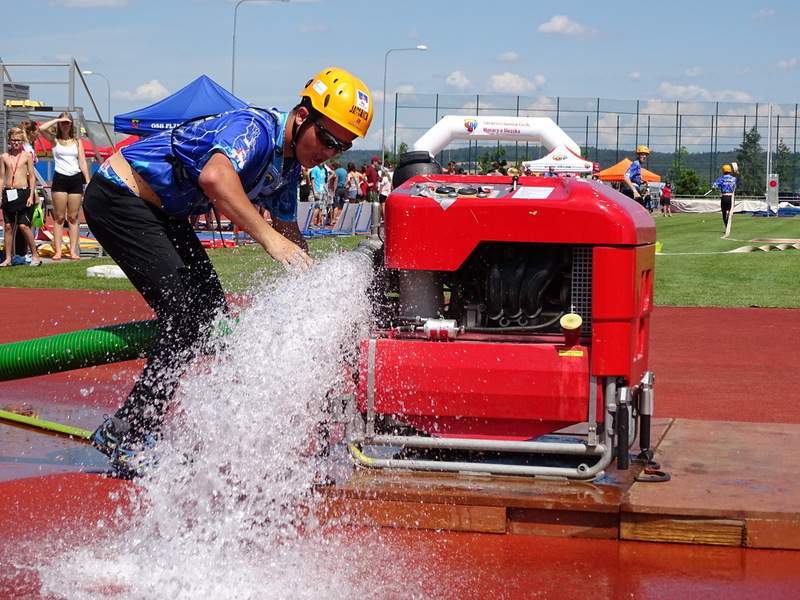 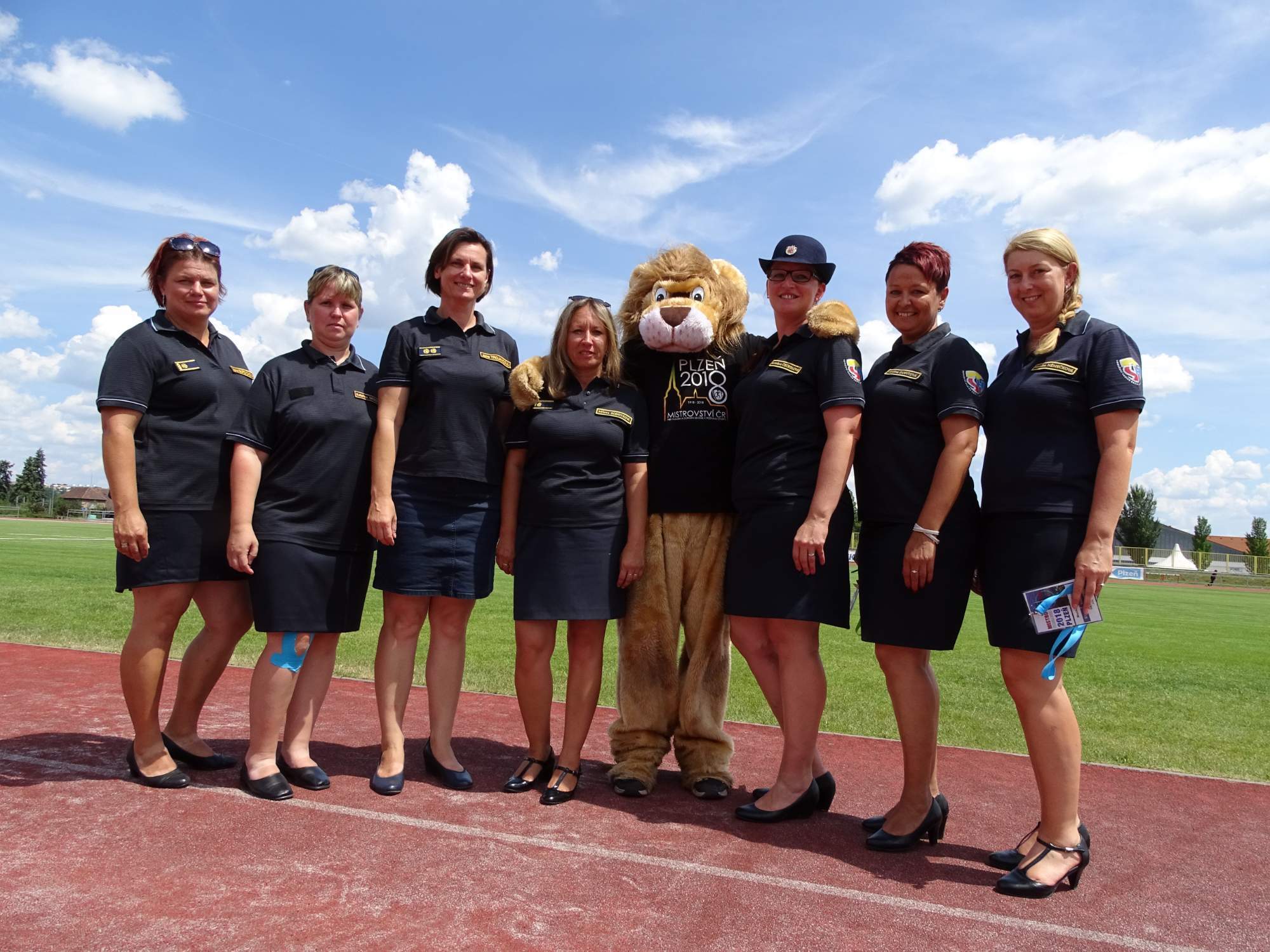 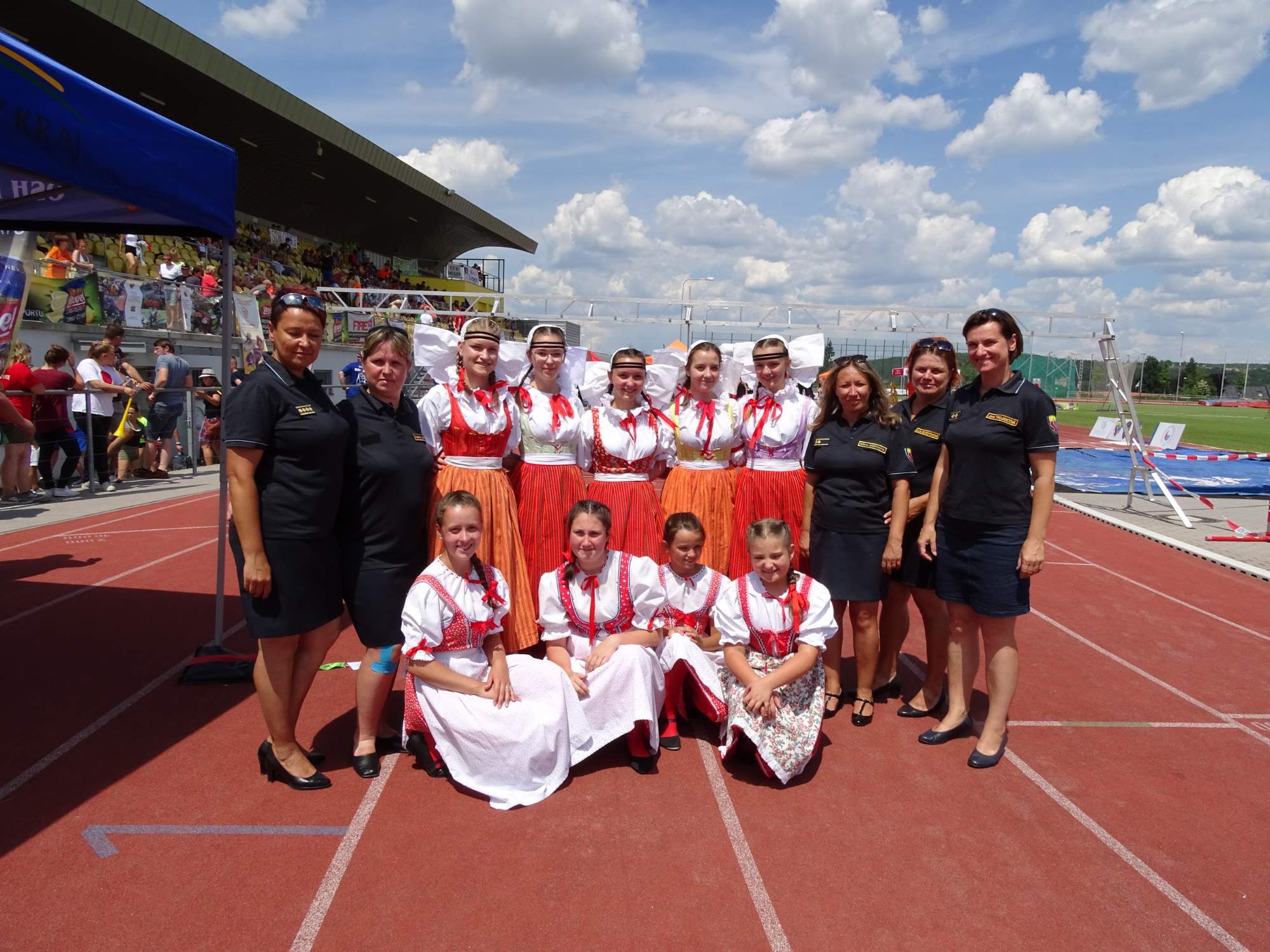 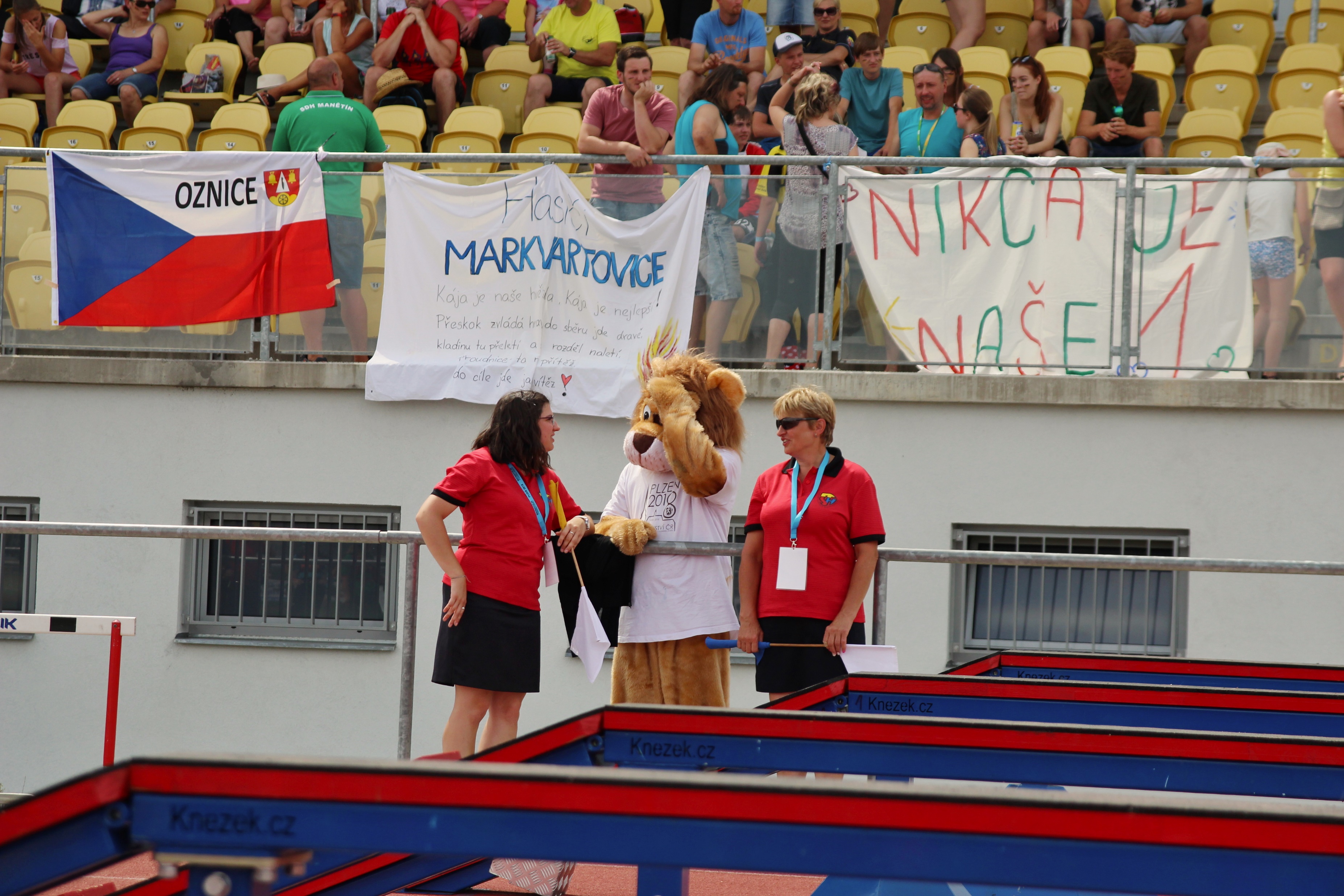 SAKRA, VODIČKU NE
TI ŘÍKÁM ŽE BUDE PRŠET
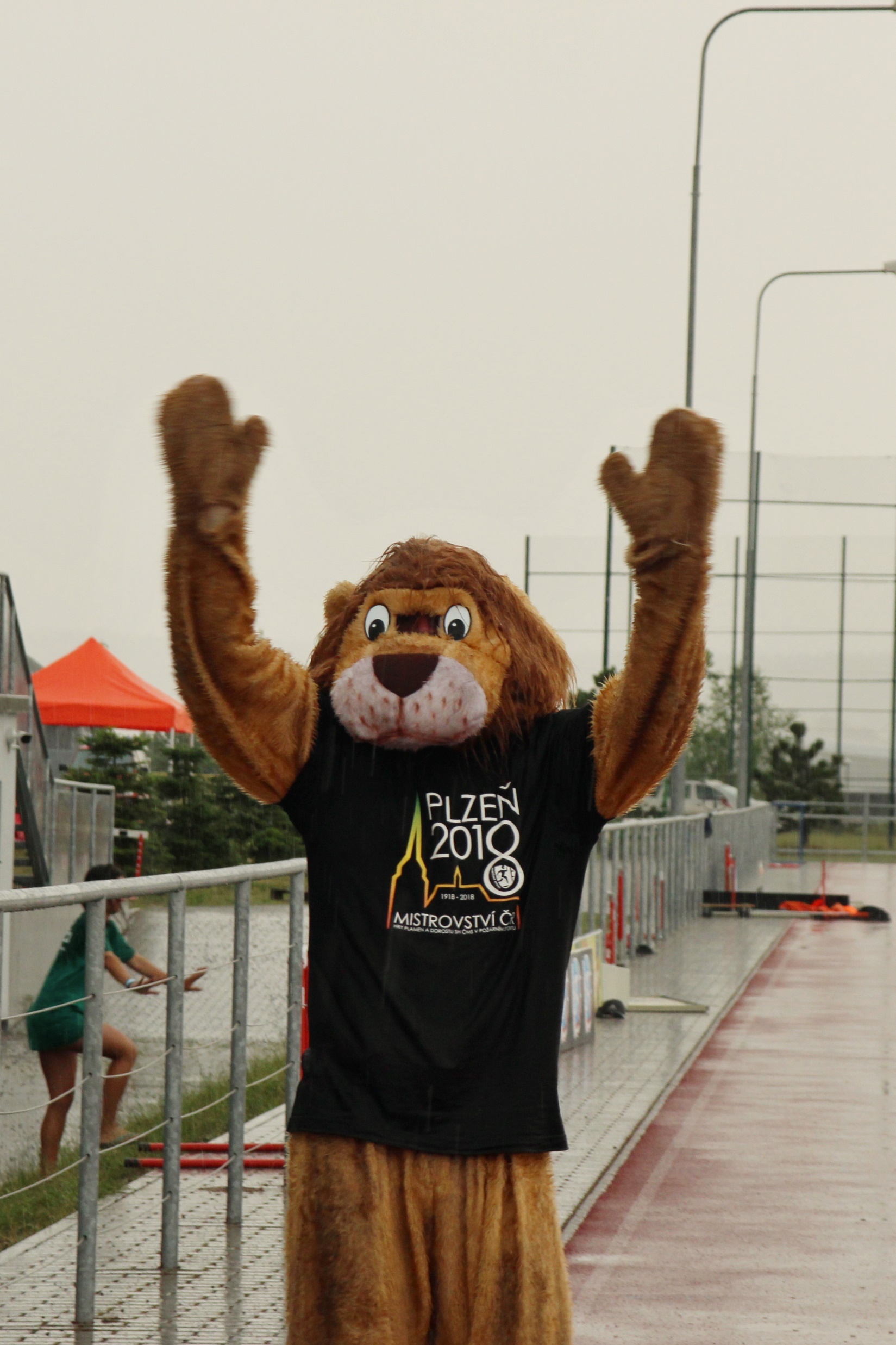 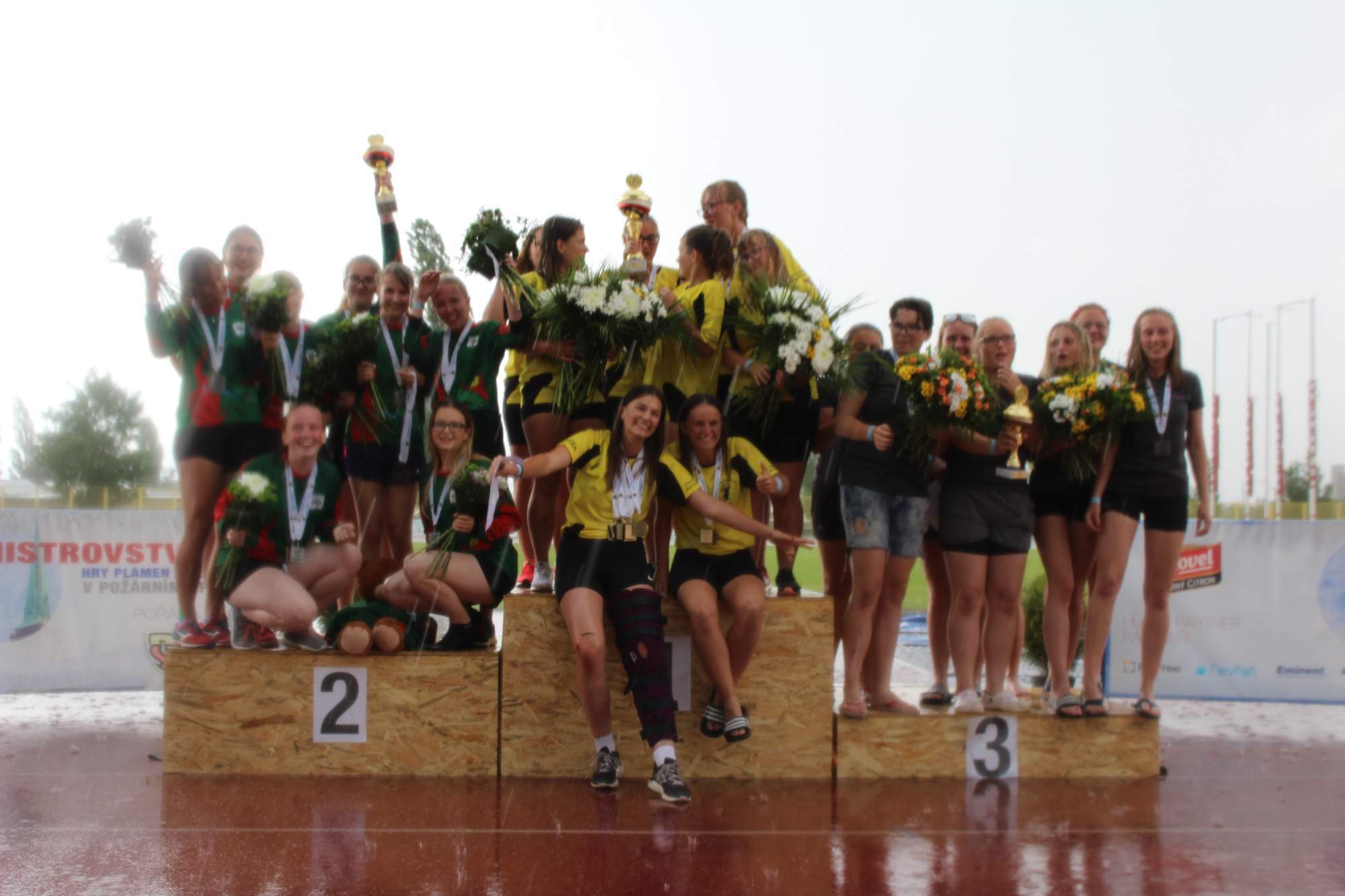 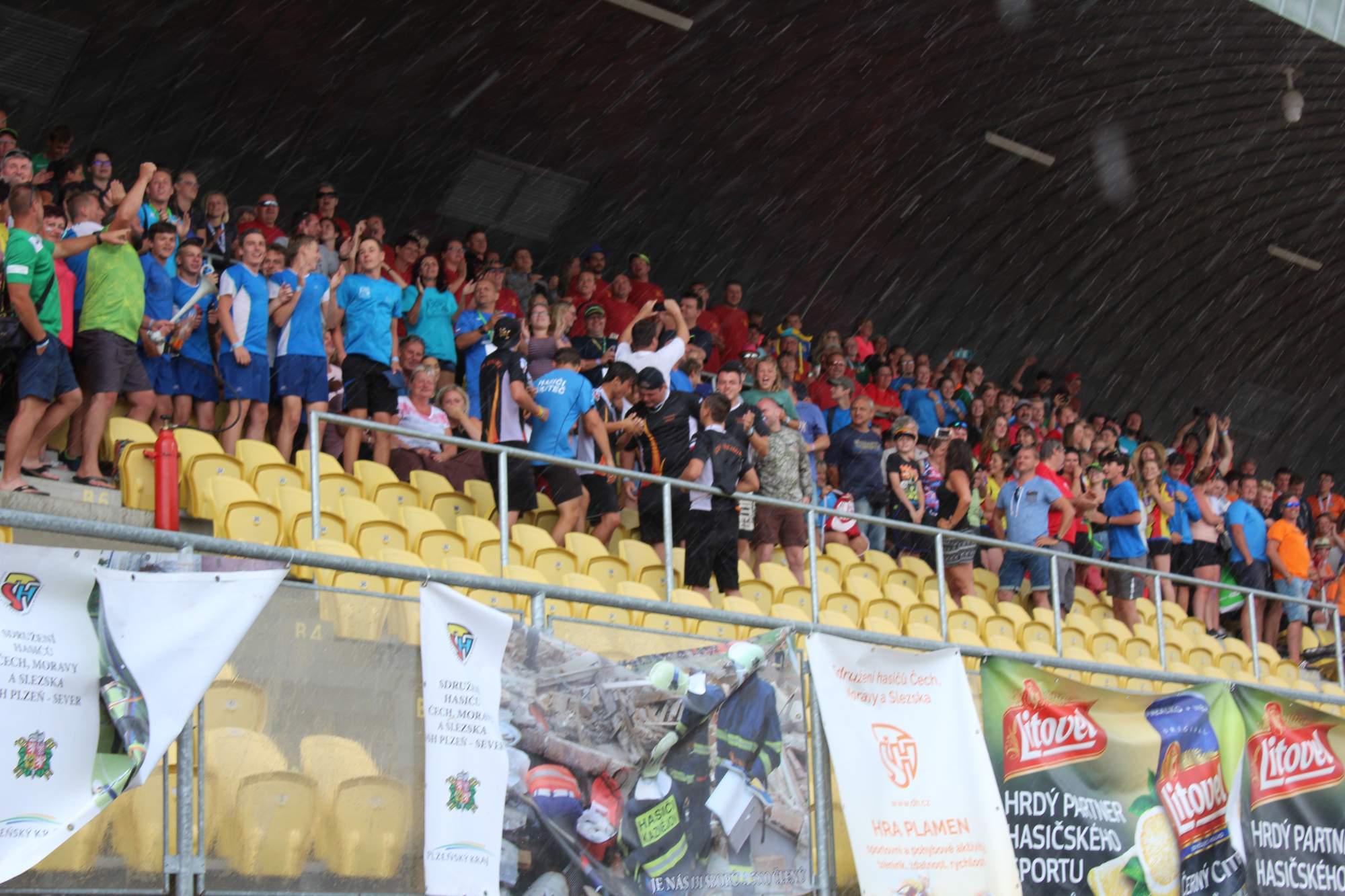 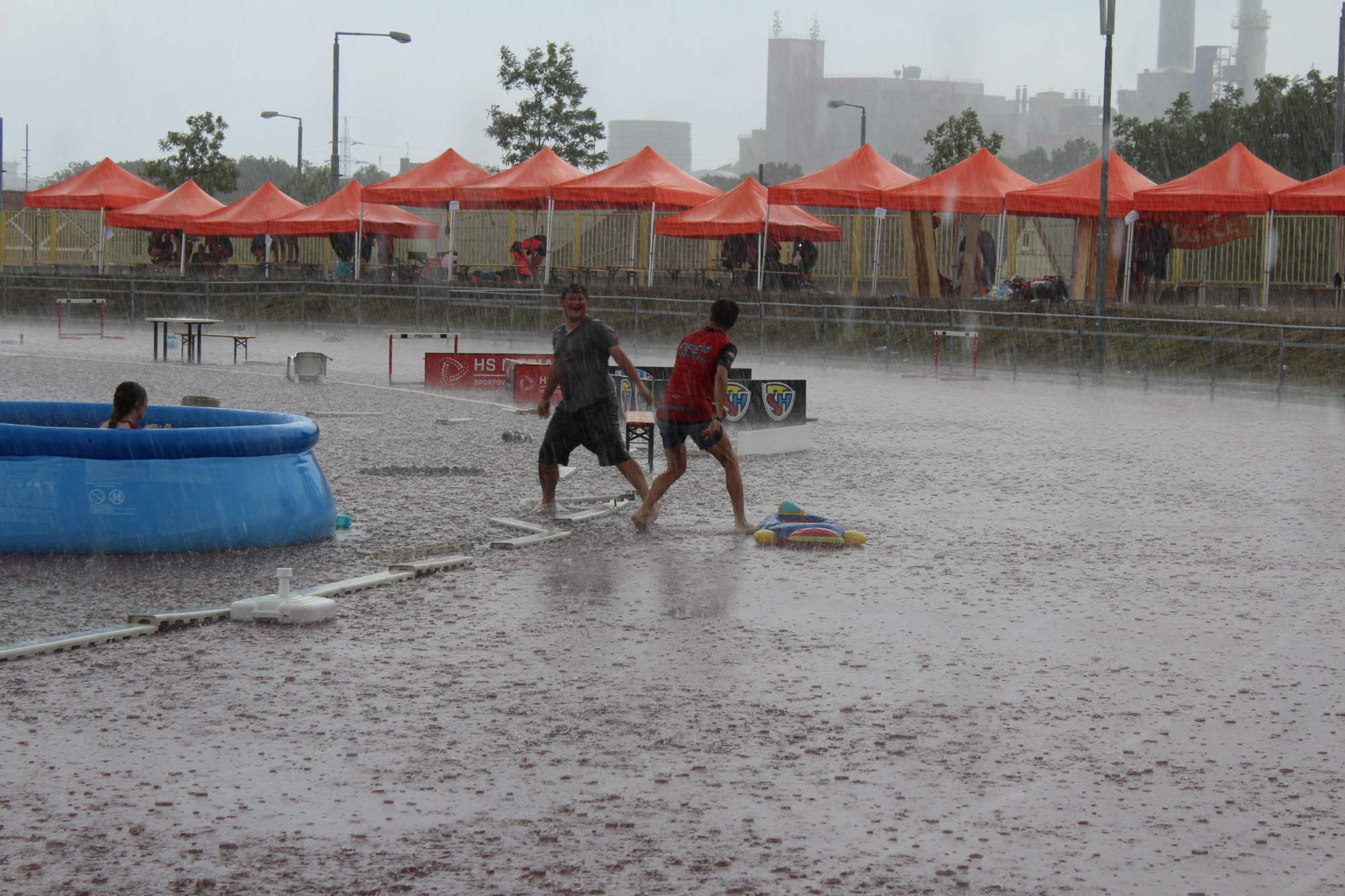 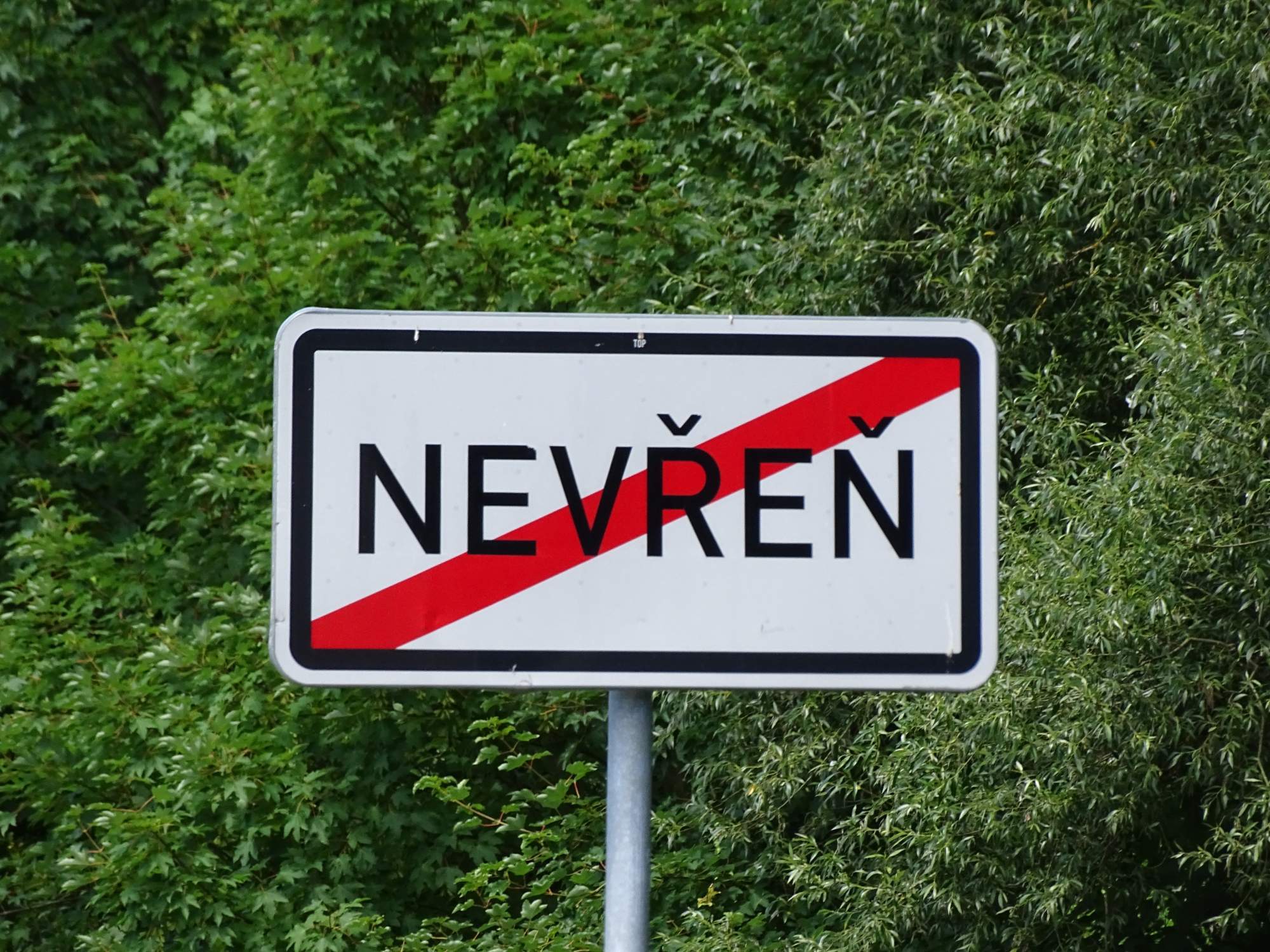 TADY JSME ZAČALI A ZDE I KONČÍME
MČR JSOU SLZY
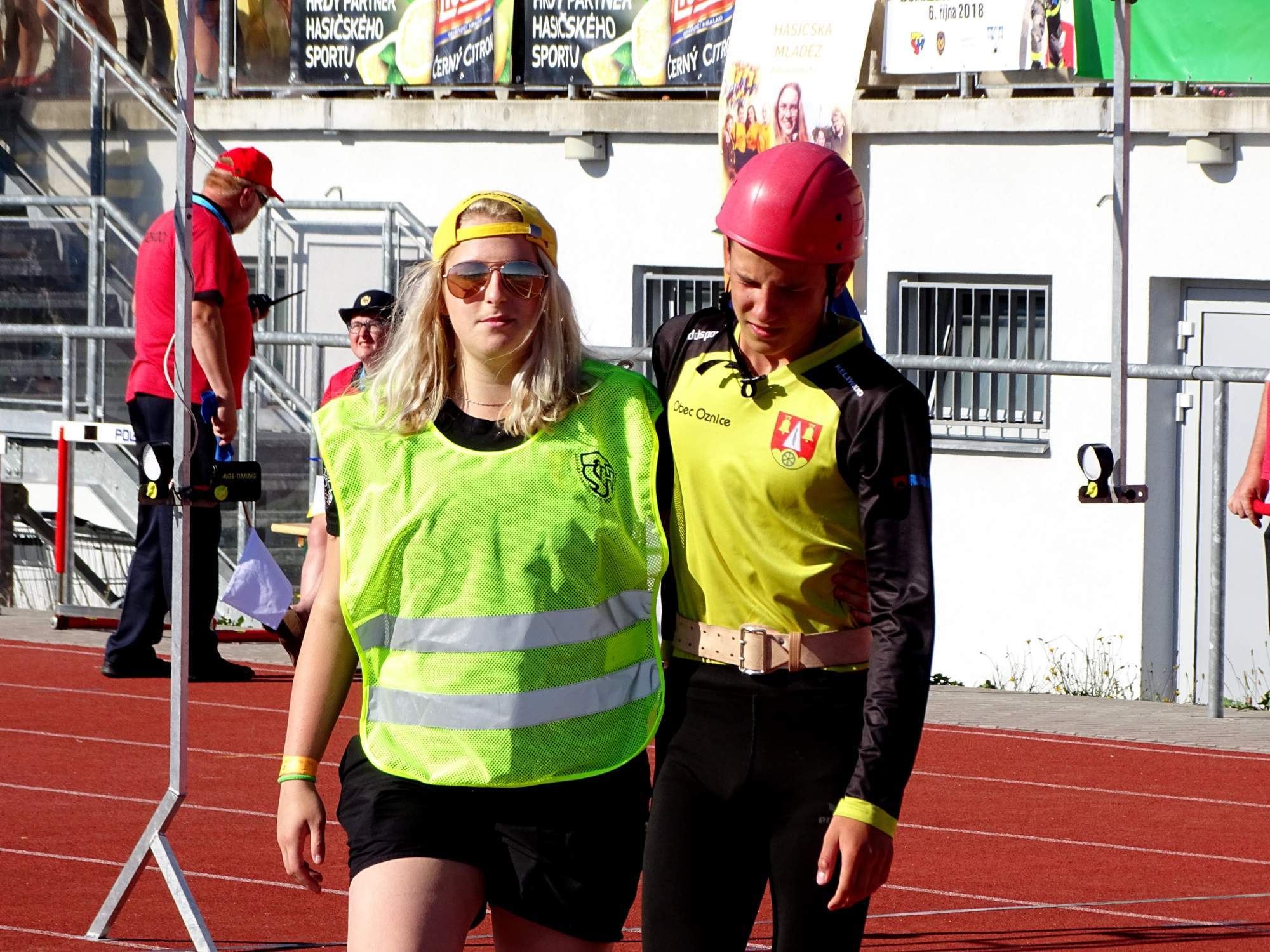 ZKLAMÁNÍ
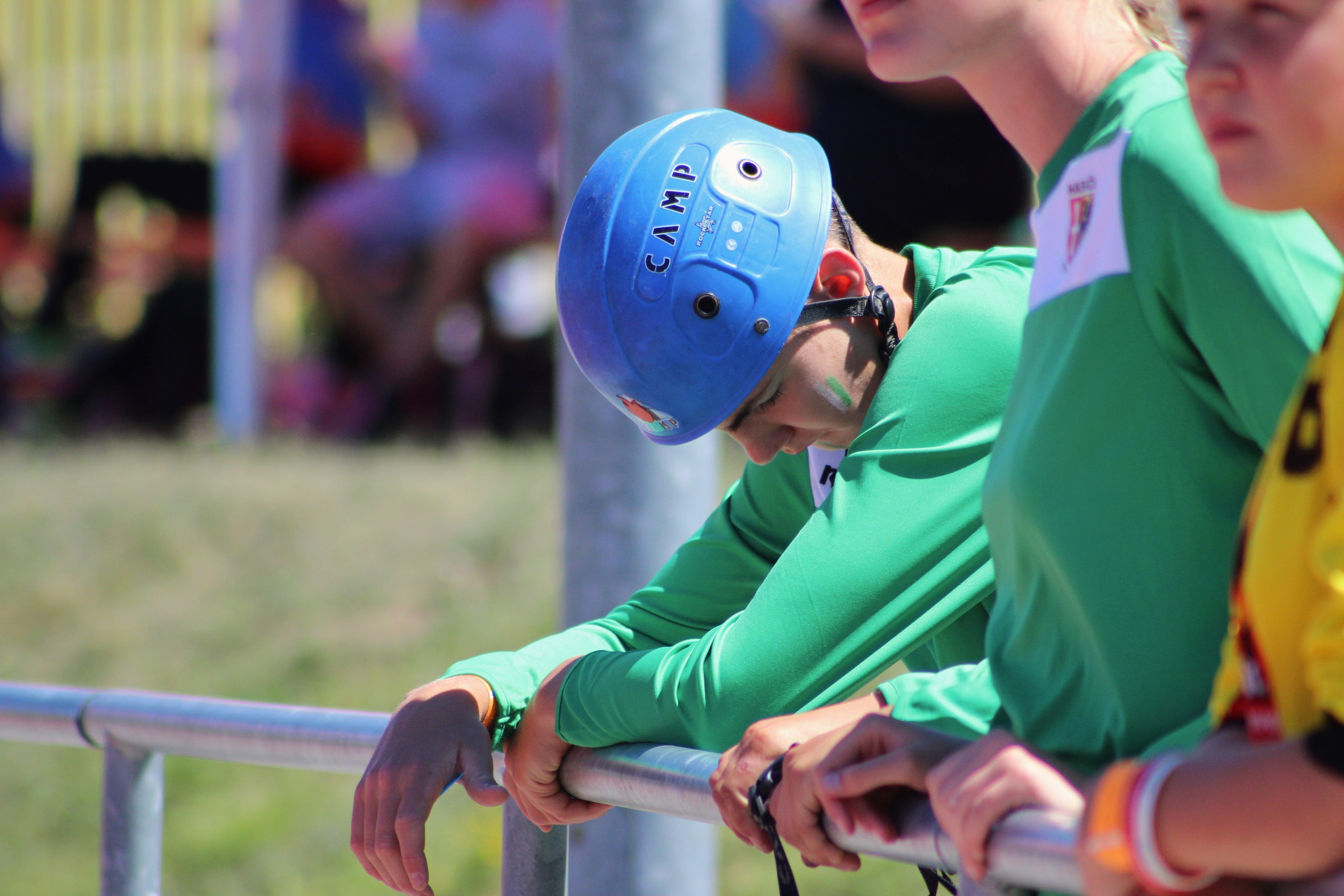 ALE I ÚSMĚV
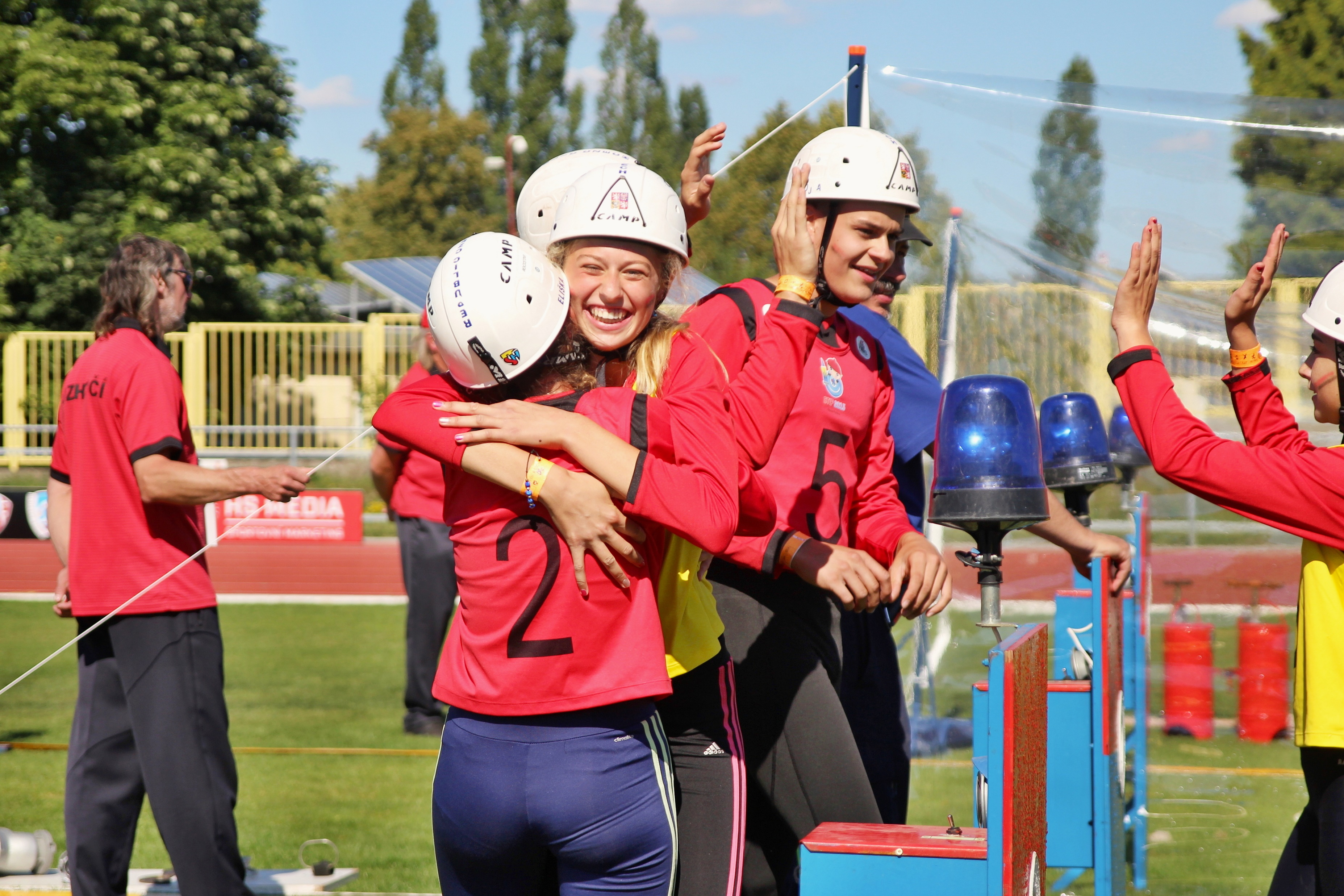 POMOC
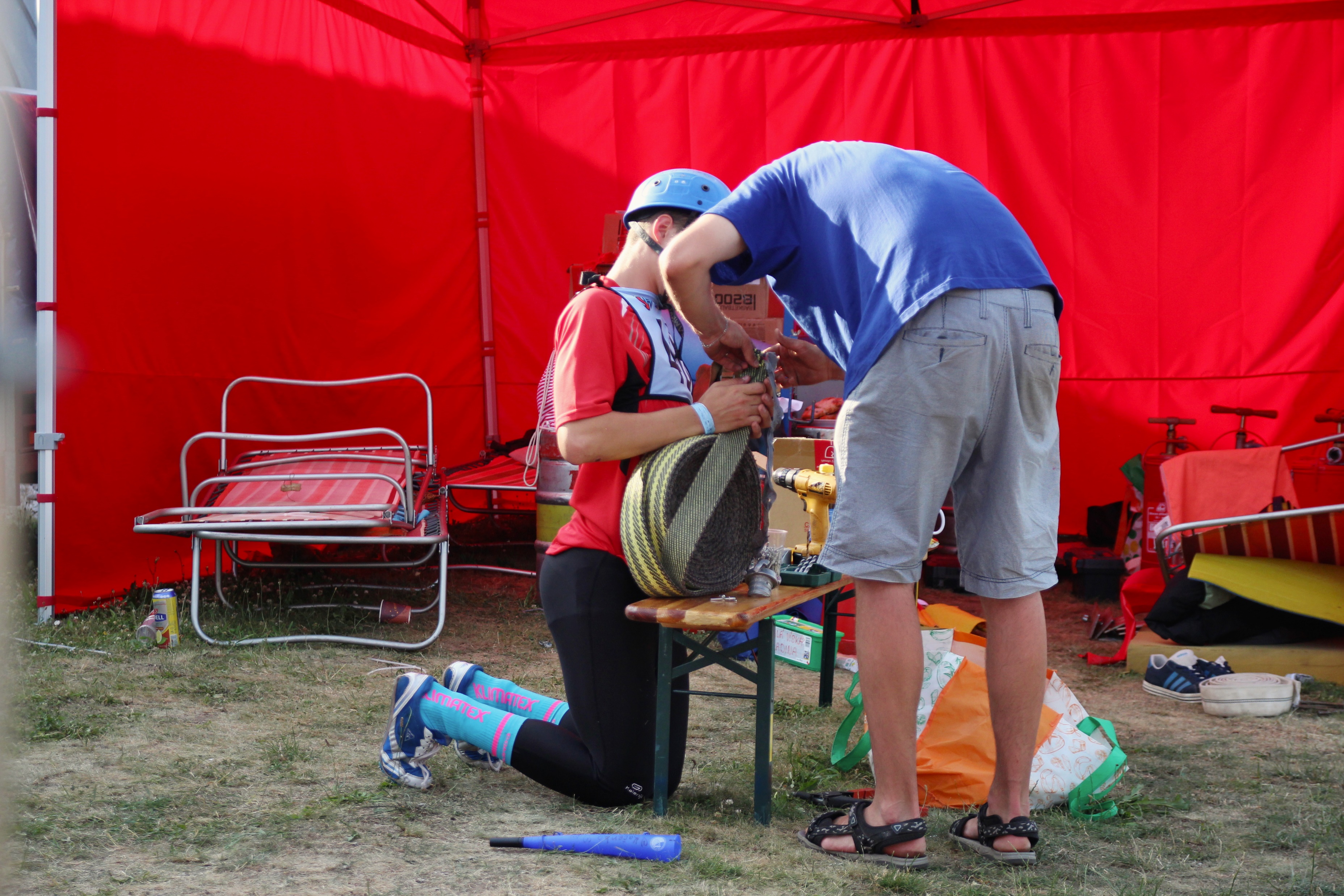 PŘÁTELSTVÍ
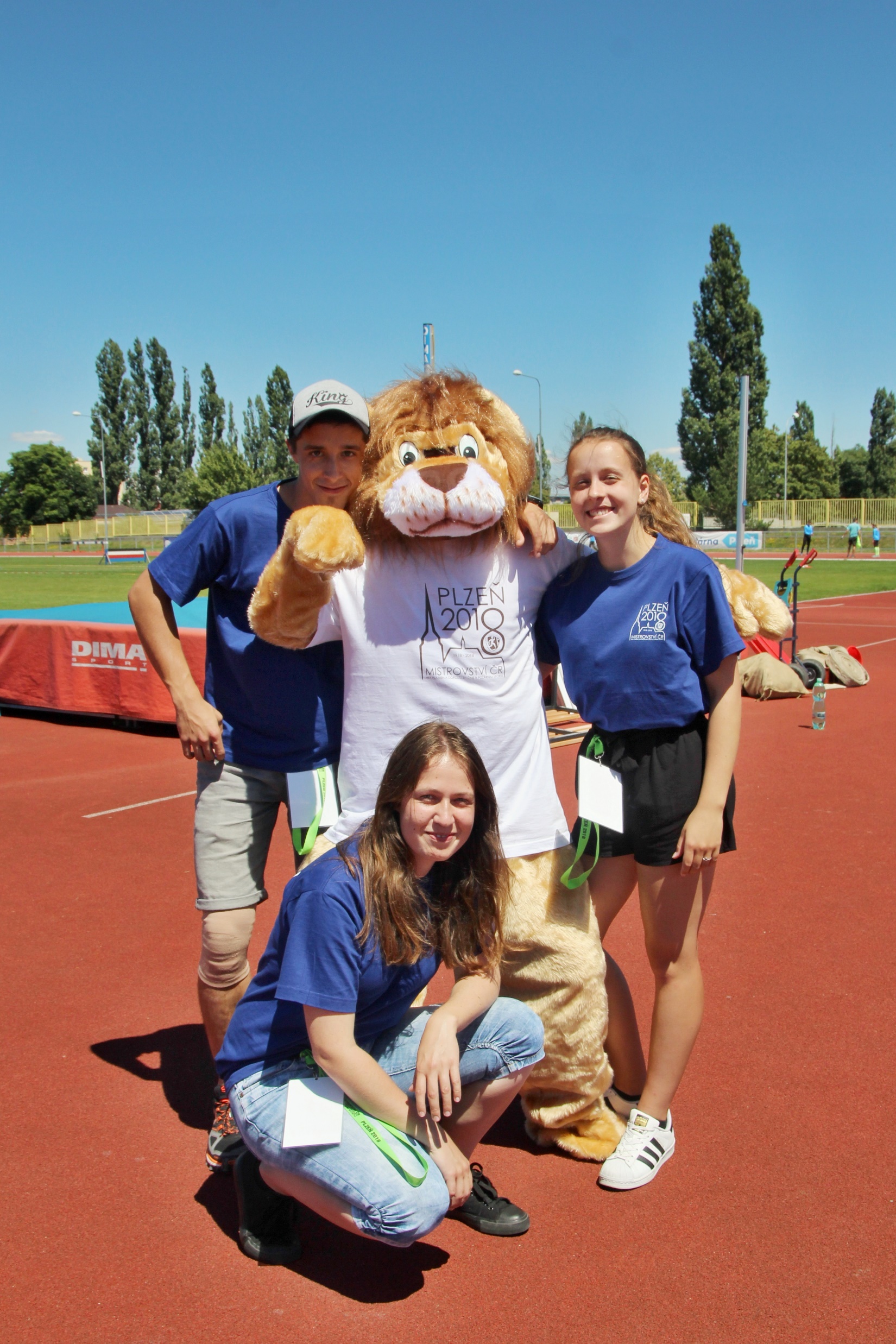 DÍKY VŠEM
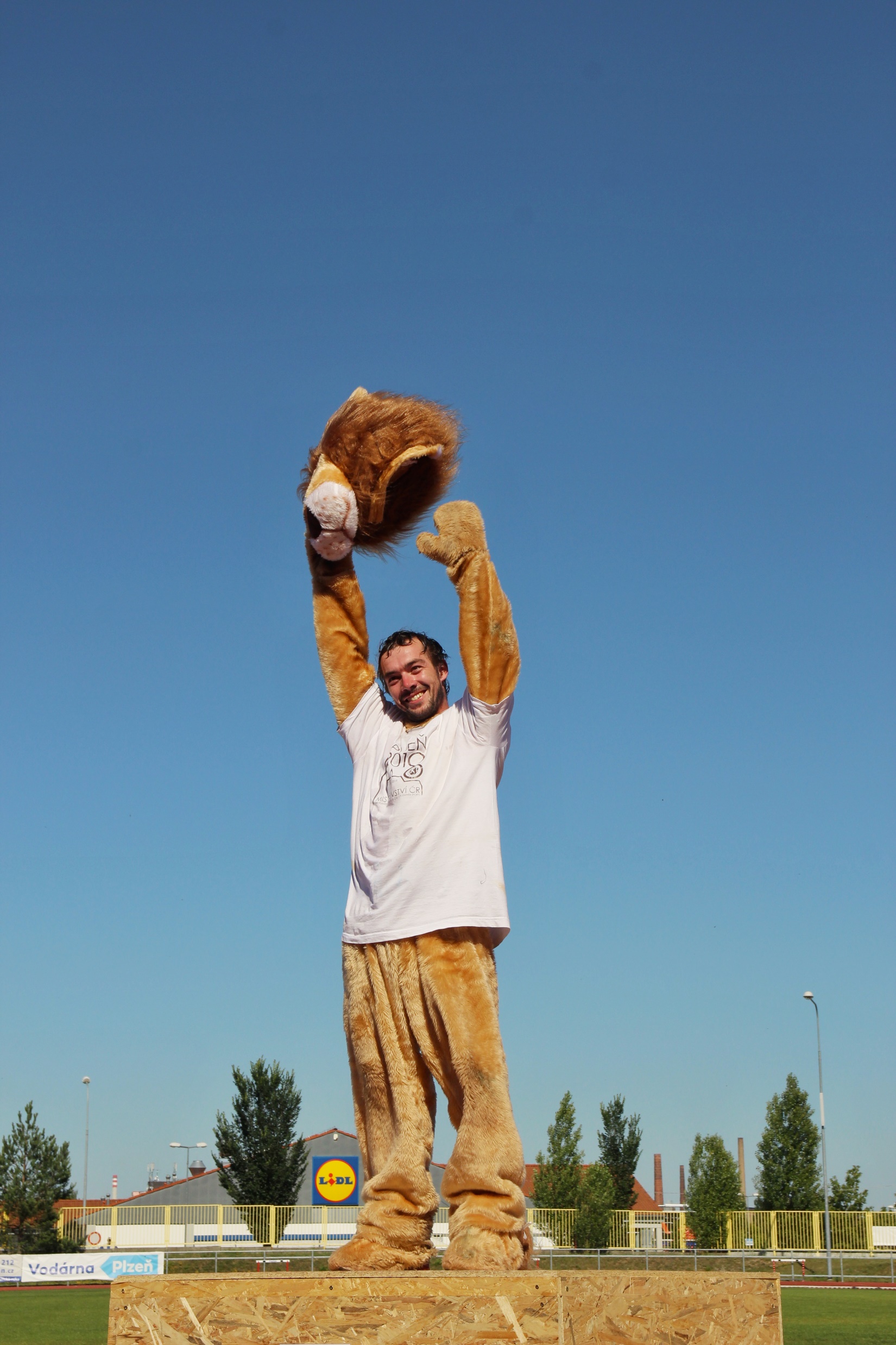 © JOSEF HOFFMANN